Fitting Procedural Yarn Modelsfor Realistic Cloth Rendering
Shuang Zhao1      Fujun Luan2      Kavita Bala2
1University of California, Irvine
2Cornell University
Predictive Rendering of Cloth
Important for many applications
Textile design
Entertainment
Online retail
[Speaker Notes: Predictive realistic rendering of cloth is important for many applications in entertainment, design, and retail.]
Cloth Rendering in Computer Graphics
Studied for decades in computer graphics
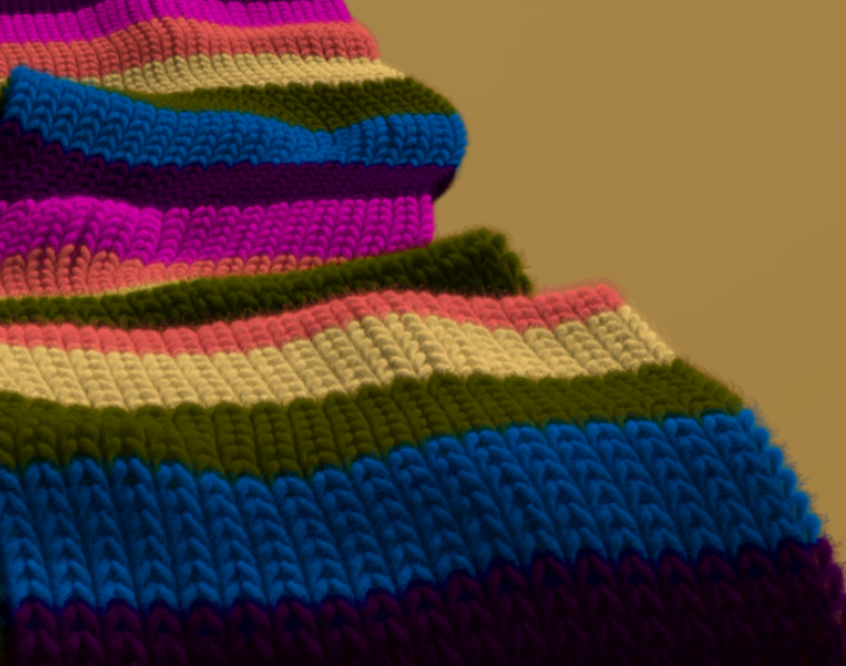 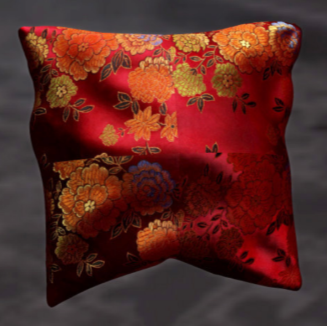 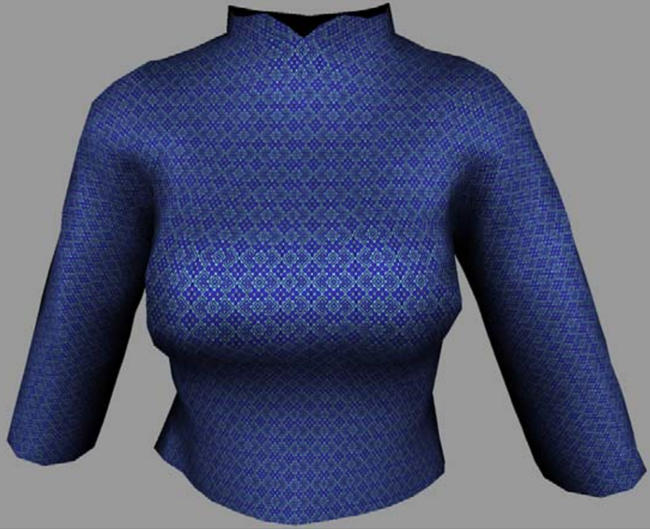 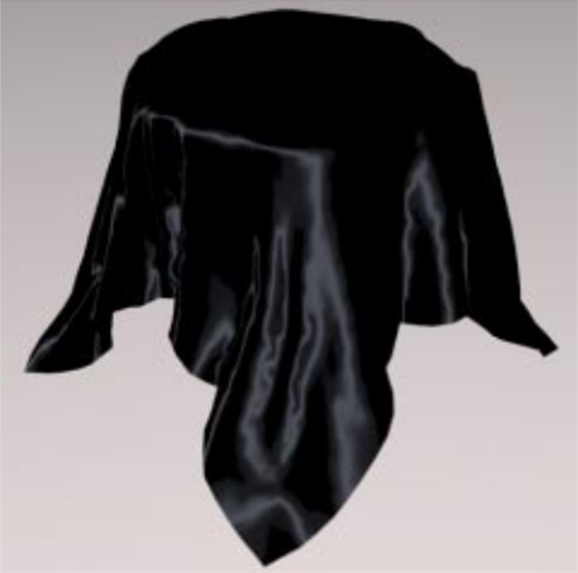 [Ashikhmin et al. 2000]
[Xu et al. 2001]
[Wang et al. 2008]
[Adabala et al. 1995]
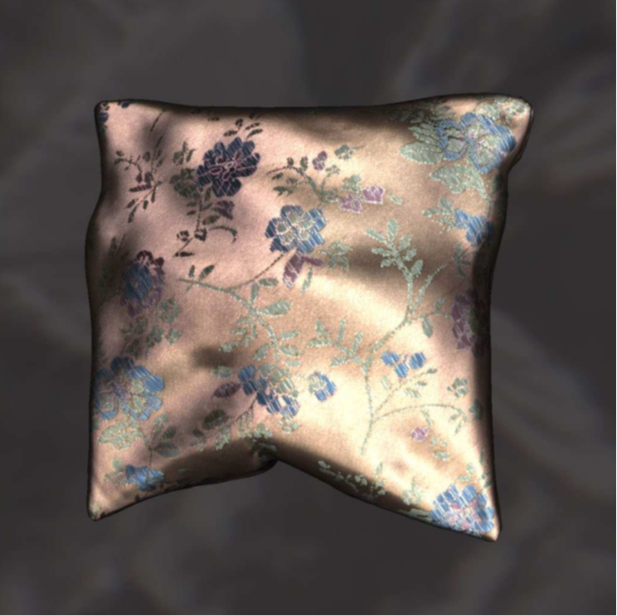 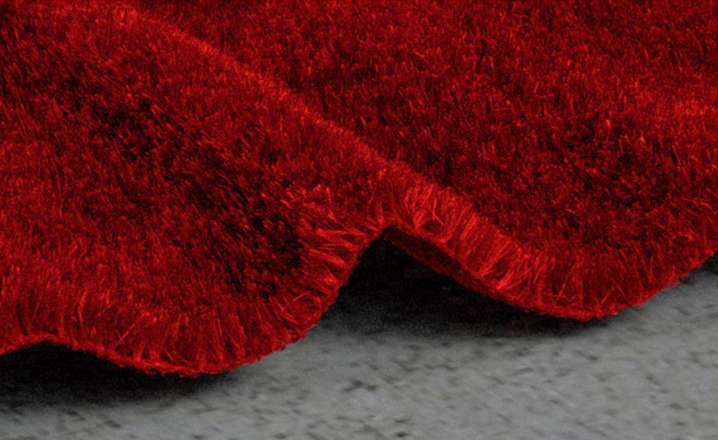 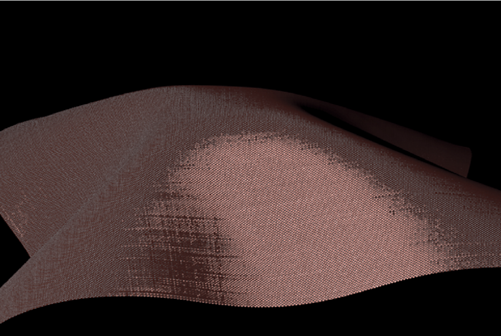 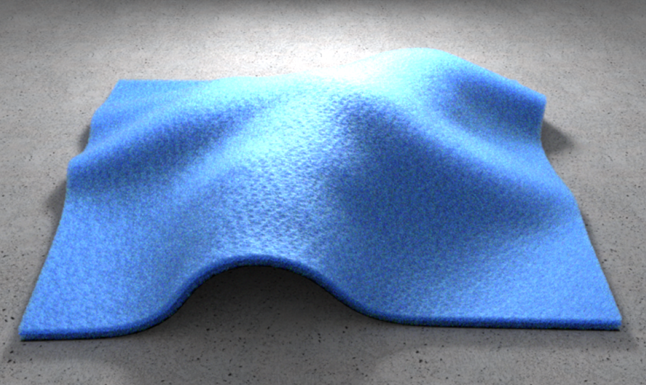 Previous paperin this session!
[Dong et al. 2010]
[Zhao et al. 2011]
[Irawan & Marschner 2012]
[Khungurn et al. 2015]
State-of-the-art quality: micro-appearance models
[Speaker Notes: Therefore, it has been an active research topic in graphics for decades.

[Click]

During the last few years, we have developed a series of micro-appearance cloth models, which have brought the quality of rendered cloth to a next level.]
Micro-Appearance Cloth Models
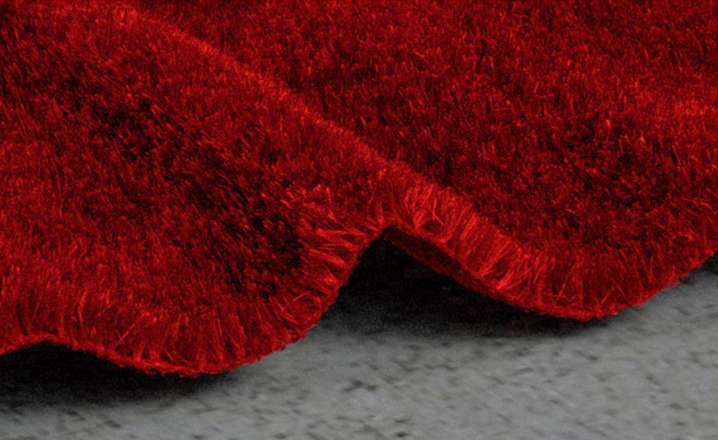 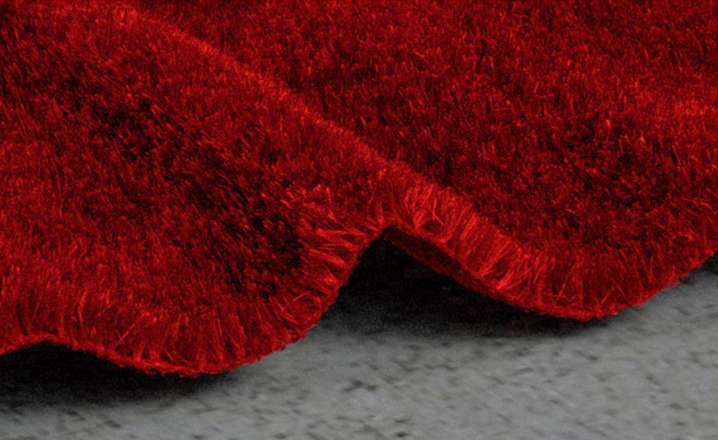 Explicit micro-geometry
Richly detailed final appearance
Highly realistic even at extremely zoomed levels
[Speaker Notes: These models leverage explicitly described fiber-level geometry to produce richly detailed cloth appearance.

[Click] These details are crucial for producing realistic results at close-up views.]
Micro-Appearance Cloth Models
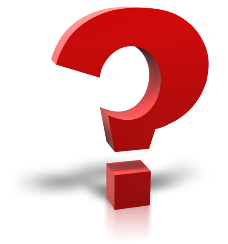 Explicit micro-geometry
How are the micro-geometries obtained and described?
[Speaker Notes: But how are the micro-geometries obtained & described in the first place?]
Data-Driven Micro-Geometry
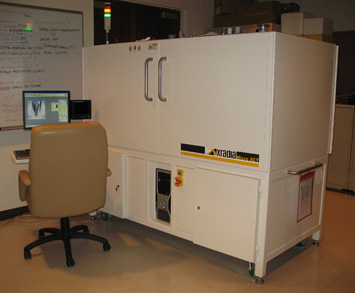 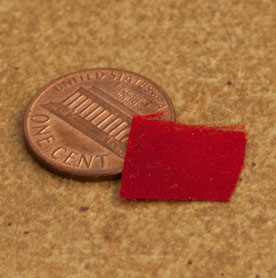 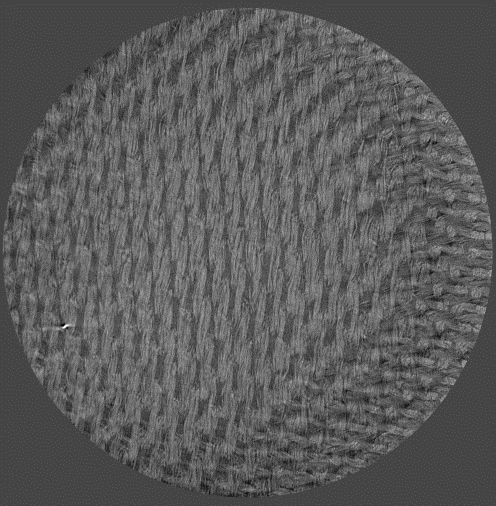 Silk satin
Physicalsample
Measuredgeometry
Computed micro-tomography(micro CT) scanner
[Speaker Notes: As seen in the previous talk, one common approach is data-driven.
That is, the micro-geometry is directly measured using volume imaging, such as micro CT.]
Data-Driven Micro-Geometry
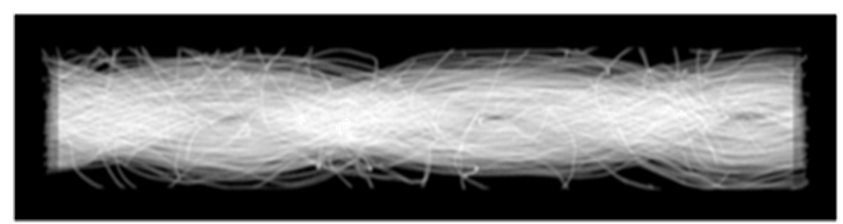 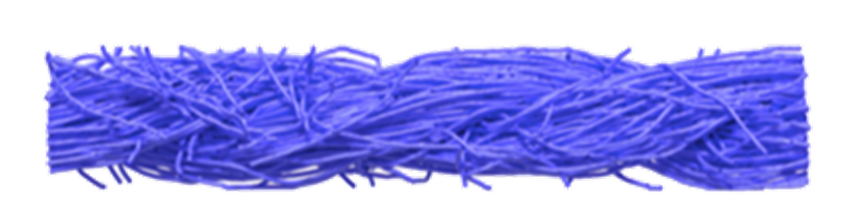 Volumetric
Fiber-based
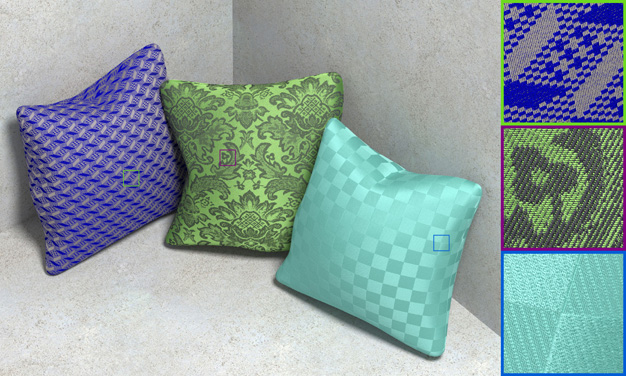 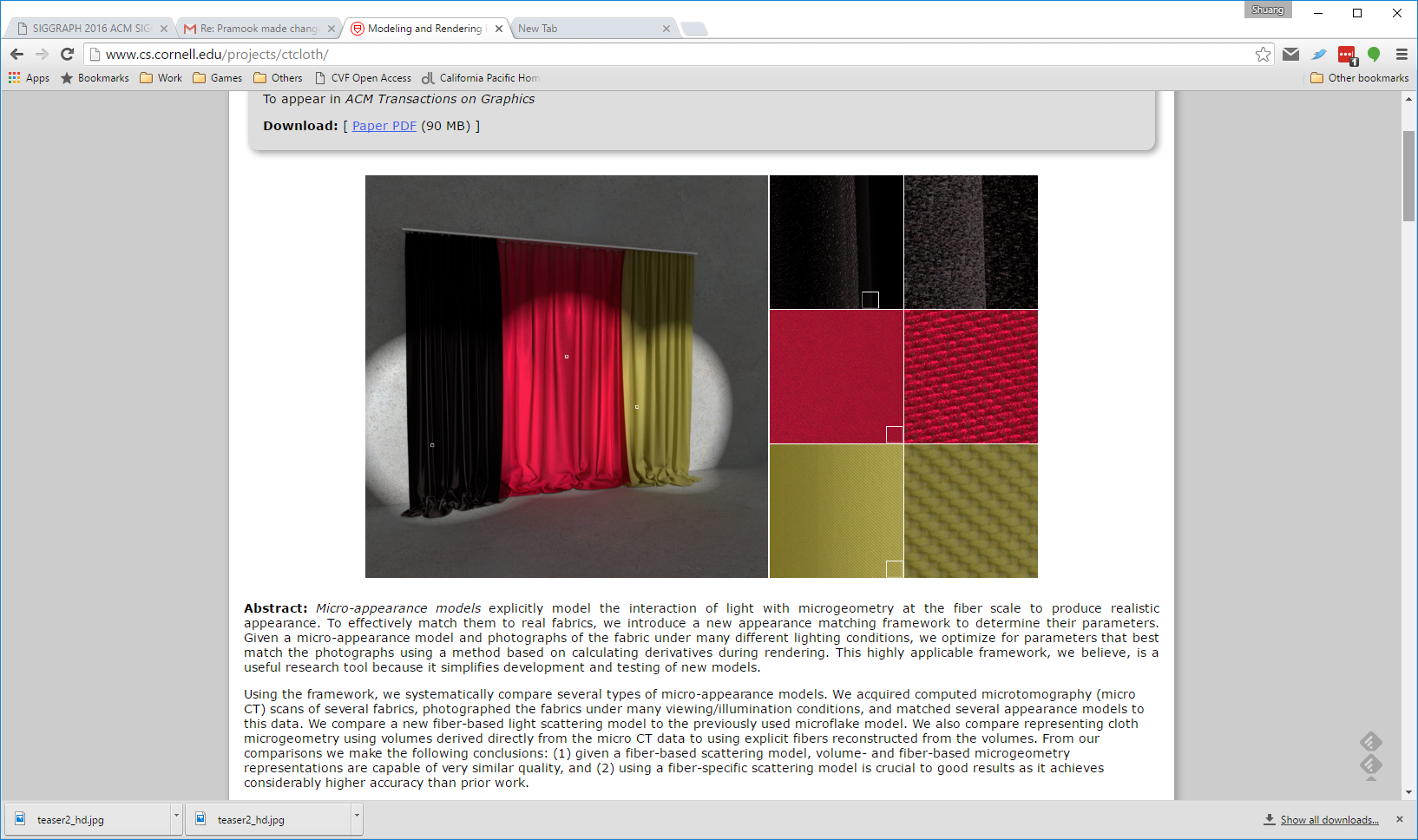 Explicit fiber curves(polylines)
3D volumes with per-pixel:
Fiber density
Fiber direction
Highly realisticrenderings
[Zhao et al. 2011, Zhao et al. 2012, Khungurn et al. 2015]
[Khungurn et al. 2015]
[Speaker Notes: By processing the measured data, the final model can be either volumetric or fiber-based.
[Click] Both models have been able to produce highly realistic renderings.]
Data-Driven Micro-Geometry: Problems
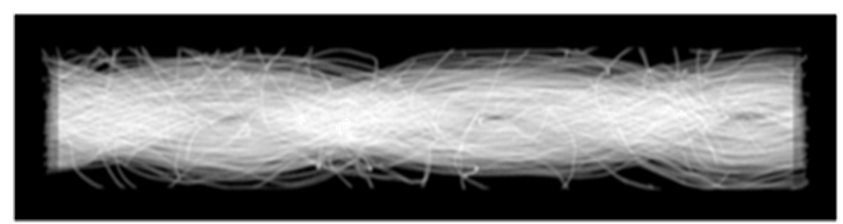 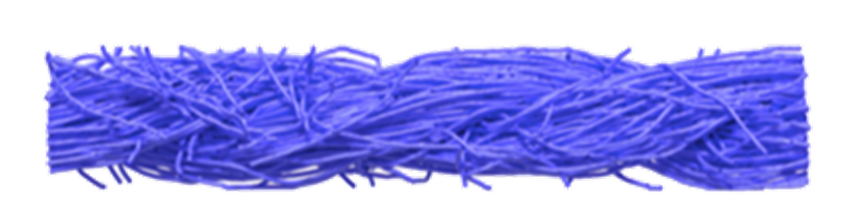 Data-driven models
Data-intensive
Difficult to manipulate
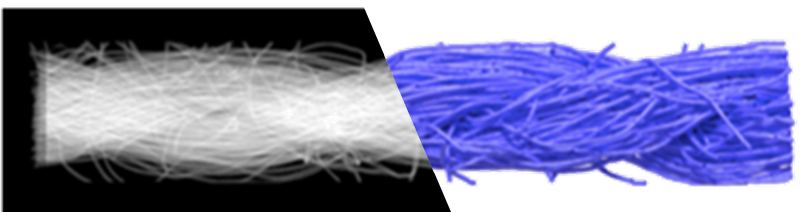 Problems
E.g., cannot change fromsilk to rayon
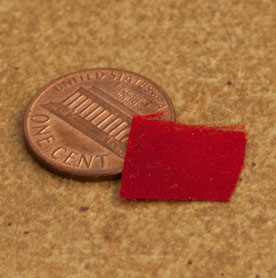 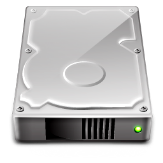 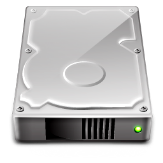 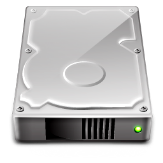 rayon
GBs of data
silk
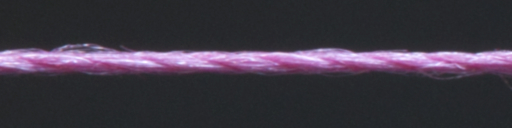 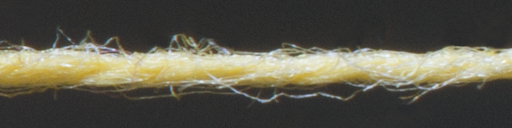 (Instancing required)
[Speaker Notes: Unfortunately, there are some problems with these data-driven models.

[Click]

First, representing micron-scale geometries takes lots of data.
For instance, the volumetric model for this small piece of silk needs multiple gigabytes of storage.

Therefore, data-driven models rely heavily on instancing when representing normal-sized objects.
This can cause noticeable repeated patterns or seams.

[Click]

Another problem is the lack of high-level information, which makes the data-driven models difficult to edit.
For example, it is almost impossible to turn a CT scanned silk into rayon.]
Procedural Micro-Geometry
Originated in	textile research
Adopted to graphics by	Schröder et al. [2015]
Statistical parameters
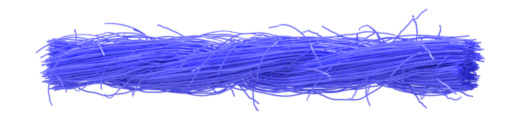 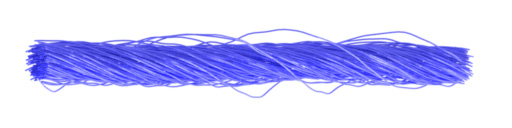 Procedural models
Compact representation
Data-intensive
Difficult to manipulate
Intuitive editing
E.g., go from silk to rayon bychanging parameter values
E.g., cannot change fromsilk to rayon
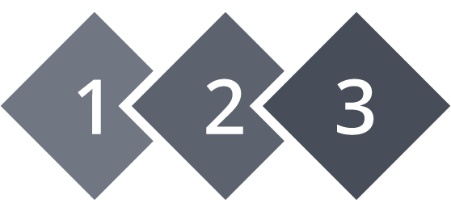 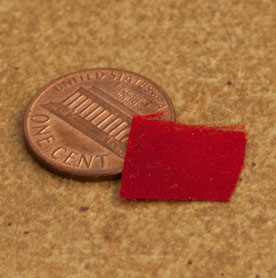 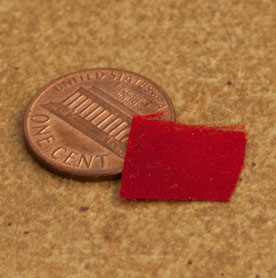 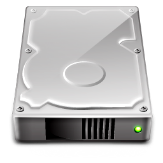 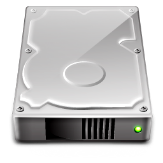 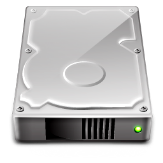 rayon
silk
rayon
GBs of data
silk
a few numbers
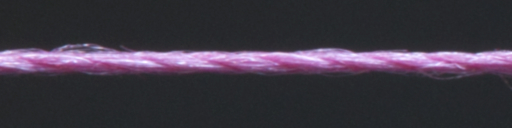 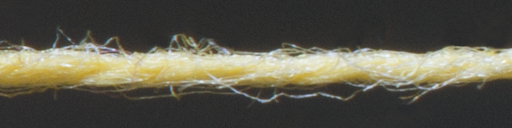 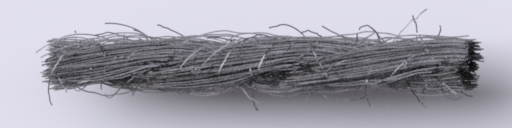 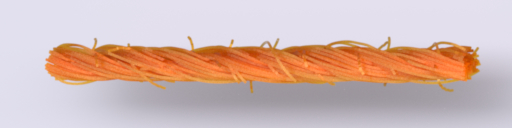 (NO instancing needed)
(Instancing required)
[Speaker Notes: Procedural models ease these problems.
[Click] Originated in textile research and adopted by Schroder et al, these models describe micro-geometries statistically.

[Click] Thus, they offer compact representations: only a few distributional parameters need to be stored.

[Click] And editing can be achieved by simply changing parameter values.]
Procedural Micro-Geometry: Problem
Statistical parameters
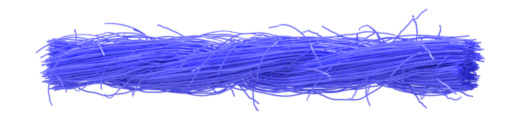 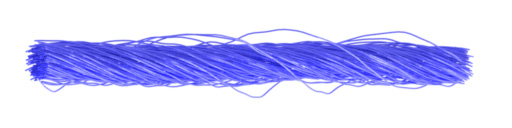 Procedural models
Difficult to setparameter values
Previous model creation
Manual
Experienced user only
Time-consuming
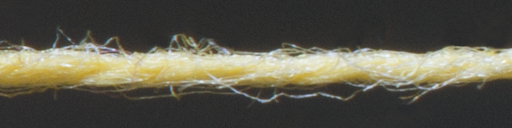 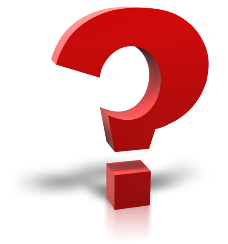 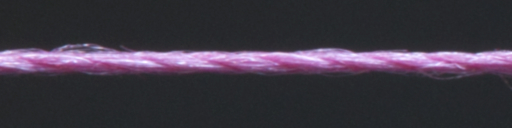 Modelparameters
Real-world cloths
[Speaker Notes: However, the procedural models are not without problem.

Due to high model complexity, it is difficult to determine model parameter values to match real-world micro-geometries.
[Click] Previously, the model creation process is manual, requires high user expertise, and can be time-consuming.]
Our Work
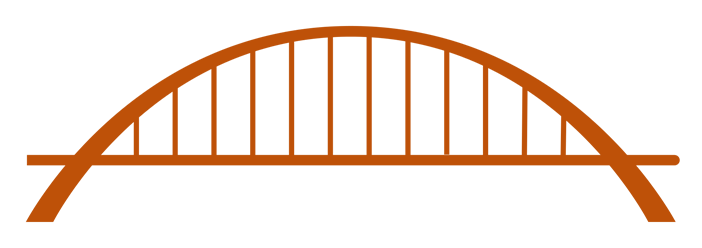 Statistical parameters
Statistical parameters
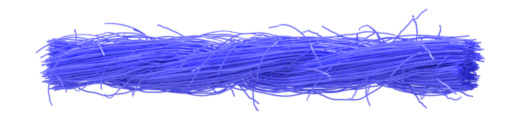 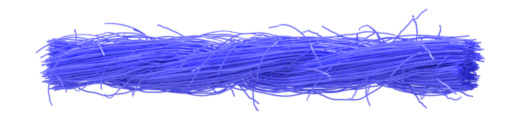 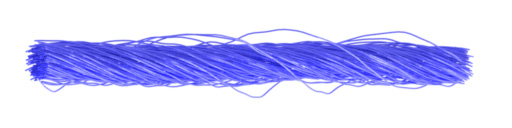 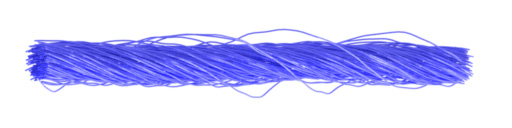 Procedural models
Procedural models
Our work
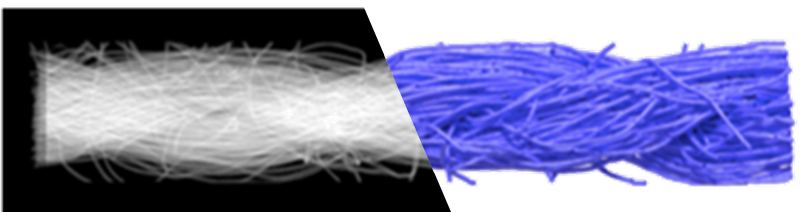 Data-driven models
[Speaker Notes: Our work takes a first step to bridge the gap between the two models.

[Click] In particular, we fit procedural models to data-driven ones.]
Our Contributions
Parameterfittingalgorithm
Improvedflyaway fibermodel
compact representation
(22 floats per yarn type)
Our models enable
intuitive editing
[Speaker Notes: Our contributions include a novel parameter fitting algorithm.
[Click] We also improve the model itself by introducing a new way to describe flyaway fibers.

[Click]

Our fitted models are highly compact: for each type of yarn, only 22 floating numbers are needed.
The models can also be easily edited.]
Results (Preview)
Silk 1
Silk 2
≈
≈
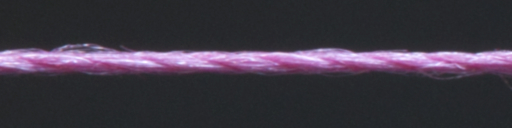 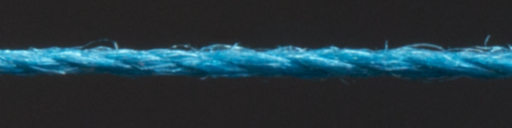 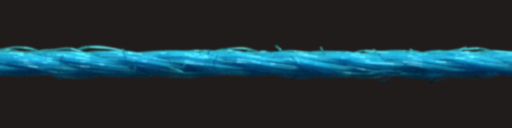 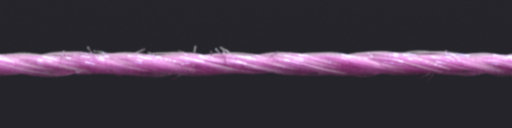 Fitting
Photograph
Rendered with our model
Rendered with our model
Photograph
Original
Edited
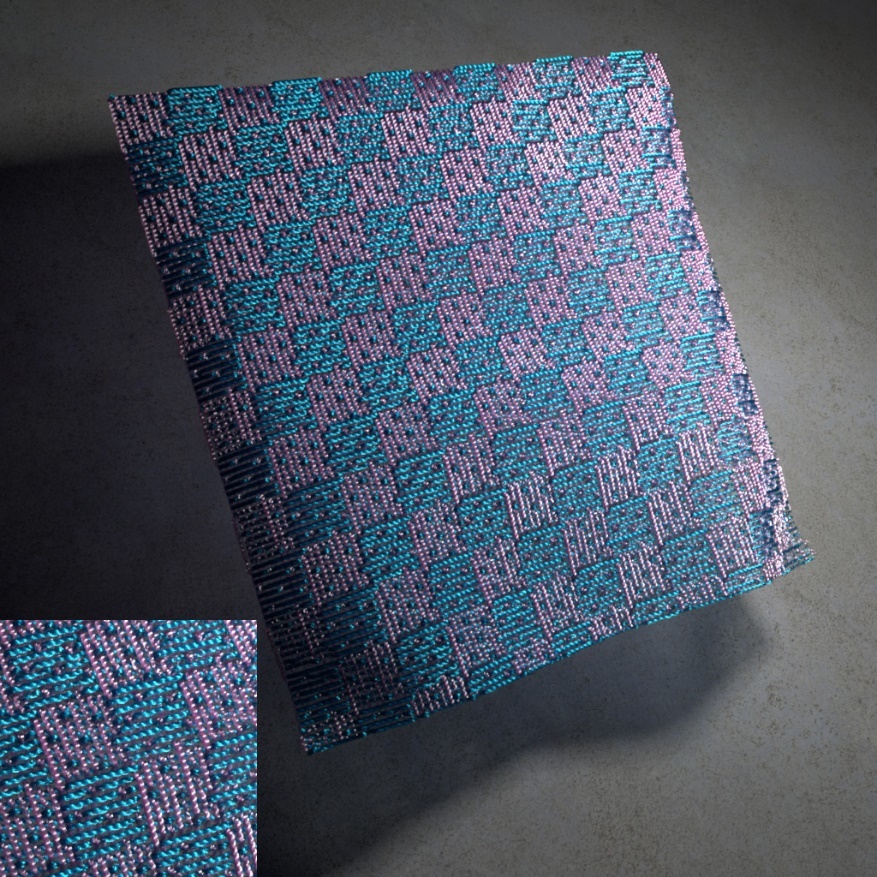 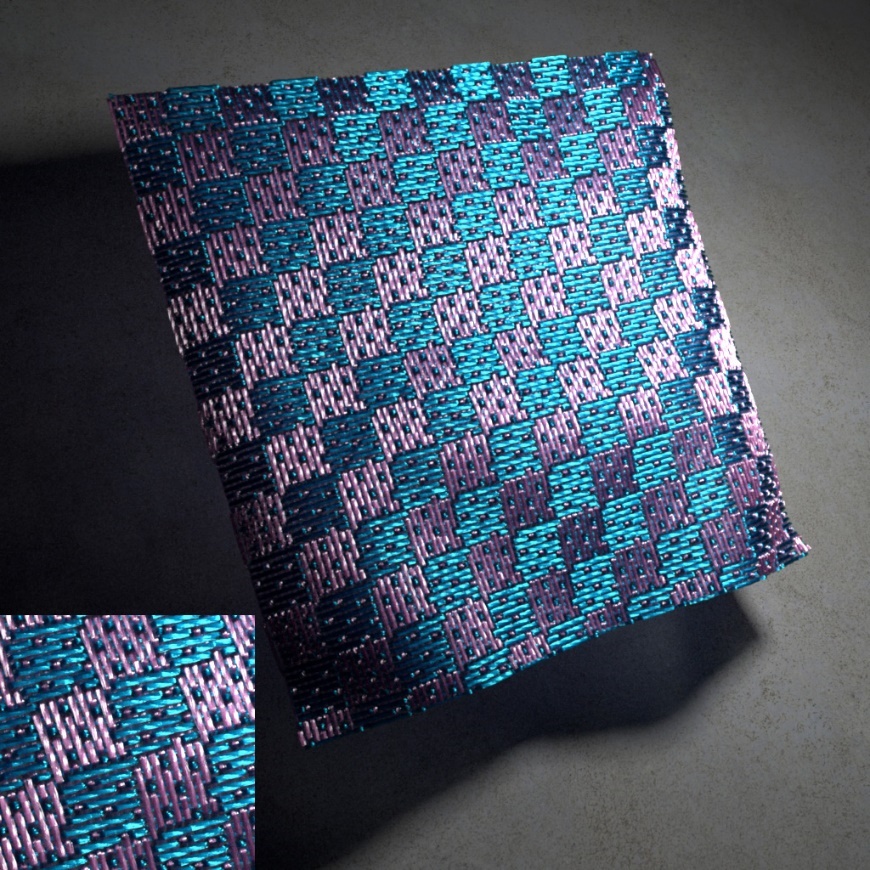 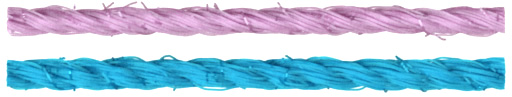 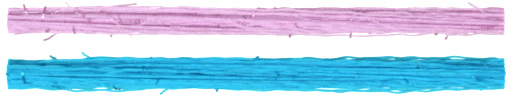 Editing
[Speaker Notes: Here we show a preview of our results.

Procedural models fitted with our approach closely match the reality.

[Click]

Here we show an edited example for a woven fabric created with two silk yarns shown on the left.
[Click] By adjusting one parameter value so that the fibers are better aligned, [click] the entire cloth becomes glossier.]
Background:Procedural Cloth Model
[Speaker Notes: We now give a brief recap on procedural cloth modeling.]
Yarns, Plies, and Fibers
Ply 1
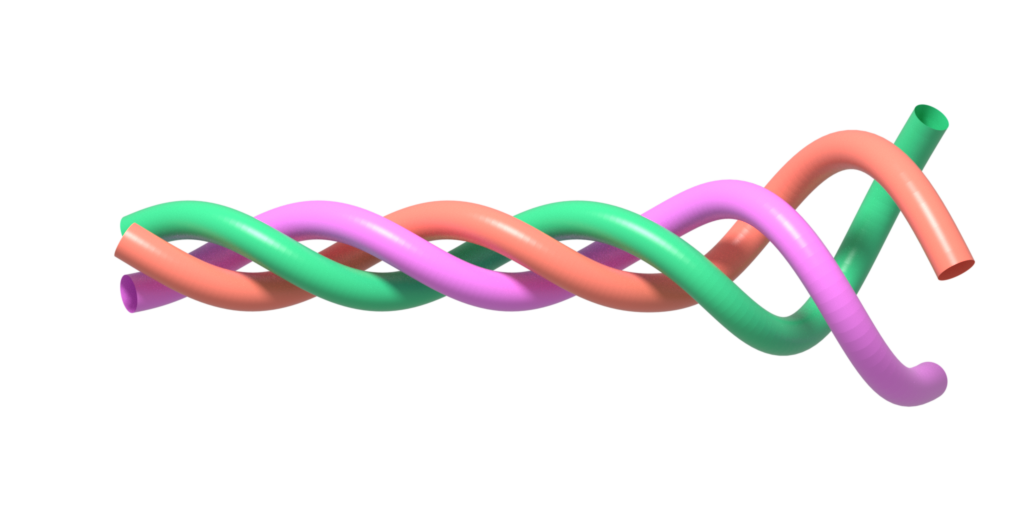 Yarn
Ply 2
Ply 3
Model procedurally
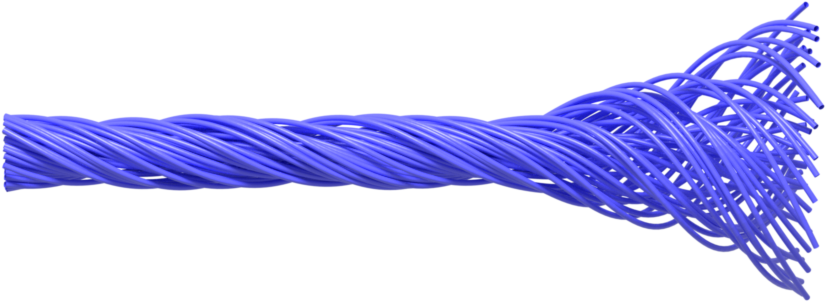 Ply
Fibers
[Speaker Notes: Fabrics are normally composed of yarns via manufacturing techniques like weaving and knitting.

Each yarn contains several sub-strands called “plies”.

[Click] Each ply in turn consists of tens to hundreds of micron-diameter “fibers”.

[Click] In this paper, we focus on procedurally describing individual yarns.]
Procedural Yarn Generation
Ply 1
Ply 1
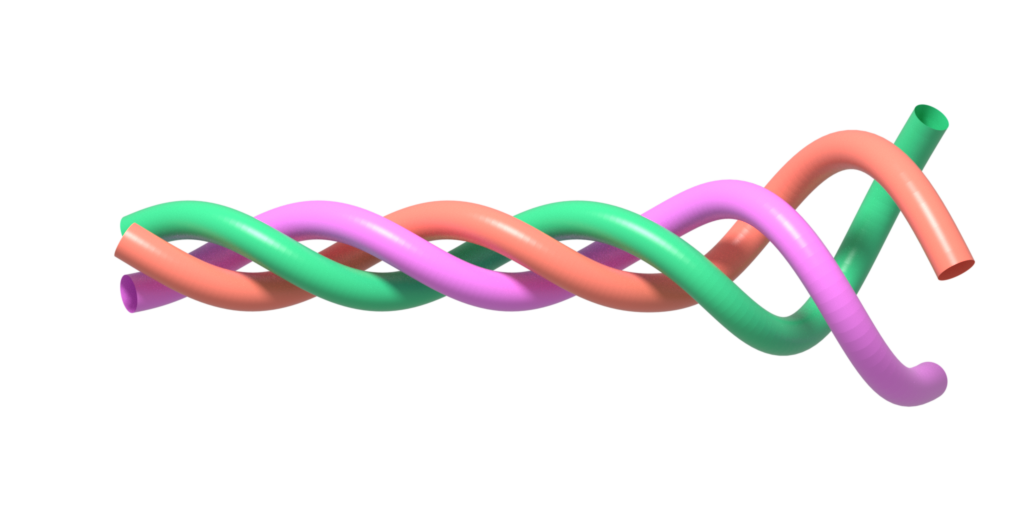 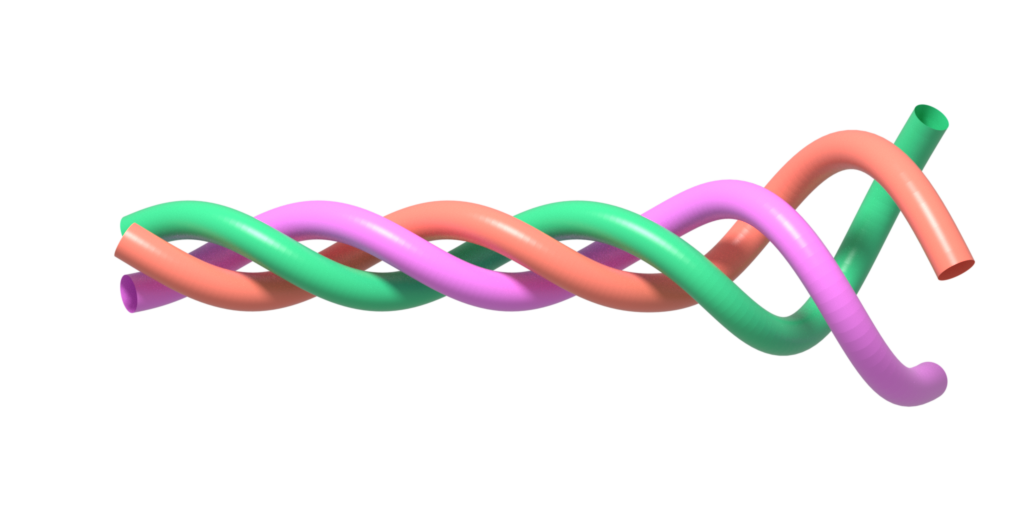 Step 1: Ply formation
How fibers are combinedto form a ply
Yarn
Yarn
Ply 2
Ply 2
Ply 3
Ply 3
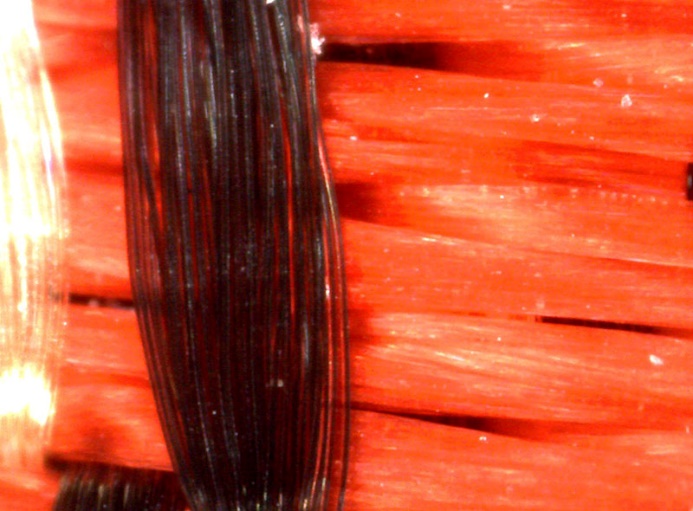 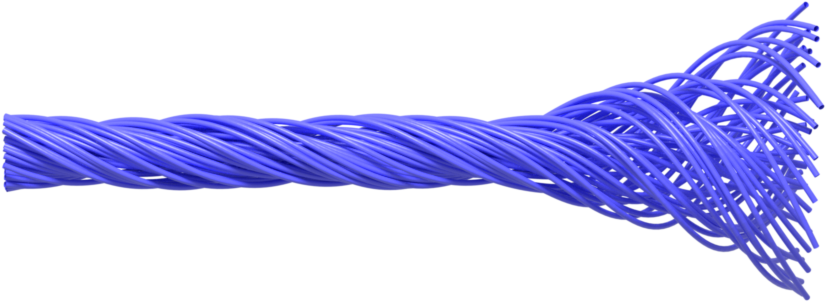 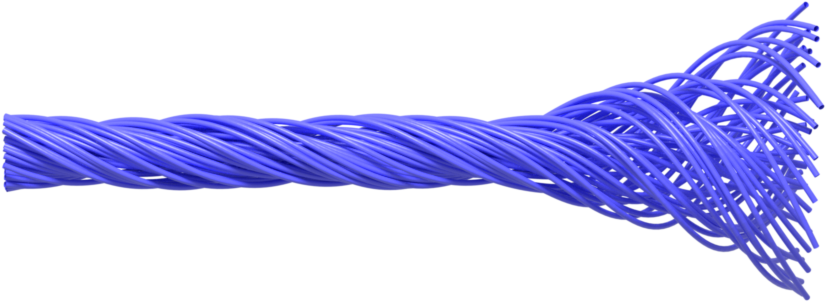 Fiber-level details are importantfor realistic close-up appearance
Step 2: Yarn formation
How plies are combinedto form a yarn
Ply
Ply
Fibers
Fibers
[Speaker Notes: To achieve this, one needs to describe:
how plies are formed with fibers;
and how a yarn is formed with plies.

[Click] Having fiber-level details is important for realistic appearance at close-up views.]
Ply Formation
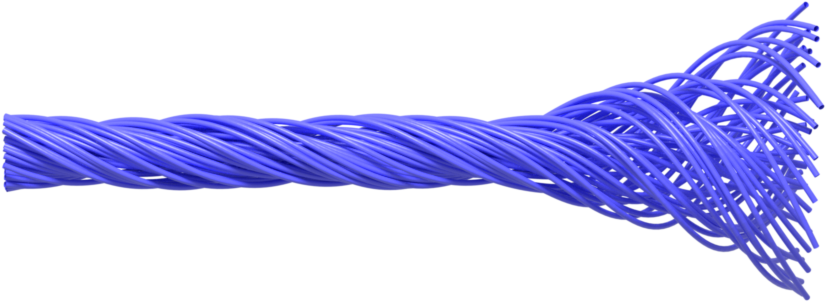 Fiber-level params
Each ply
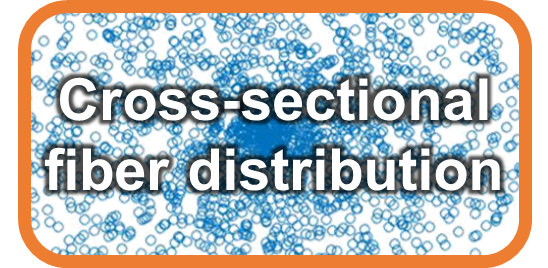 contained in circular cylinder
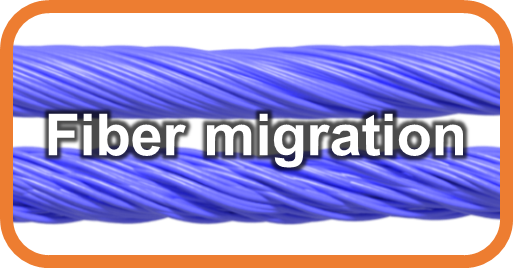 Addingirregularities
Fibercenter
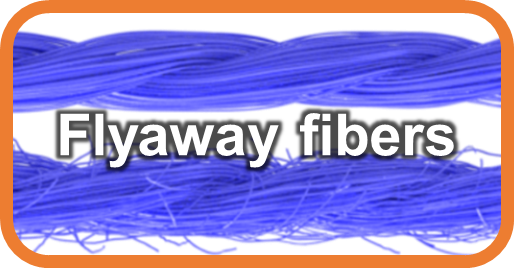 Plycenter
A ply
Ply cross section(a disk)
[Speaker Notes: When describing fibers within a ply, it is convenient to assume the ply to be contained in a circular cylinder.

[Click] Then, a probability distribution can be used to describe where the fiber centers are in a ply’s cross section.

[Click] To form a ply in 3D, the fiber centers are revolved around the ply center, and their trajectories give individual fiber curves.

As plies formed this way are too perfect looking, [click] two extra sets of parameters are used to introduce irregularities.
I will describe them in more details later.

[Click] Fiber distribution, migration and flyaway fibers are the three ingredients for procedural yarn modeling at the fiber-level.]
Procedural Yarn Model
Ply 1
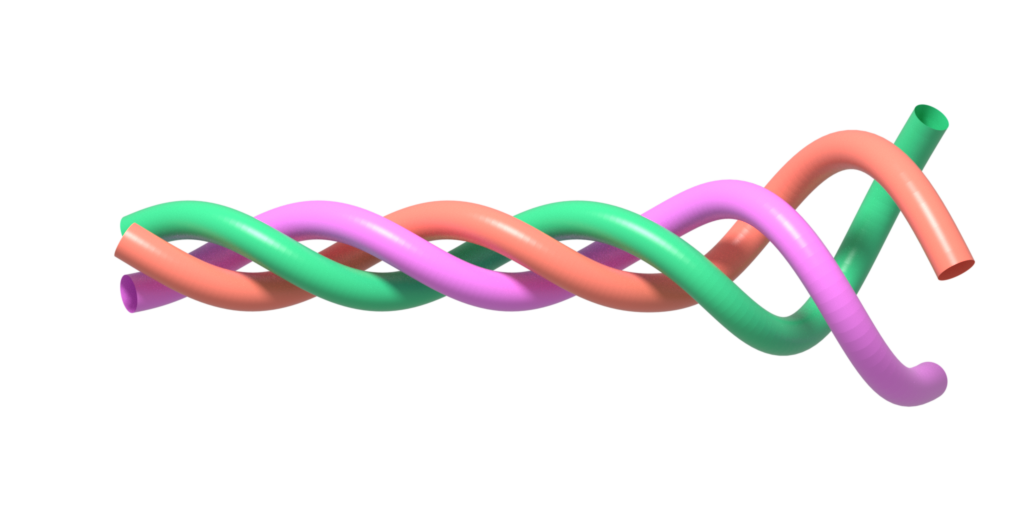 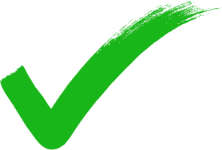 Step 1: Ply formation
How fibers are combinedto form a ply
Yarn
Ply 2
Ply 3
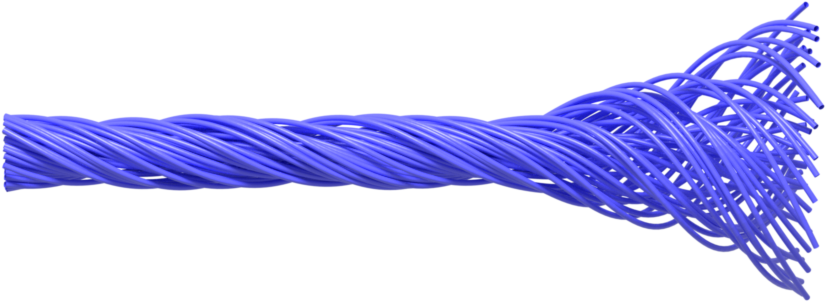 Step 2: Yarn formation
How plies are combinedto form a yarn
Ply
Fibers
[Speaker Notes: After obtaining individual plies, we then need to combine them to form a yarn.]
Yarn Formation
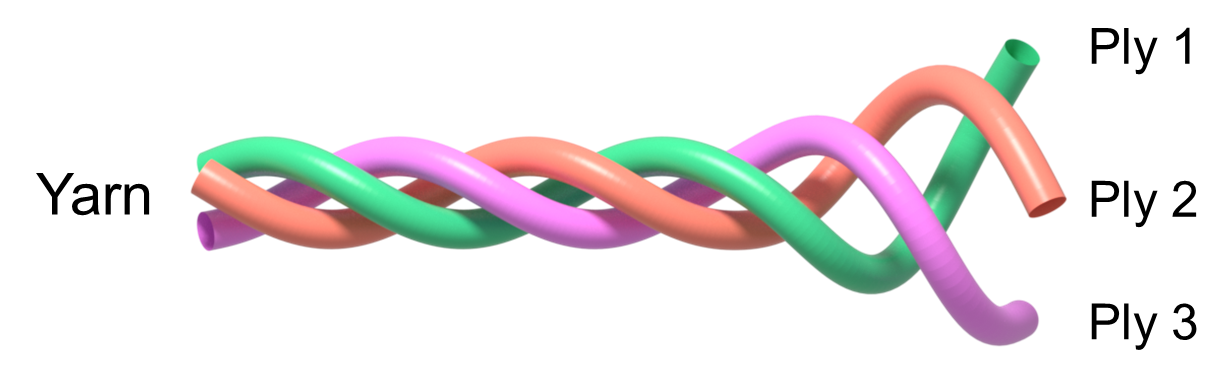 Ply-level parameters
Ply 1
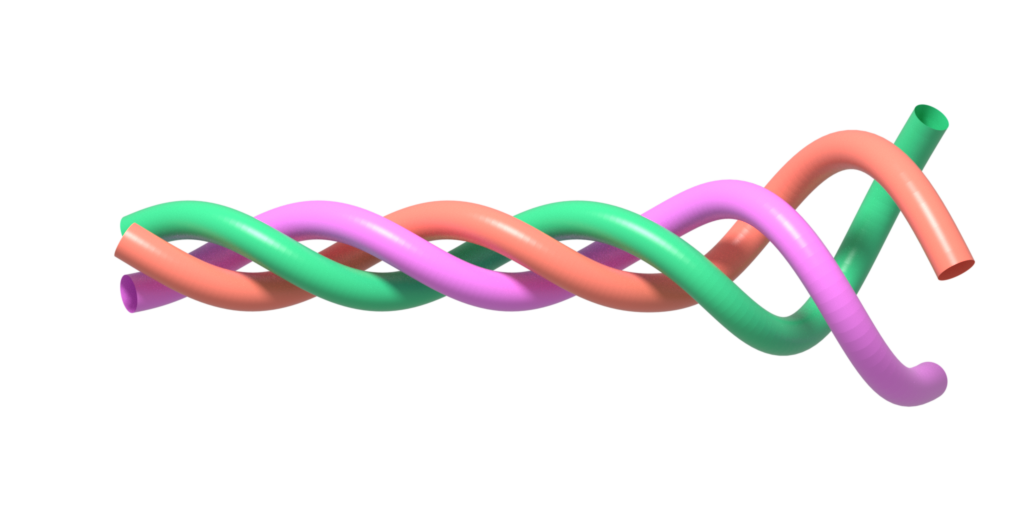 (shared by all plies)
Yarn
Ply 2
Ply twisting
Ply 3
Ply cross section
yarncenter
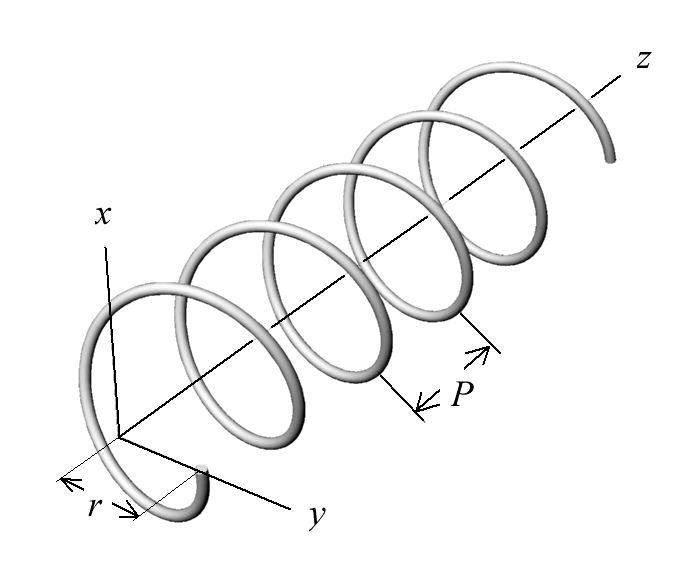 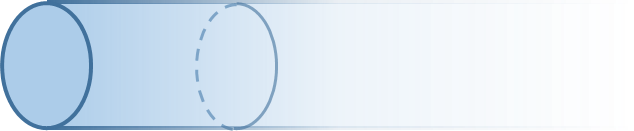 Circle
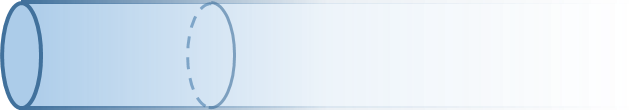 Ellipse
(Simulating the compression of plies)
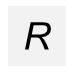 [Speaker Notes: The first step in yarn formation is deforming the previously generated plies to have elliptical cross sections.
The purpose of this step is to simulate ply compression, a common phenomenon in reality.

[Click] Finally, each compressed ply is twisted around the yarn center.

[Click] The deformed ply cross section and ply twisting are the two ply-level parameters for procedural yarn modeling.
[Click] Since most real yarns contain identical plies, we assume these parameters to be shared by all plies.]
Summary
Procedural yarn generation
Yarns(results)
Yarn formation
Ply formation
Fibers
Plies
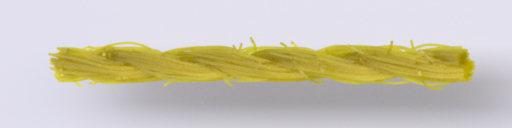 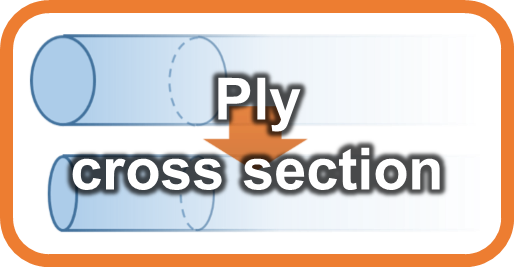 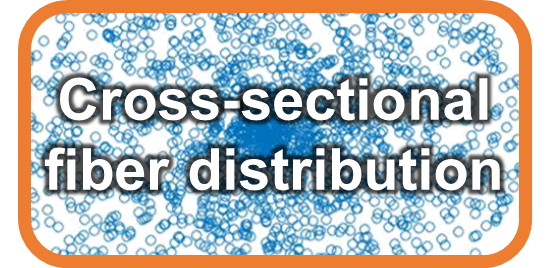 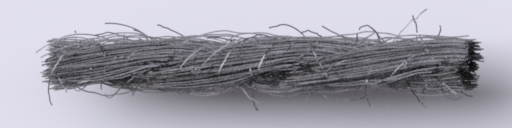 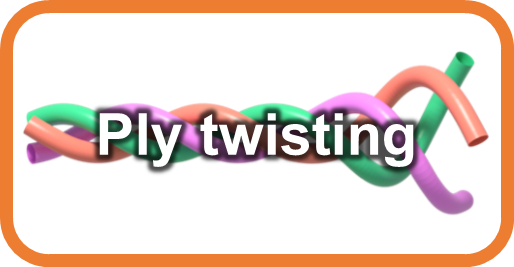 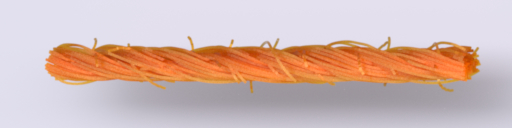 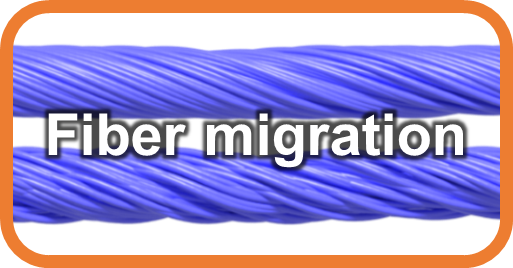 … …
(5 parameters)
Challenge:hard to determineparameter values
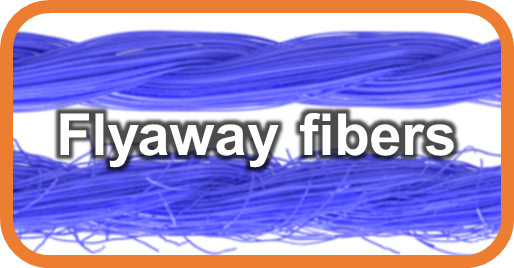 22 parameters in total
A ply
(17 parameters)
[Speaker Notes: This is a summary of the procedural yarn generation process.

The plies are first generated by revolving fibers centers and adding irregularities.
[Click] Then, the plies are compressed and twisted to create resulting yarns.

[Click]

Although this model has remarkable representative power, its high complexity makes determining parameter values difficult.]
Our Work:Fitting Procedural Yarn Models
[Speaker Notes: Motivated by this challenge, we develop an end-to-end pipeline to fit procedural yarn models to physical measurements.]
Procedural yarn generation
Yarns(results)
Yarn formation
Ply formation
Fibers
Plies
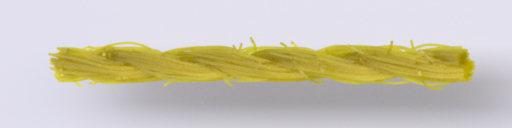 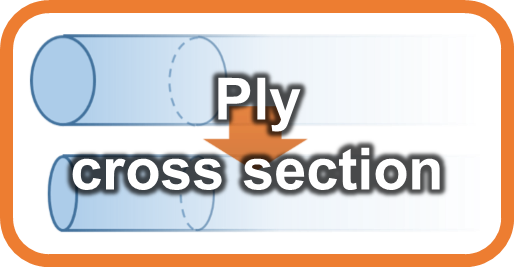 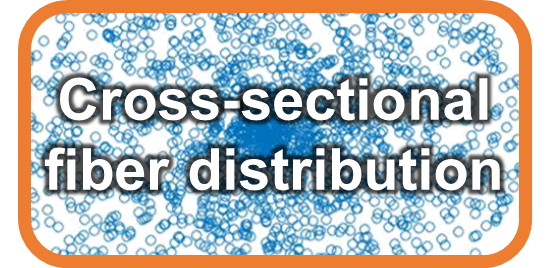 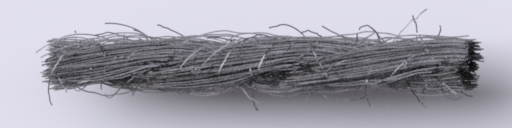 Input
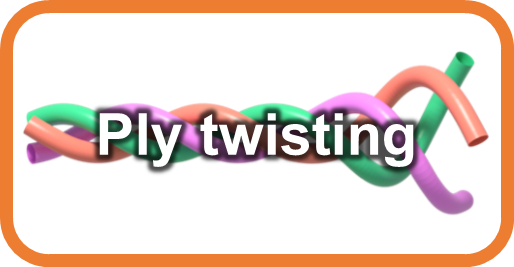 Input
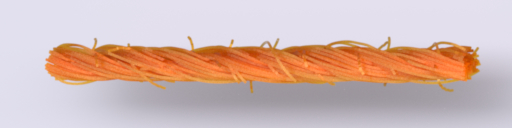 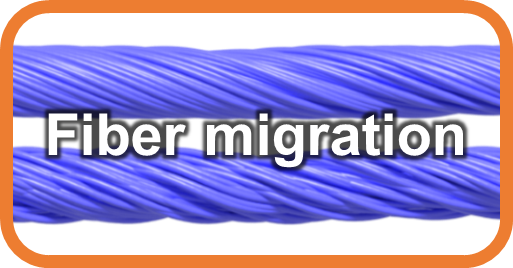 … …
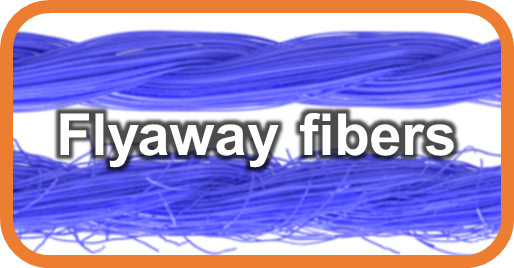 We invert this process for model fitting
[Speaker Notes: Our main idea is to invert the yarn generation process.]
Overview
Yarns(input)
Ply-level fitting
Fiber-level fitting
Fibers
Plies
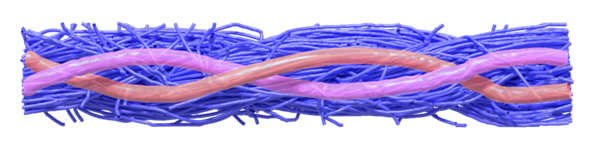 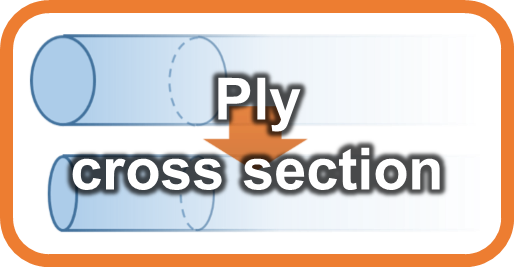 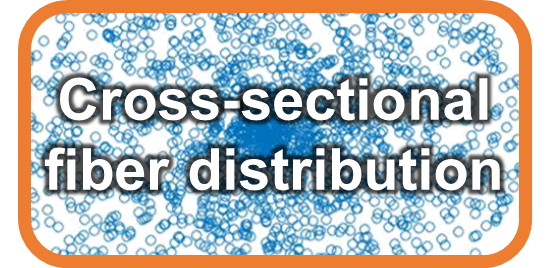 Measured yarngeometry
Output
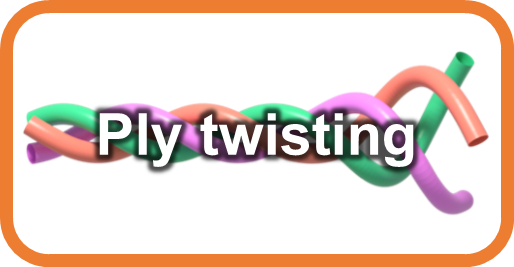 Output
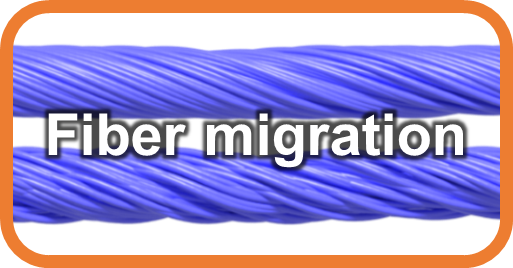 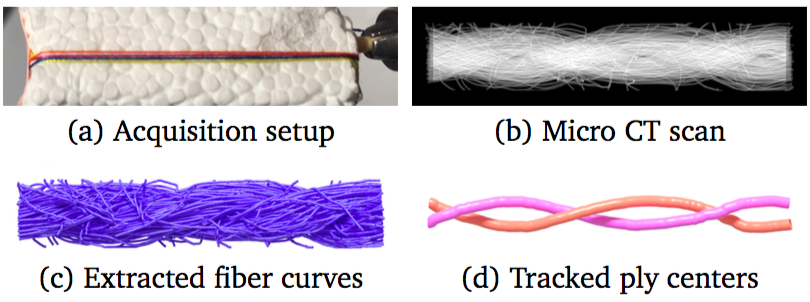 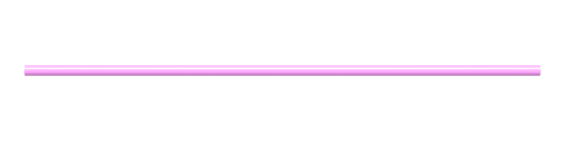 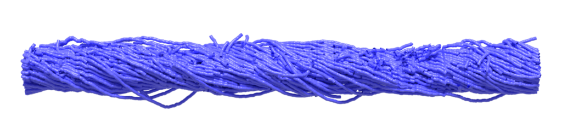 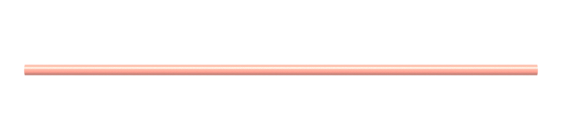 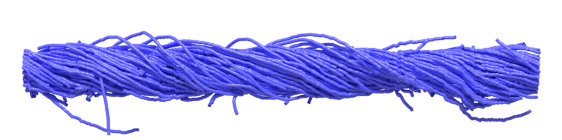 Physical samples
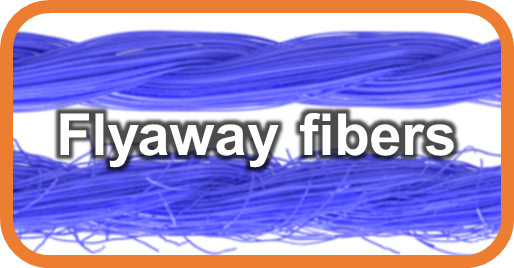 Untied plies
[Speaker Notes: In particular, we measure physical yarns and use the obtained geometry as input.

[Click] We start with recovering the ply-level parameters and [click] undoing the yarn formation step to obtain “untied” plies that have compression and twisting removed.

[Click] Using these untied plies, we then fit the fiber-level parameters, completing the procedural model.

[Click] Now, let’s take a closer look at how the input yarn geometry is obtained.]
Acquisition of Yarn Geometry
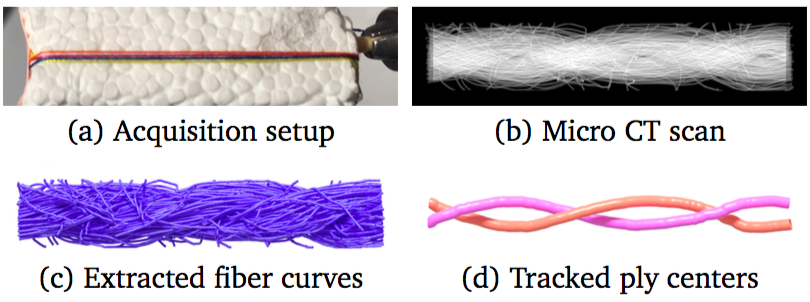 Micro CT [Zhao et al. 2011]
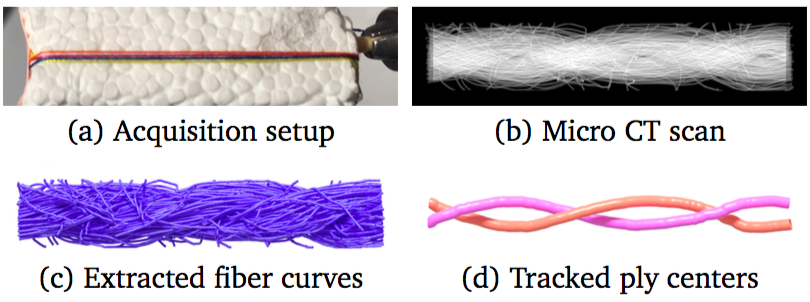 Our acquisition setup
Fiber density & orientation
Previous paper!
[Zhao et al. 2012]
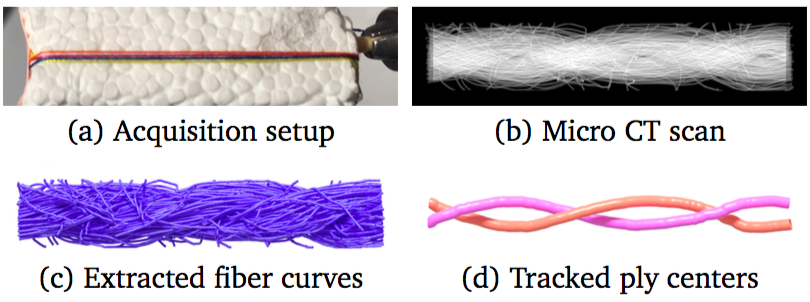 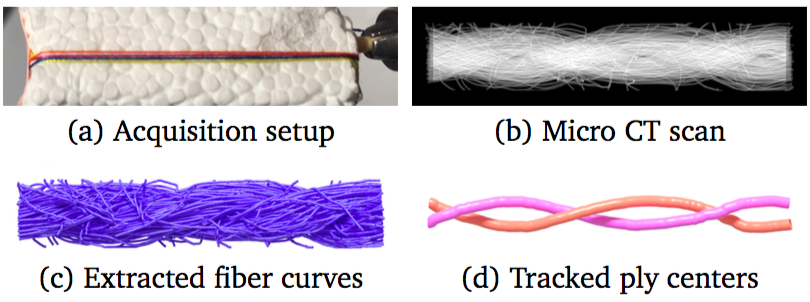 Extracted fiber curves
Tracked ply centers
[Speaker Notes: We CT scan a few yarns to measure their geometries.

[Click] For each yarn, fiber density & orientation information can be obtained by processing the CT data.

[Click] Then, we use the fiber extraction technique described in the previous talk to extract the fiber curves.

[Click] Also, the ply centers are recovered using a tracking technique we developed in 2012.]
Ply-Level Fitting
Yarns(input)
Ply-level fitting
Fiber-level fitting
Fibers
Plies
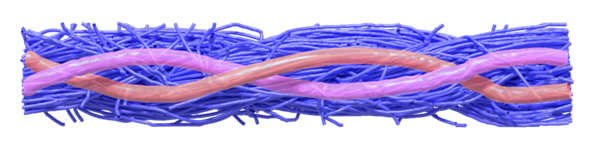 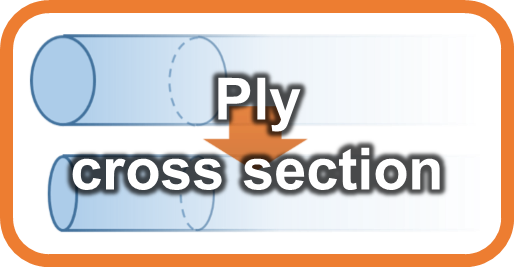 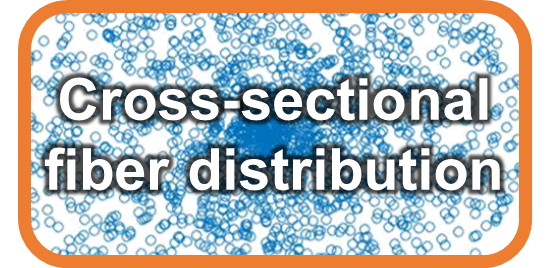 Measured yarngeometry
Output
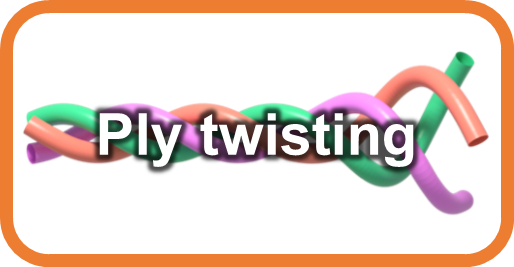 Output
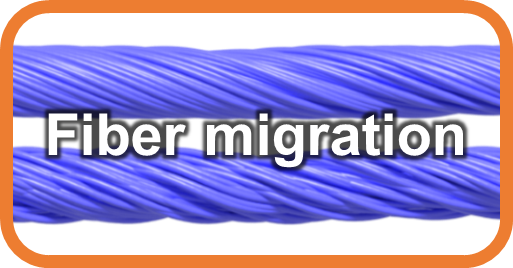 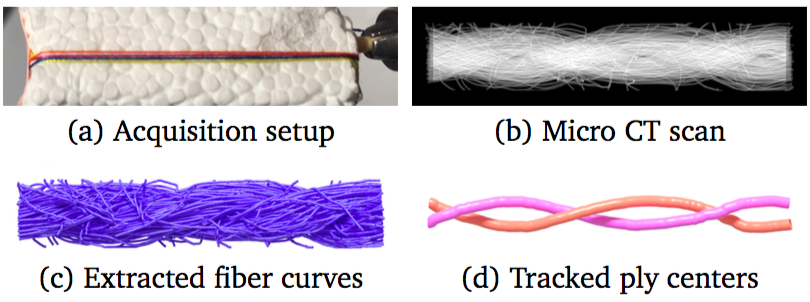 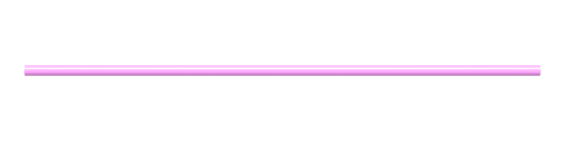 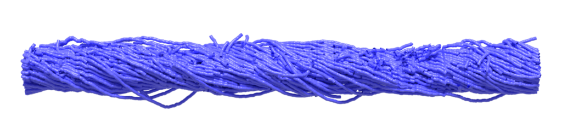 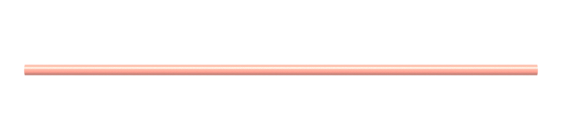 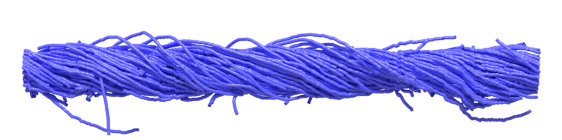 Physical samples
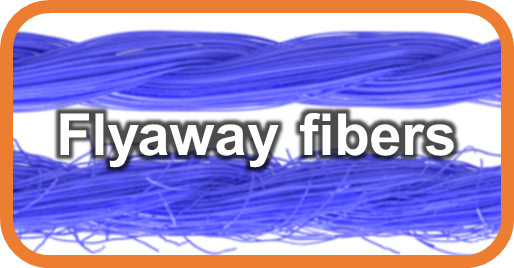 Untied plies
[Speaker Notes: With the extracted fiber curves and ply centers, we then start our ply-level fitting step.]
Ply-Level Fitting: Outline
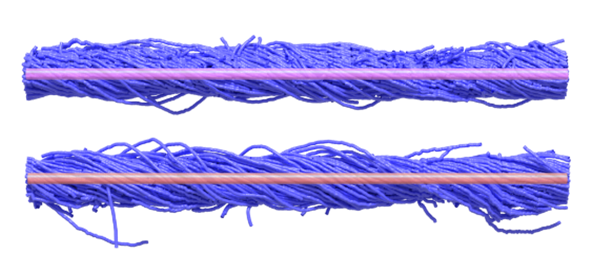 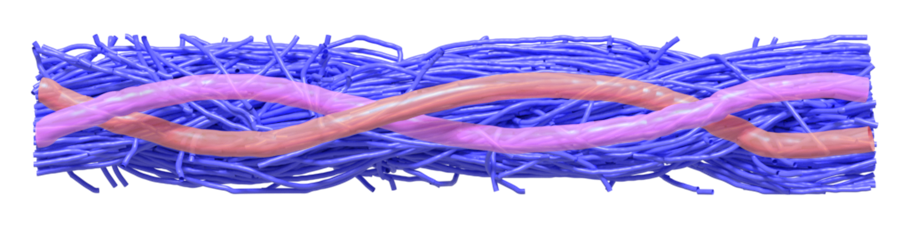 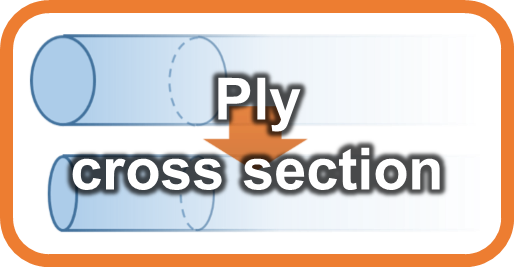 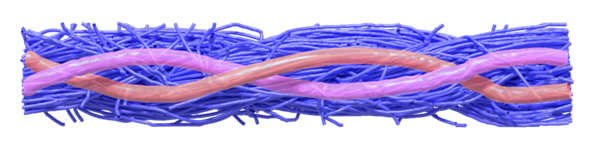 Extracted fiber curvesand ply centers
Untied plies(straight, circular)
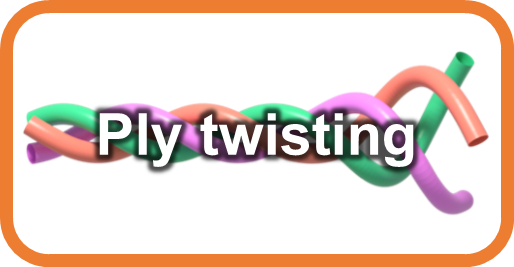 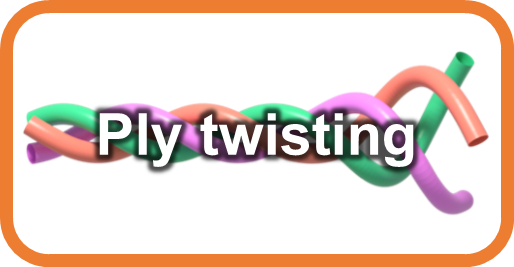 Shared byall plies
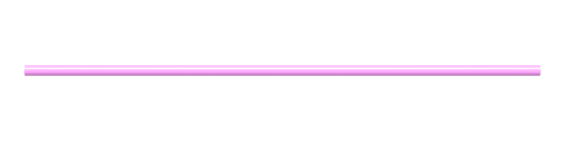 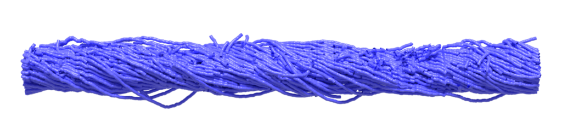 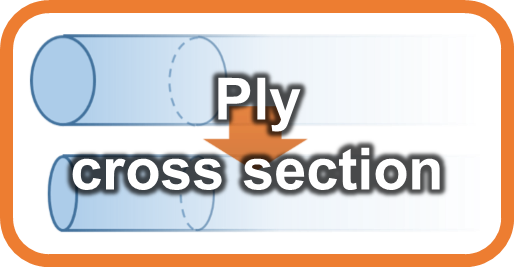 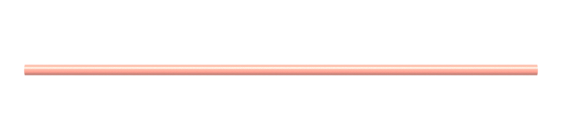 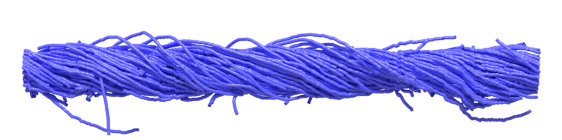 [Speaker Notes: In this step, we obtain ply twisting and cross section which are then used to undo the yarn formation process.

Let me show how to recover the ply-level parameters, … (starting with ply twisting)]
Ply-Level Fitting: Ply Twisting
Ply curves modeled as circular helices




Approximating polylines with helices
Parameters: radius and pitch
Ply-level params
Circularhelices
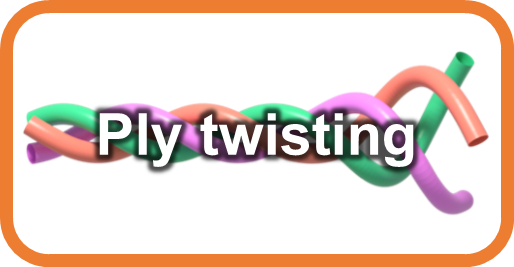 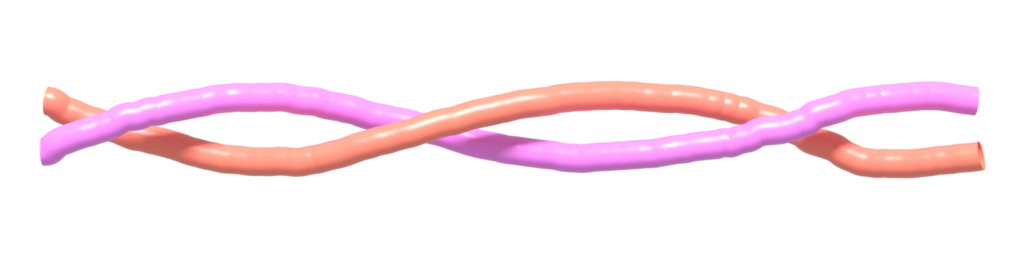 Input ply centers (polylines)
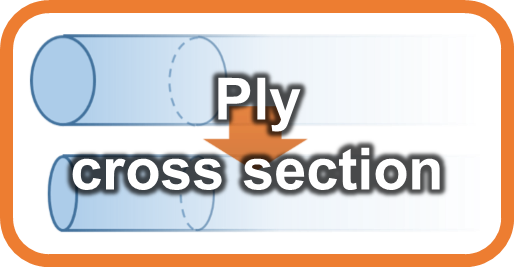 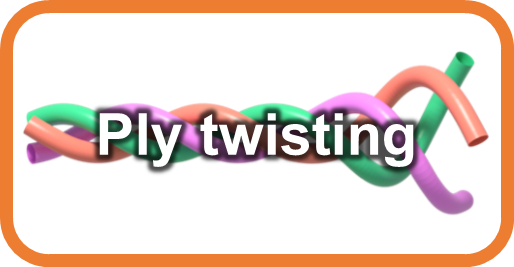 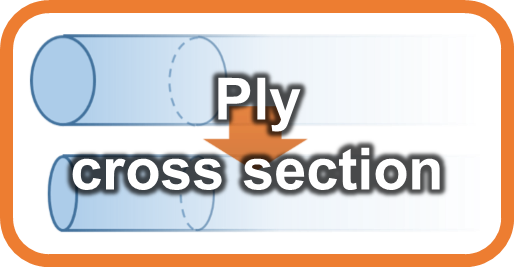 Our solution: minimizing L2 difference
Solved using the standard Nelder-Mead Simplex Method
[Speaker Notes: …, starting with ply twisting.

Because the ply centers are modeled as helices, computing ply twisting boils down to approximating the input ply centers using helices.

[Click] We determine the corresponding radius and pitch values by minimizing the L2 difference to the input.
We solve this optimization using the standard simplex method, although more advanced solution techniques are possible.]
Ply-Level Fitting: Ply Cross-Section
Ply cross sections modeled as ellipses
Need: lengths of (major/minor) axes
Ply-level params
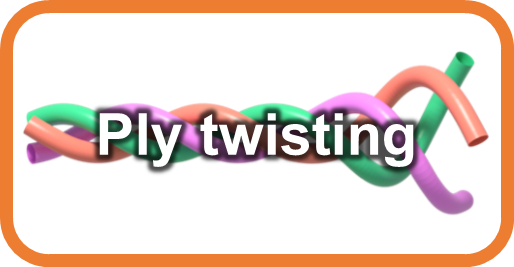 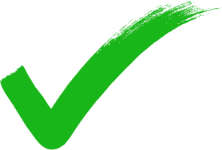 Input ply centers
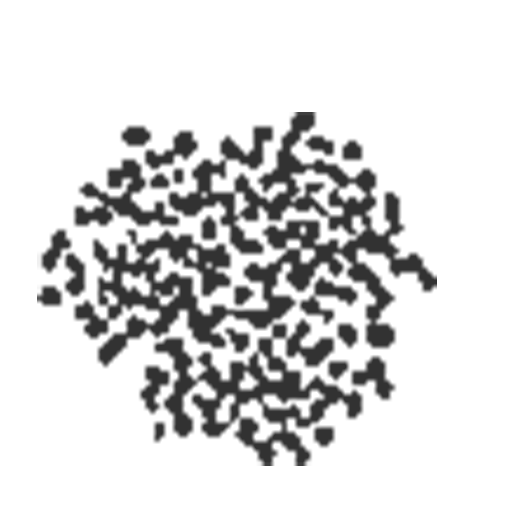 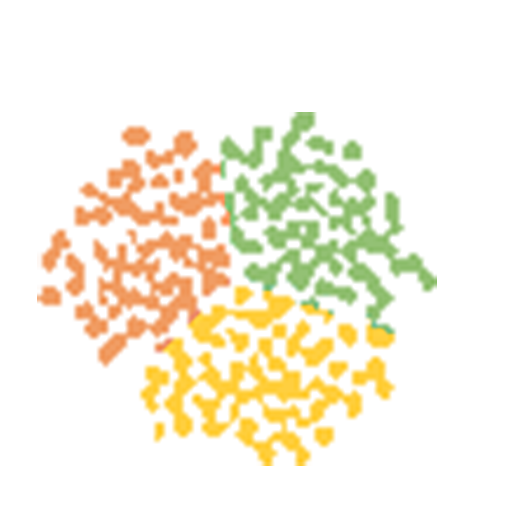 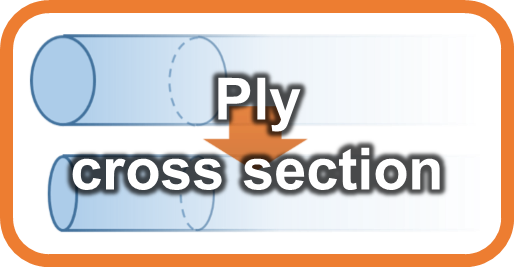 Yarn cross section
(3-ply example)
[Speaker Notes: With ply twisting recovered, the remaining task is to compute the plies’ cross-sectional shape.
Since the cross sections are modeled as ellipses, we need to find the lengths of their major and minor axes.

[Click] Given a cross section, we first assign each fiber center to the nearest ply.
[Click] Here we show a 3-ply example.]
Ply-Level Fitting: Ply Cross-Section
Ply cross sections modeled as ellipses
Need: lengths of (major/minor) axes
Ply-level params
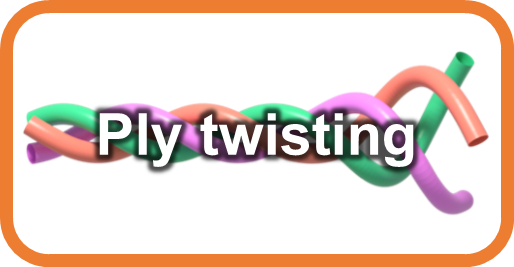 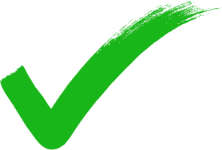 High
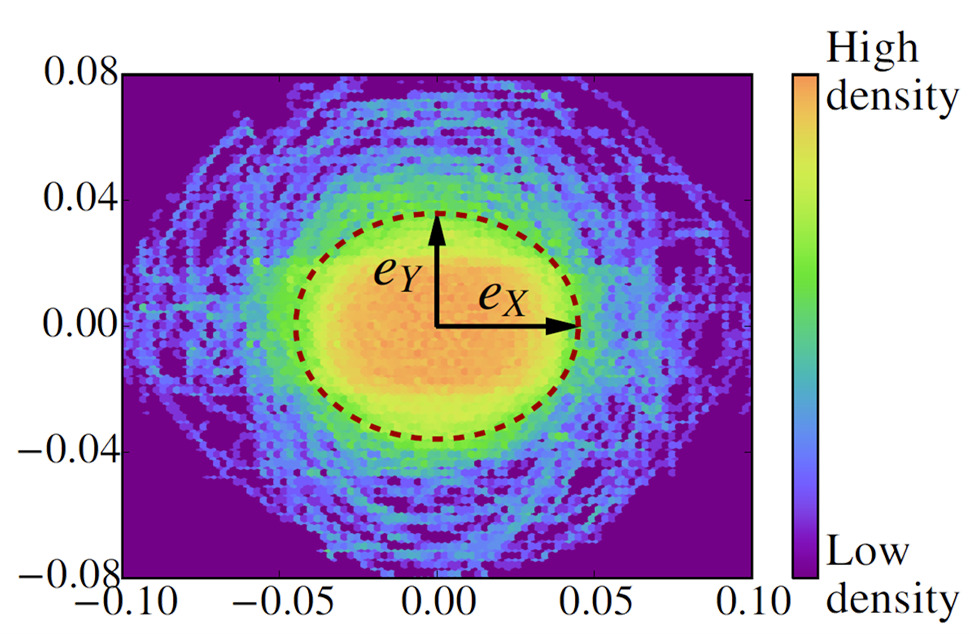 Input ply centers
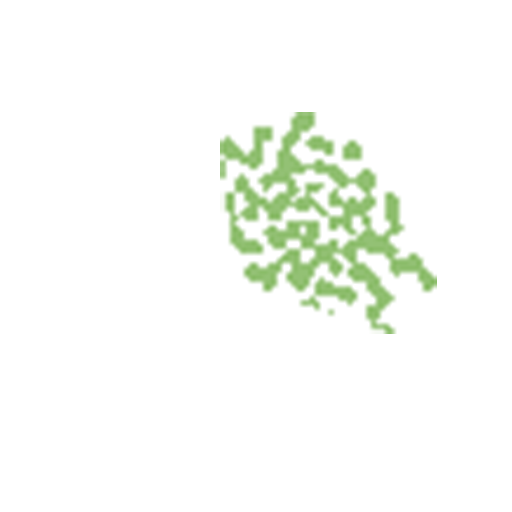 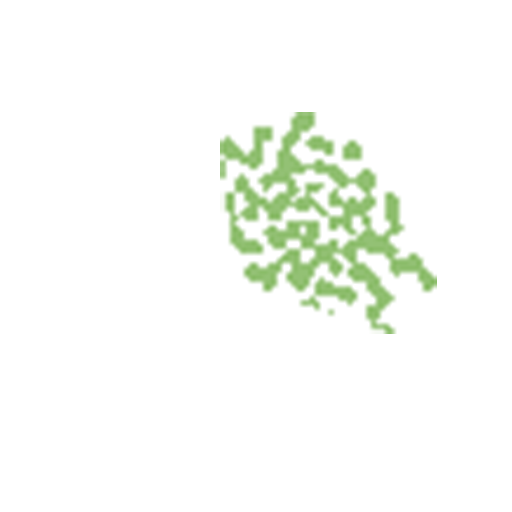 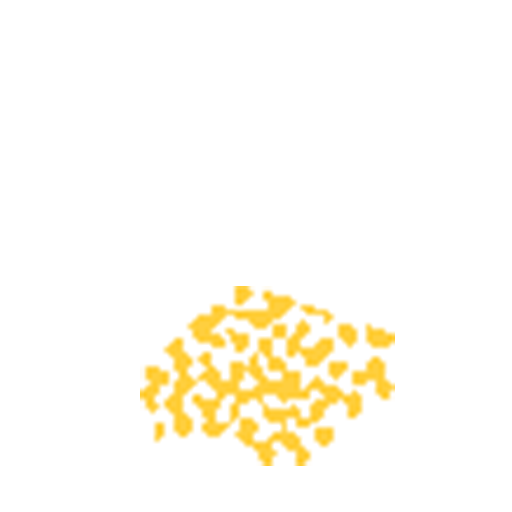 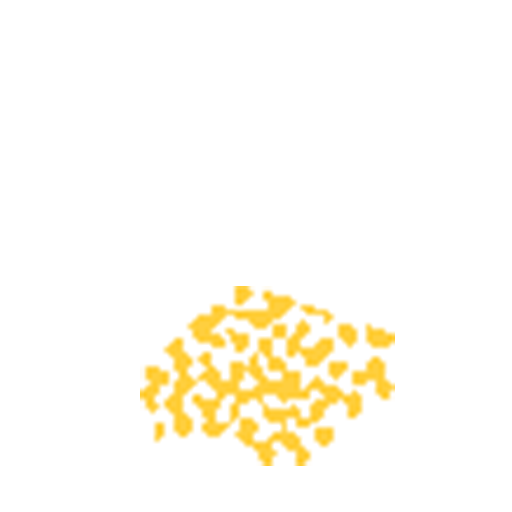 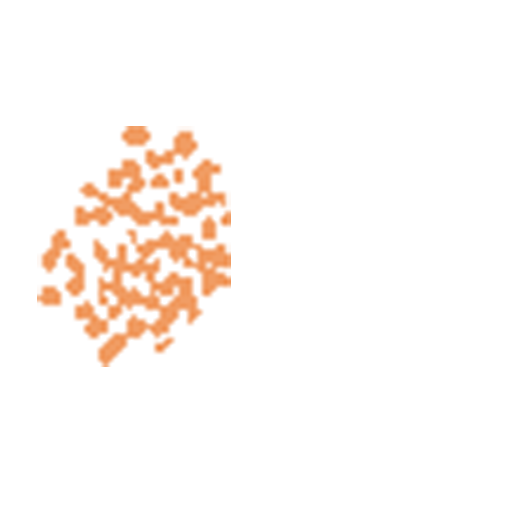 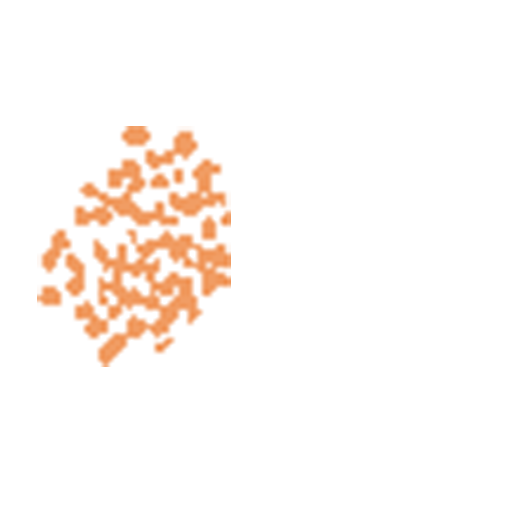 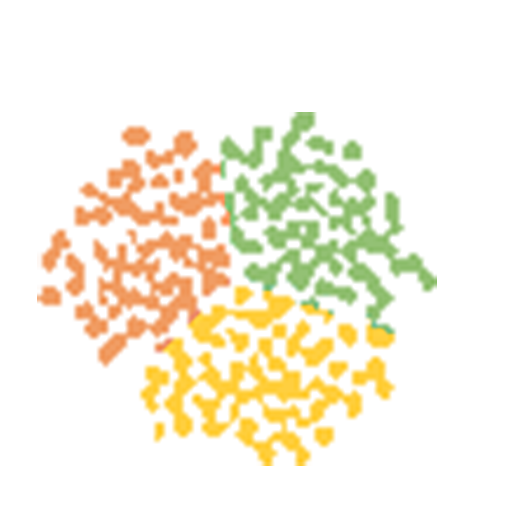 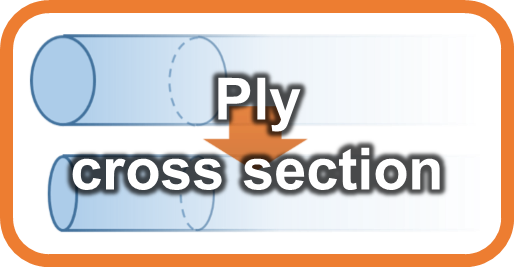 Stack
95%
Yarn cross section
(3-ply example)
Low
Stacked fiber centers
[Speaker Notes: Then, we align each ply and stack all fiber centers.

After merging the stacked fiber centers from all cross sections, [click] a 2D density map can be obtained.
We fit an ellipse covering [click] roughly 95% of the total density as the shape of ply cross sections.
For more details, please see the paper.]
Ply-Level Fitting: Post-Processing
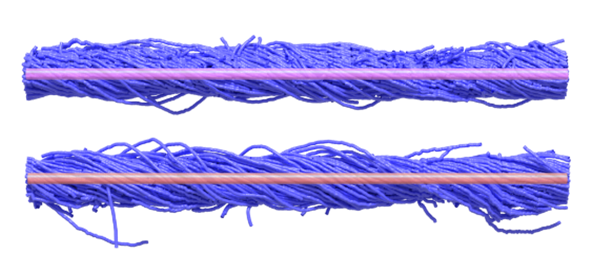 Ply-level params
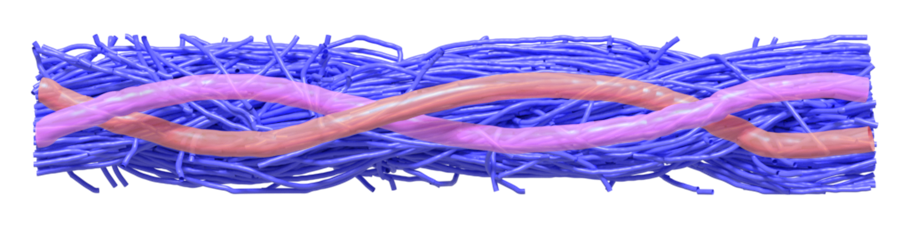 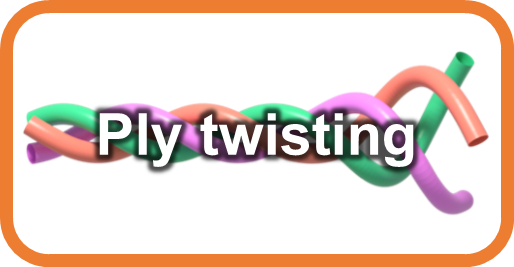 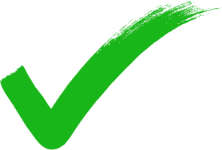 Extracted fiber curvesand ply centers
Untied plies
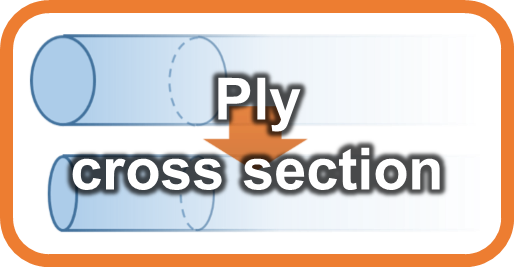 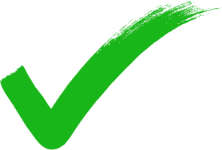 Untied plies: straight, circular
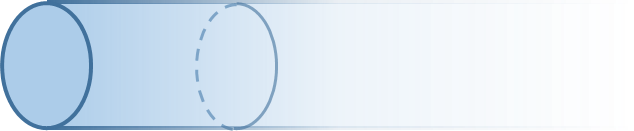 Ready for fiber-level fitting
[Speaker Notes: With both ply-level parameters in hand, we “untie” the input plies so that the results become straight and with circular cross sections.

[Click] These untied plies are now ready to be used for fiber-level fitting.]
Fiber-Level Fitting
Yarns(input)
Ply-level fitting
Fiber-level fitting
Fibers
Plies
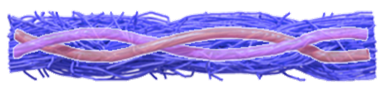 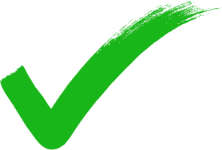 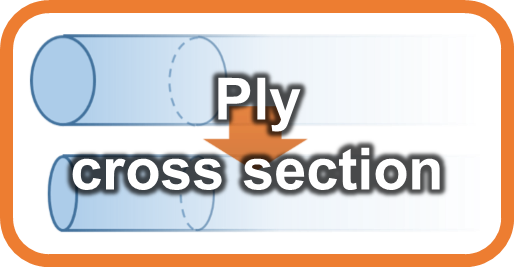 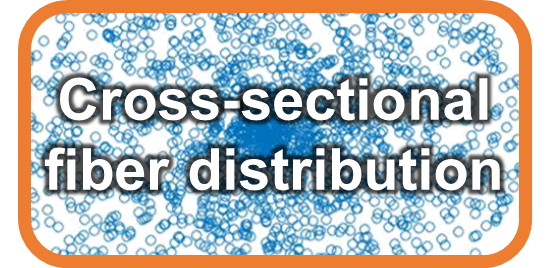 Measured yarngeometry
Output
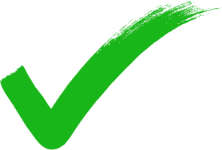 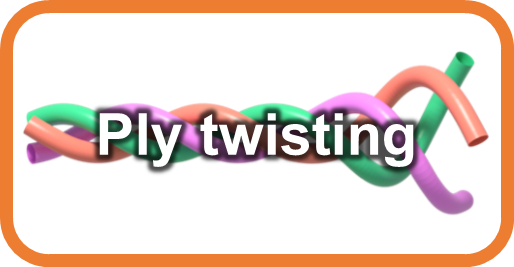 Output
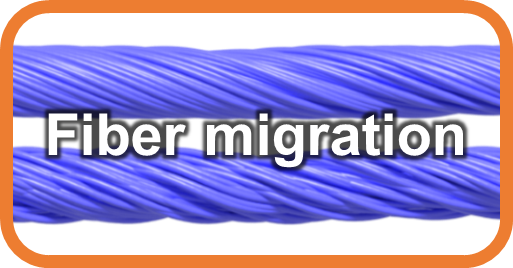 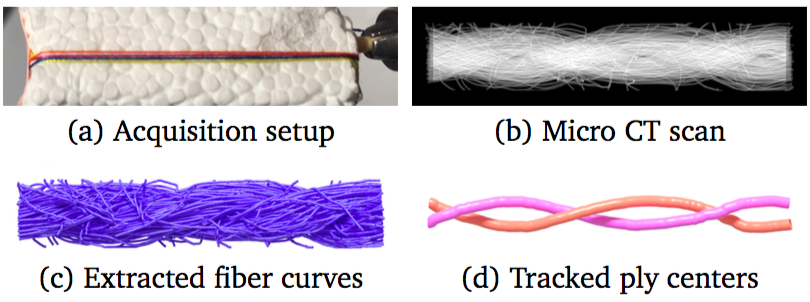 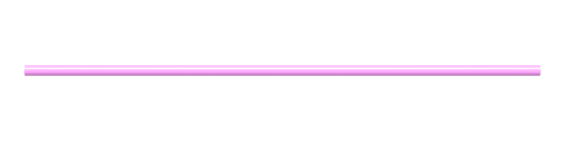 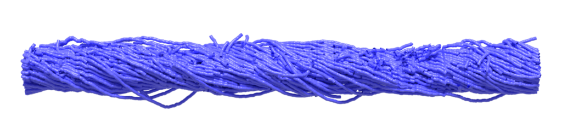 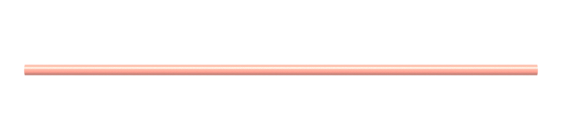 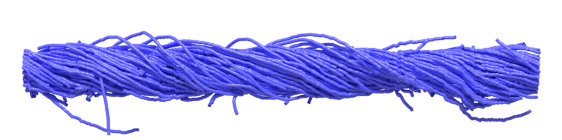 Physical samples
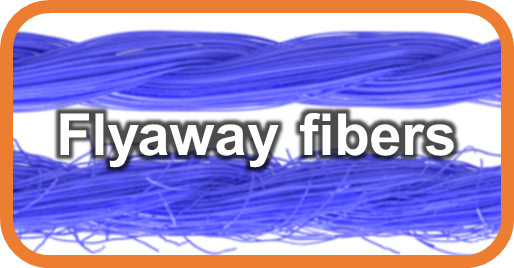 Untied plies
[Speaker Notes: The goal for our fiber-level fitting step is to obtain the three ingredients used in ply formation.]
Fiber-Level Fitting: Outline
Ply-levelfitting
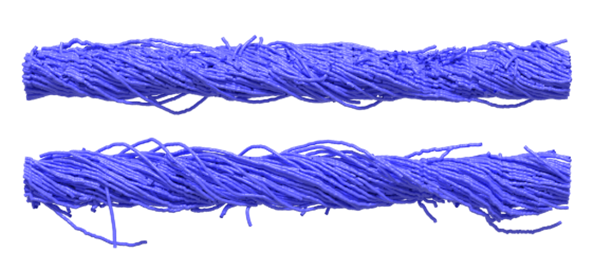 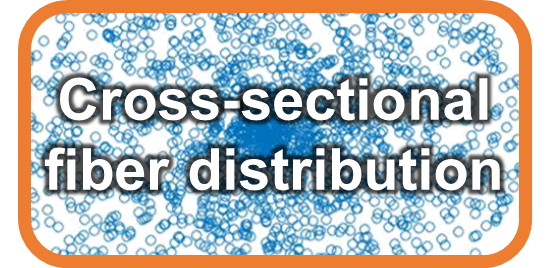 =
+
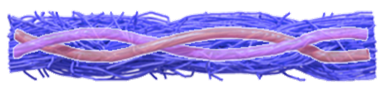 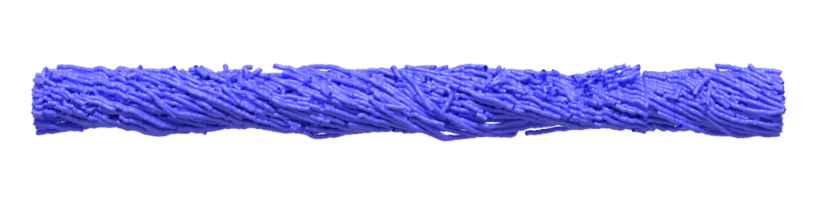 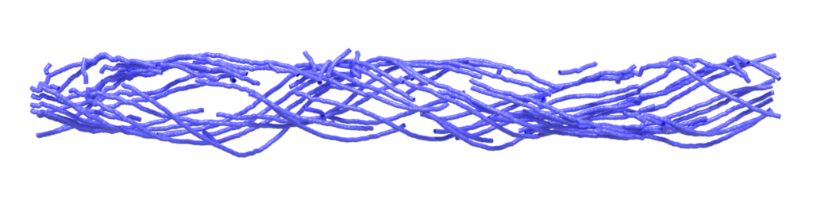 Measured yarn geometry
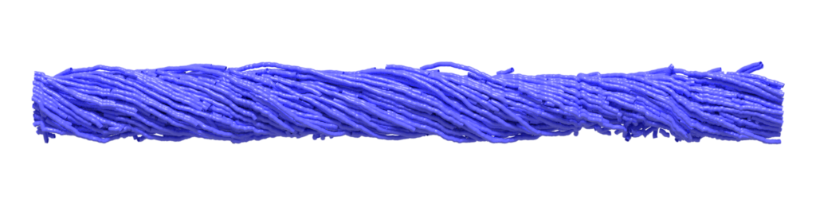 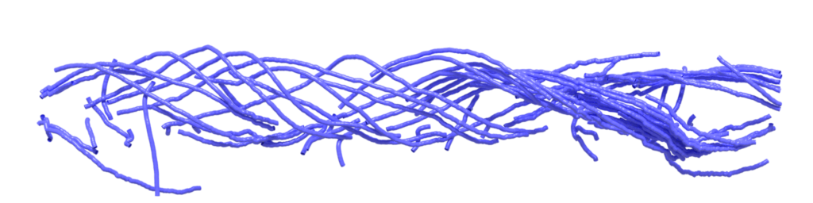 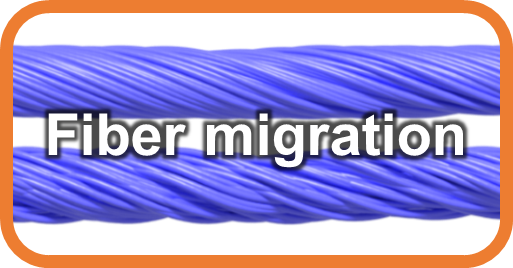 All fibersin untied plies
Regular fibers
Flyaway fibers
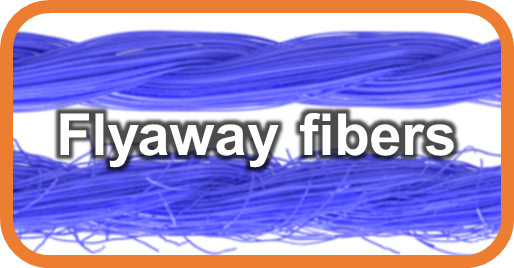 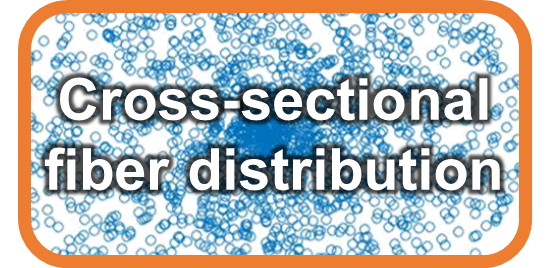 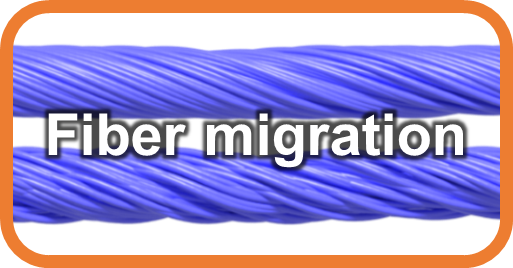 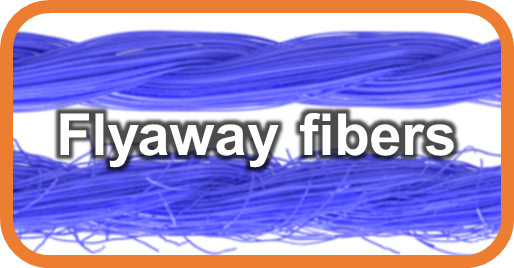 [Speaker Notes: To achieve this, we first put all fibers from the untied plies into two categories: regular and flyaway.

The regular fibers are then used to estimate fiber distribution & migration;
and the flyaway ones are used to fit our improved model.]
Fiber-Level Fitting: Fiber Classification
Ply-levelfitting
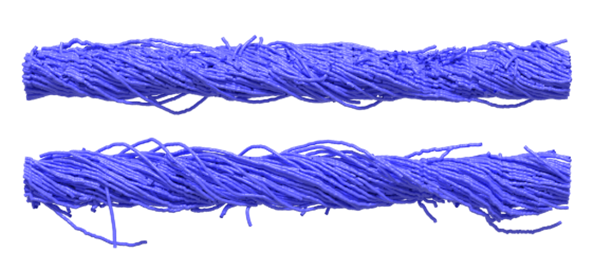 =
+
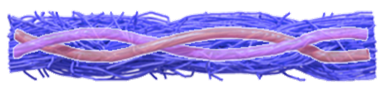 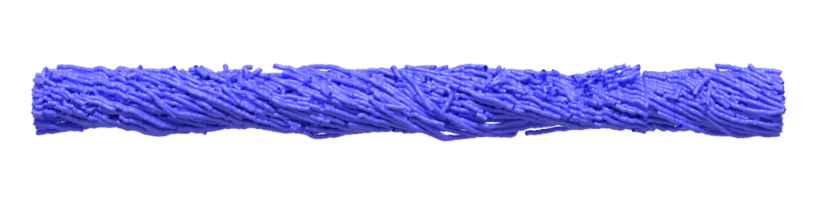 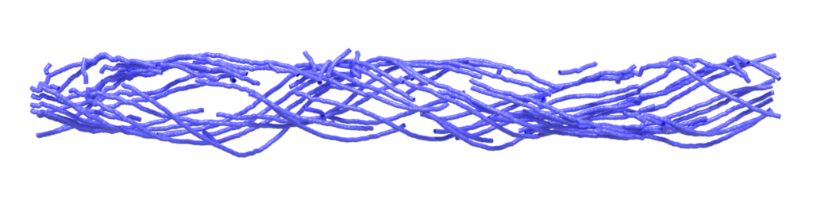 Measured yarn geometry
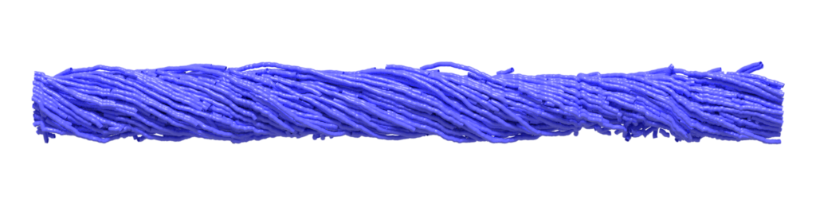 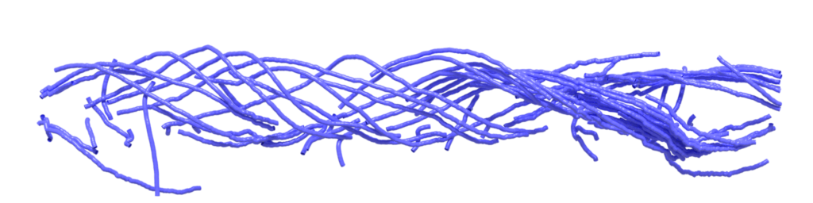 All fibersin untied plies
Regular fibers
Flyaway fibers
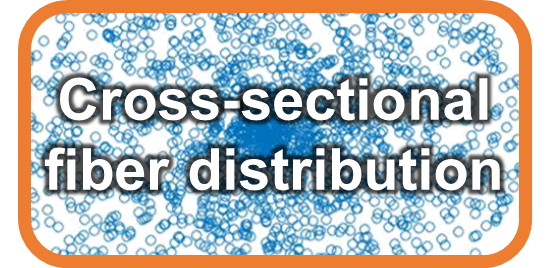 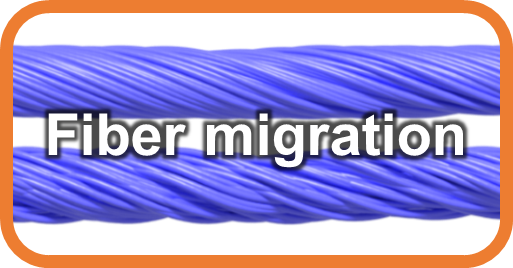 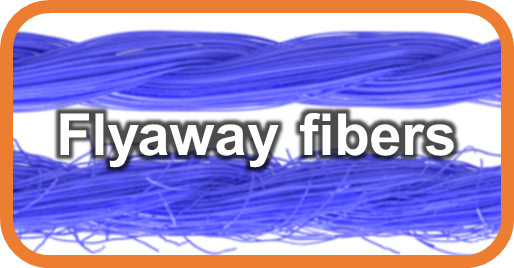 [Speaker Notes: Next I will give more details about both steps, starting with fiber classification.]
Distance-Based Fiber Classification
A fiber
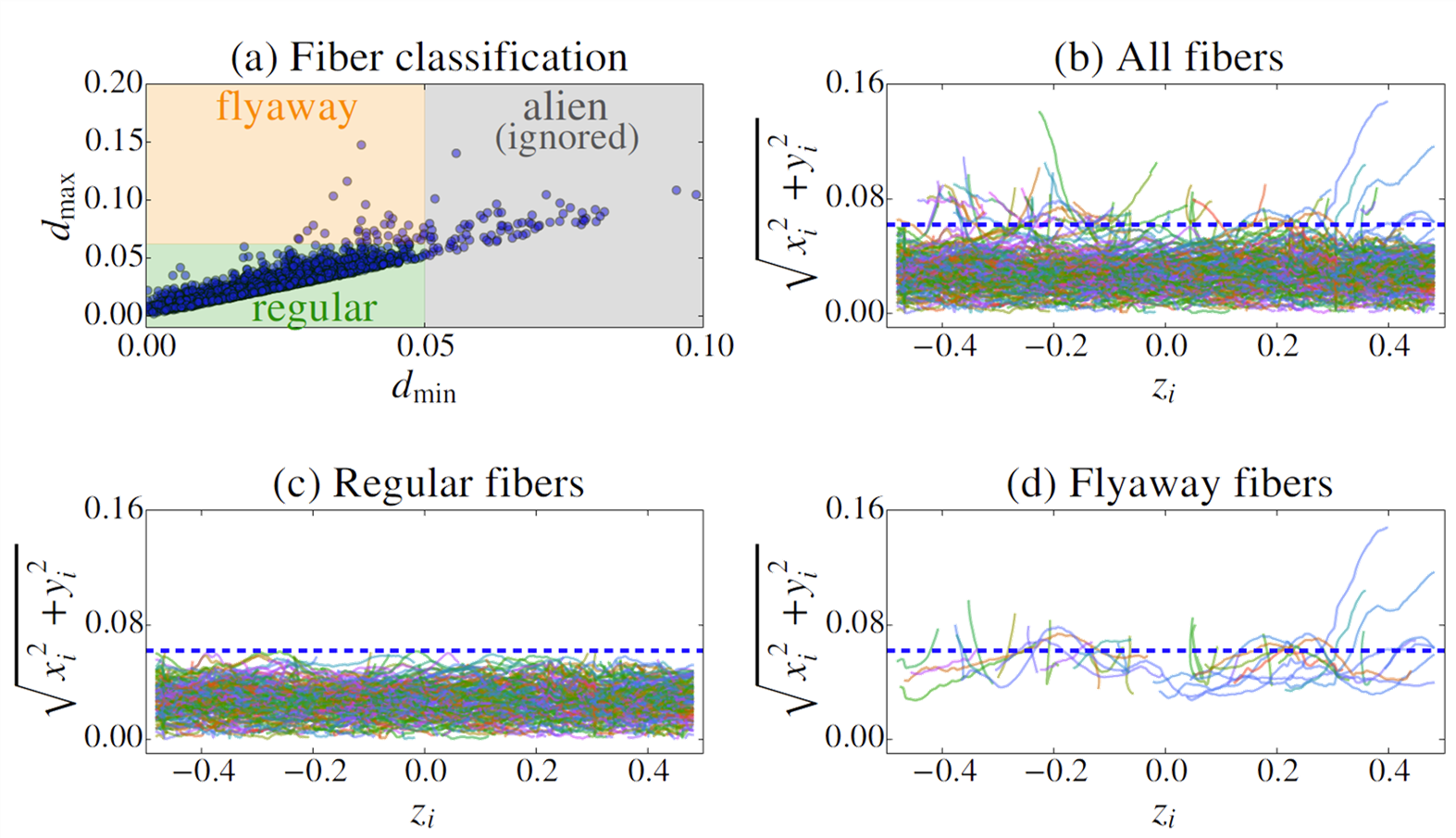 dmax
dmin
Plycenter
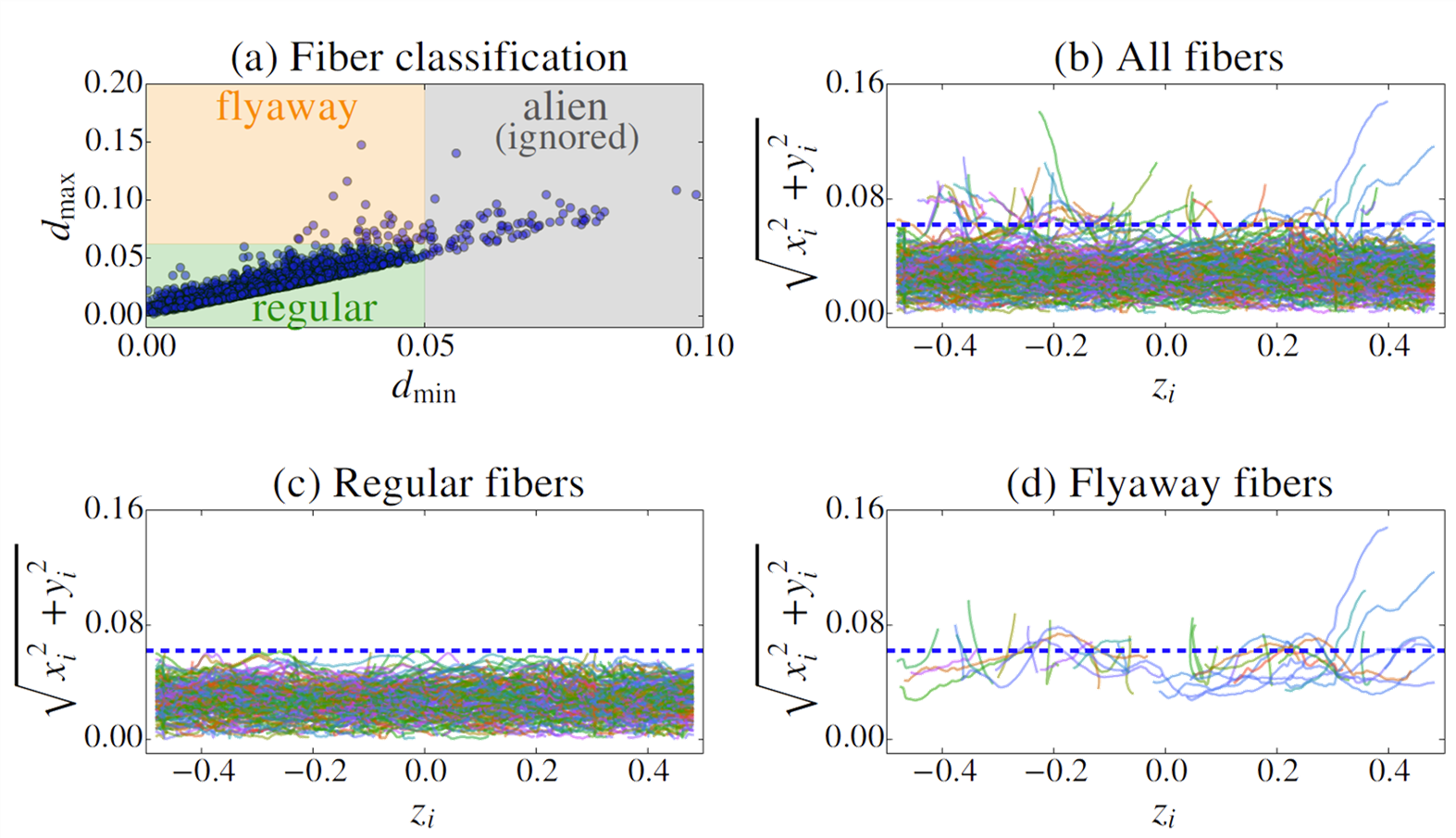 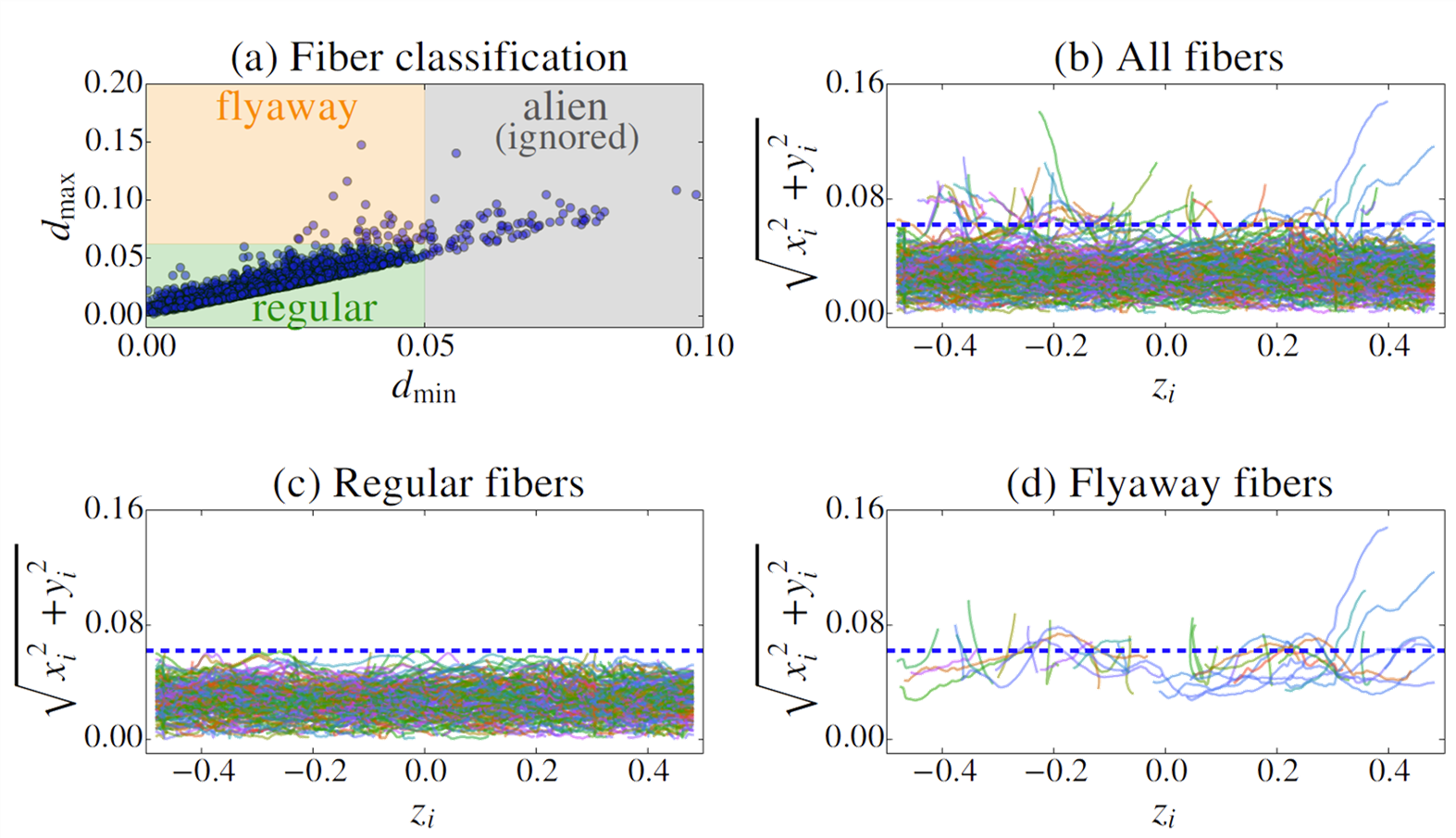 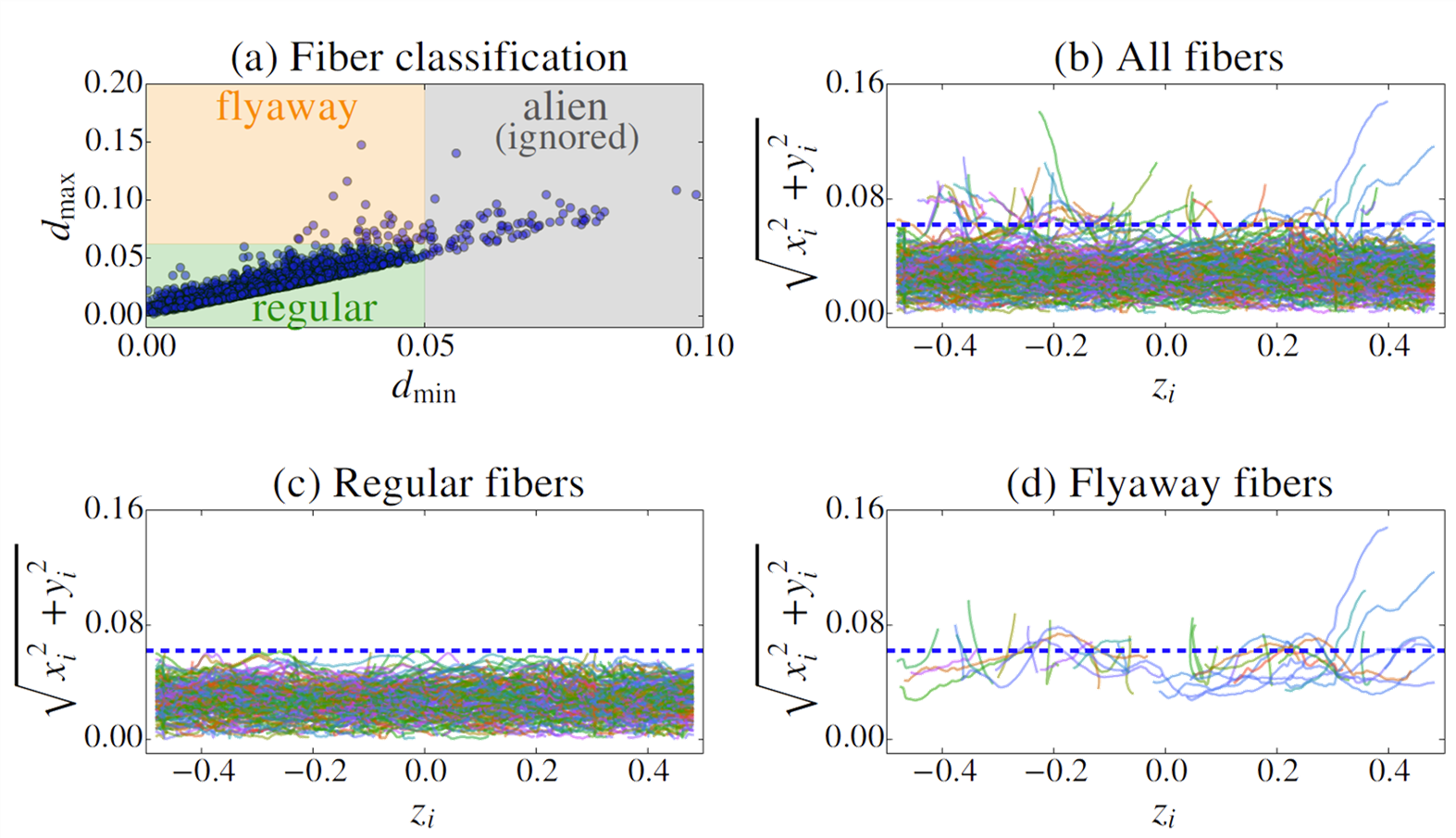 dmin “small”, dmax “large”: flyaway fibers
dmin, dmax both “large”: alien material (e.g., dust)
dmin, dmax both “small”: regular fibers
[Speaker Notes: We classify each fiber as regular or flyaway based on its minimal and maximal distance to the ply center.

[Click] When both distances are large, the fiber has stayed faraway from the center.
This is usually the case for alien materials such as dust, and the fiber is simply ignored.

[Click] When both distances are small, the fiber is considered regular.

[Click] Finally, when the minimal distance is small but the maximal is large, the fiber is likely to be flyaway.

Please see the paper for how the distance thresholds are determined.]
Fiber-Level Fitting: Fiber Classification
Ply-levelfitting
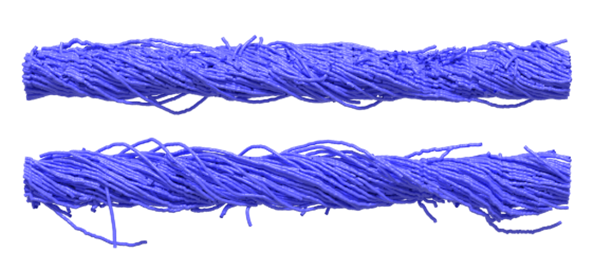 =
+
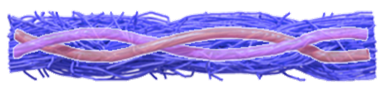 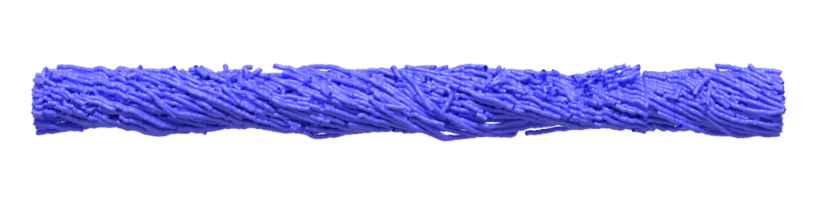 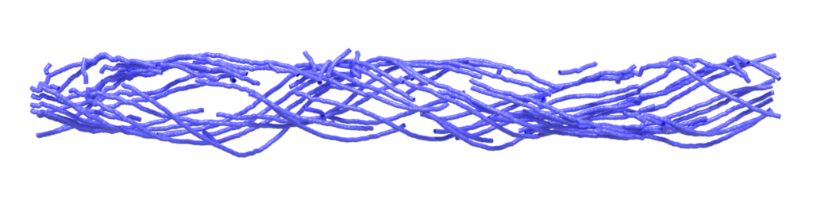 Measured yarn geometry
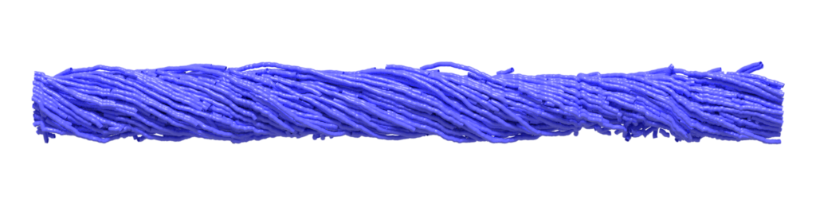 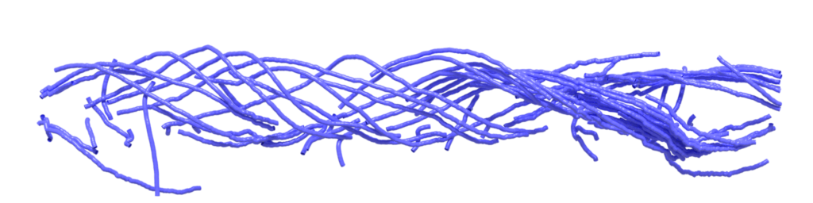 All fibersin untied plies
Regular fibers
Flyaway fibers
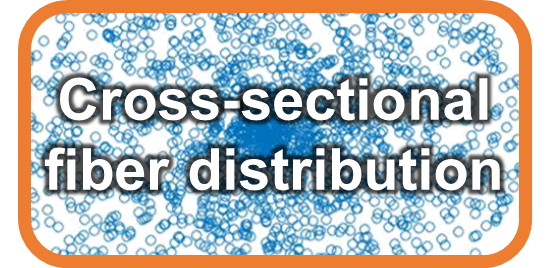 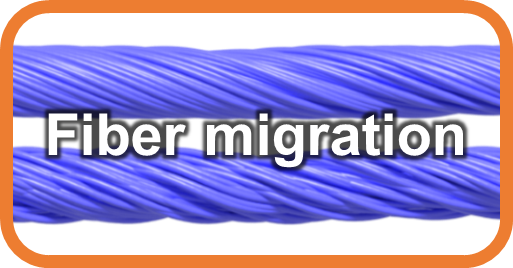 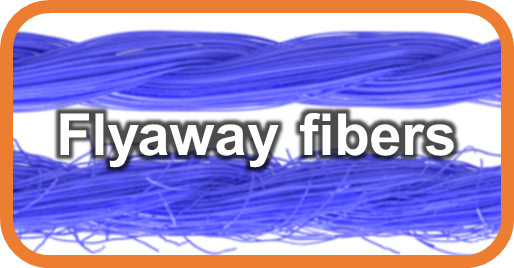 [Speaker Notes: With regular and flyaway fibers in hand, we can start estimating the fiber-level parameters.]
Fiber-Level Fitting: Regular Fibers
Ply-levelfitting
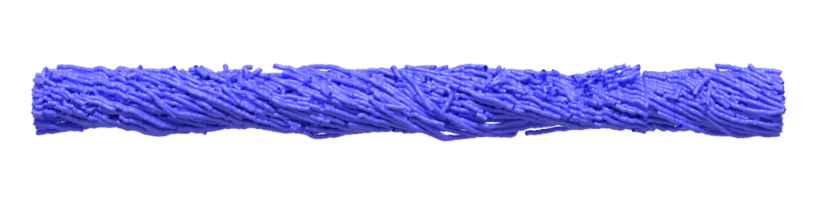 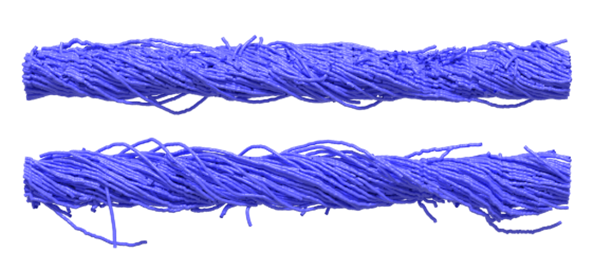 =
+
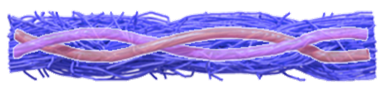 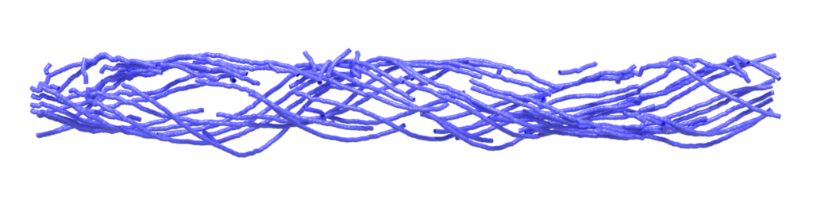 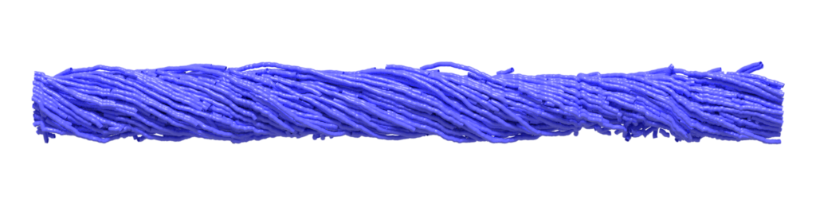 Measured yarn geometry
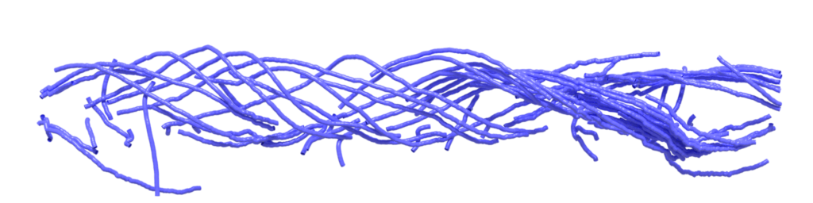 All fibersin untied plies
Regular fibers
Flyaway fibers
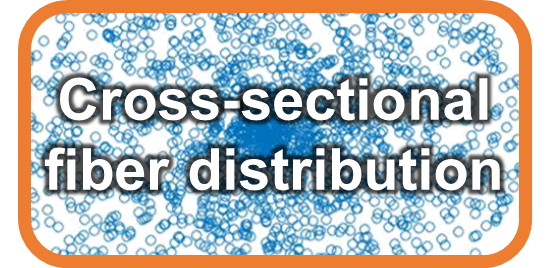 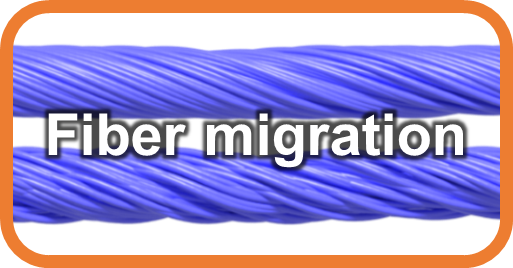 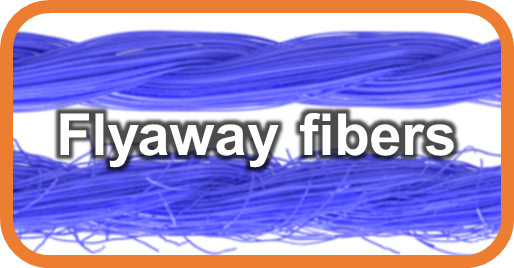 [Speaker Notes: We use regular fibers to recover distribution as well as migration parameters.]
Recap: Ply Generation
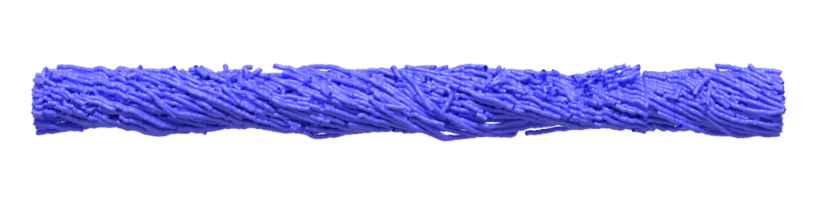 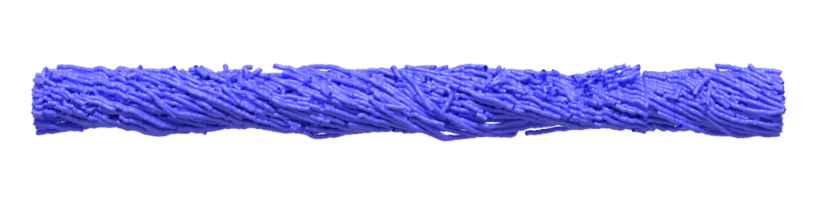 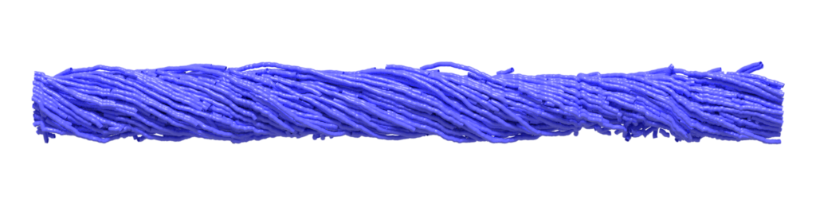 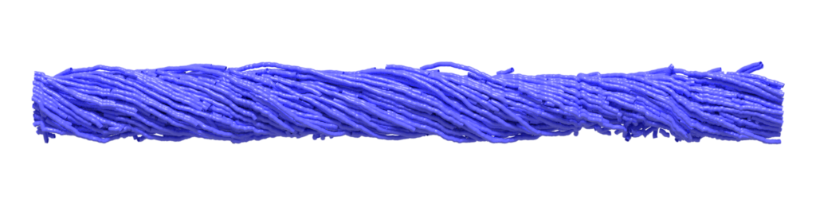 Introducingirregularities
Regular fibers
Regular fibers
+
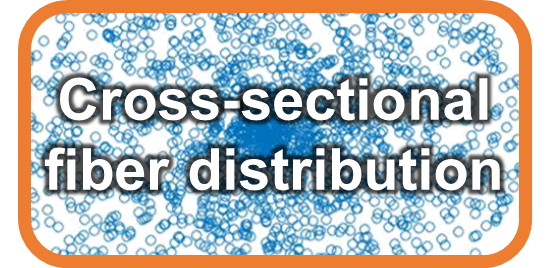 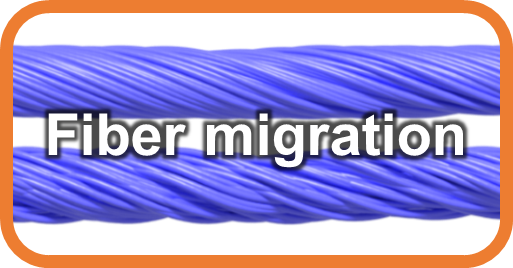 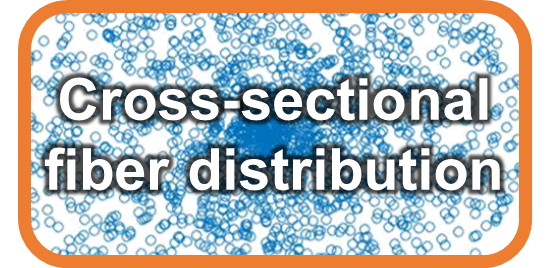 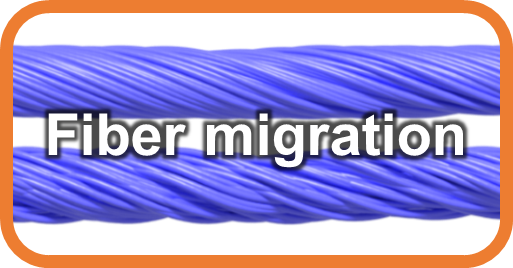 A ply
[Speaker Notes: Recall that a ply is formed by revolving a number of cross-sectional fiber centers with added irregularities.]
Regular Fiber Fitting: Overview
Inverting the ply generation process
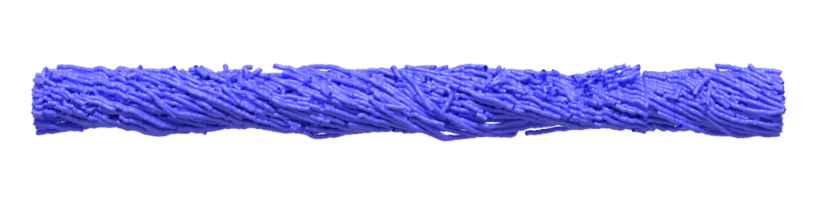 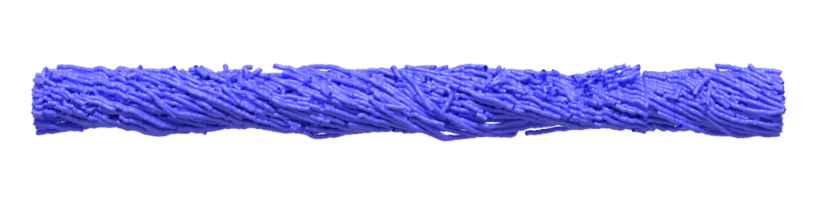 Removingirregularities
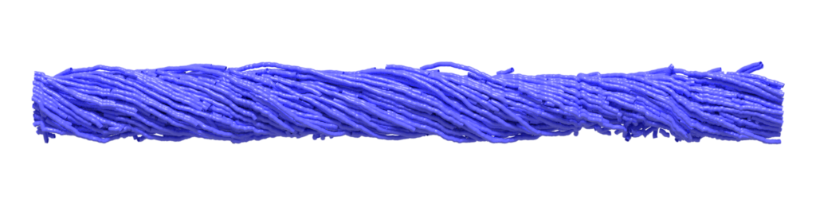 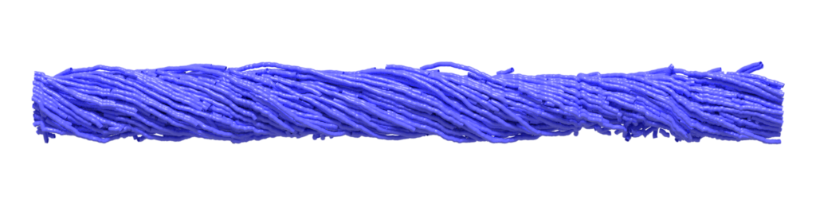 Introducingirregularities
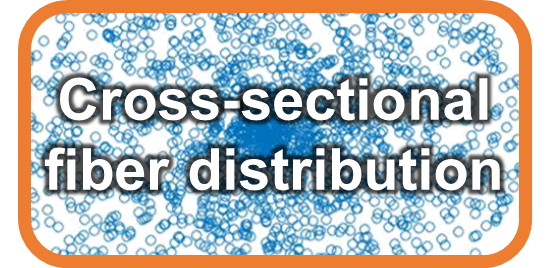 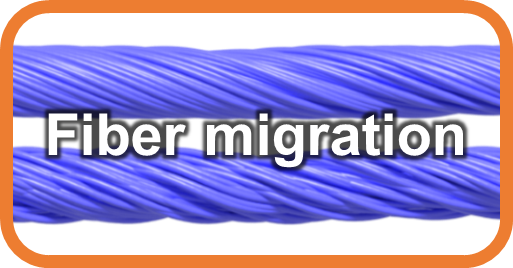 Regular fibers
Regular fibers
+
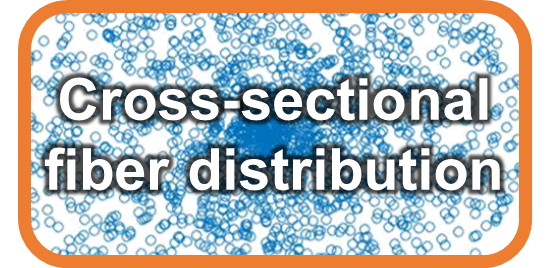 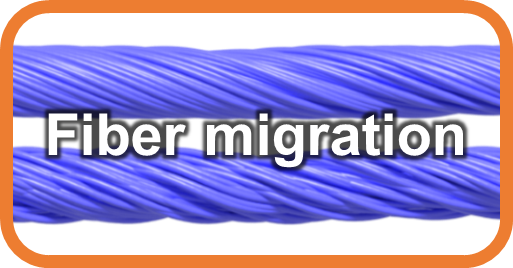 [Speaker Notes: To obtain fiber distribution & migration, we invert this process.
That is, we first estimate fiber migration which is used to remove the added irregularities.
The resulting fibers are then used to compute fiber distribution.

Let me give some more details on both steps.]
Fiber Migration
No migration:
   stays constant
Fiber-level params
Fibers modeled as helices
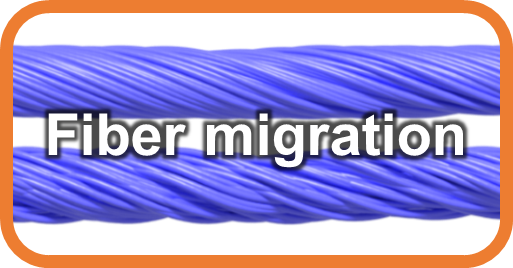 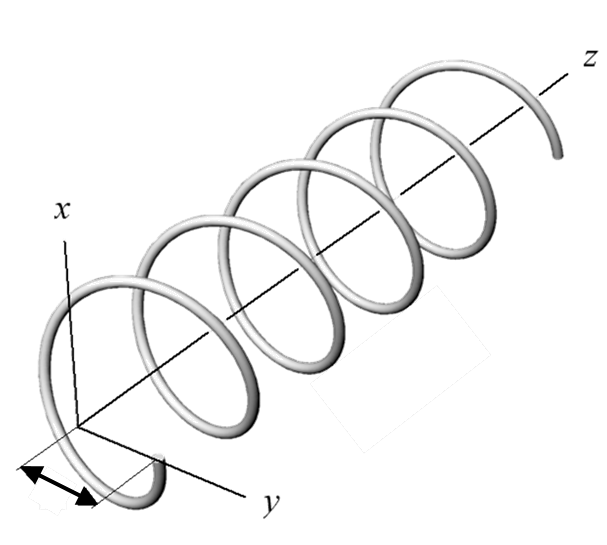 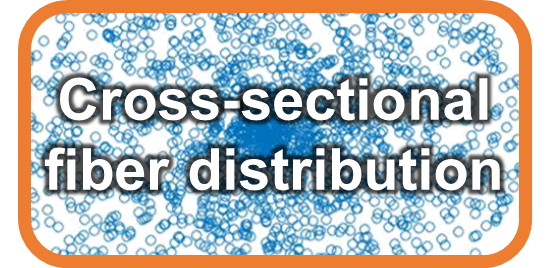 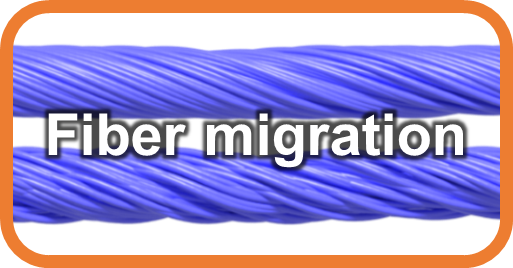 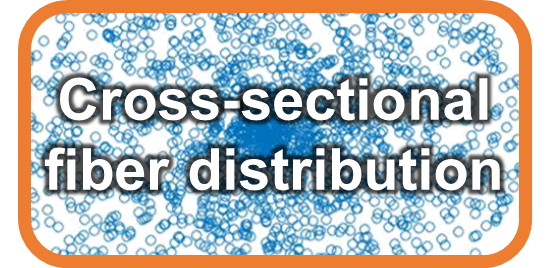 R
R
R
z
s
[Speaker Notes: Our procedural model treats fibers as circular helices.

[Click] Without migration, “big R”, the distance between a fiber center to the ply center stays constant.

[Click] With migration introduced, on the other hand, “big R” alters between a minimal and a maximal value with a sinusoidal pattern.
Three parameters are used to characterize this effect:
r_min and r_max are two scaling factors determining the internal in which “big R” changes;
s specifies the length of one cycle.]
Fiber Migration Fitting
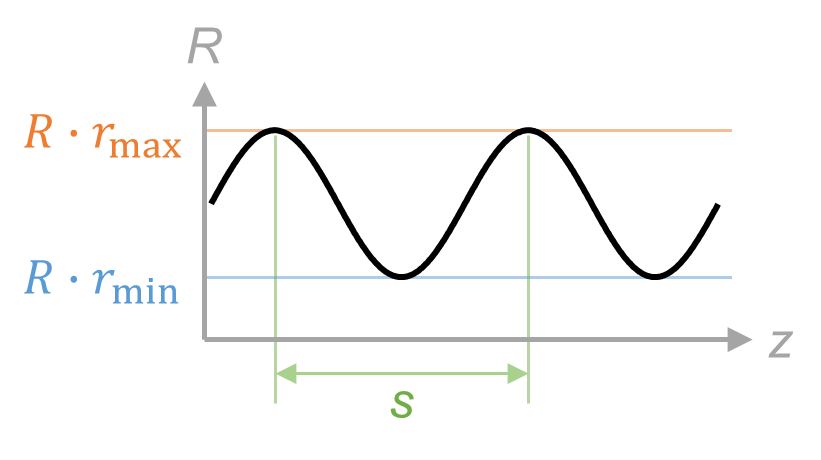 Goal: solving
 rmin, rmax, s	for all fibers;
Ri, θi (“phase”)	for each fiber i.
Fiber-level params
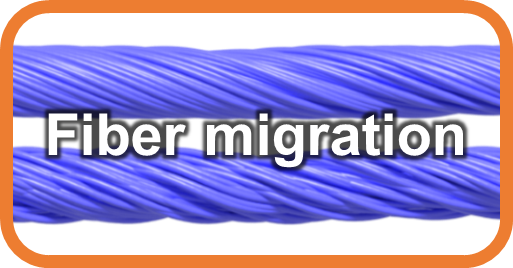 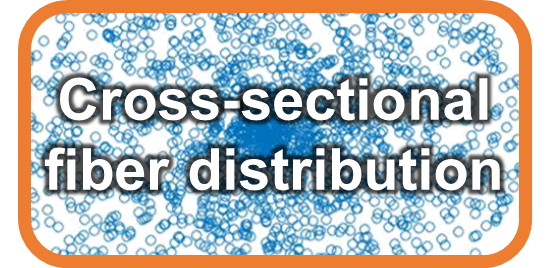 R
Measured fibers areshort and irregular
Ideally:
Determine rmin, rmax, s usingany single fiber
Obtain Ri, θi for each fiber
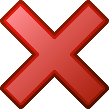 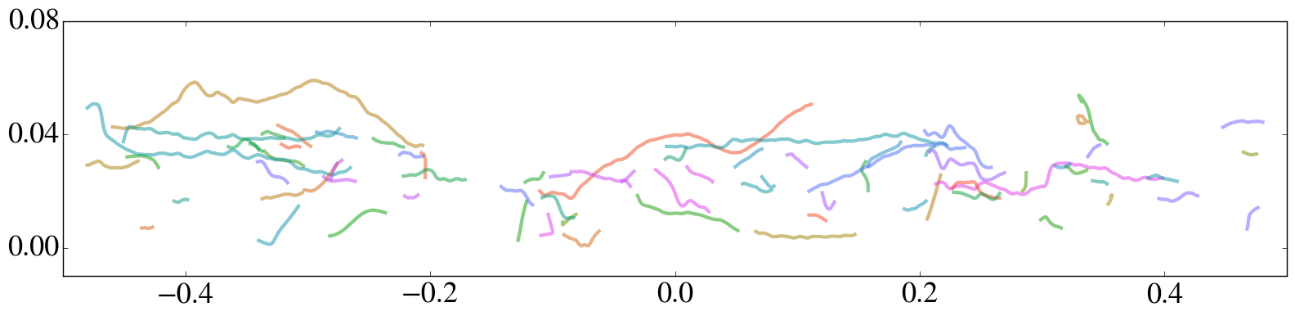 Measured regular fibers
z
s
[Speaker Notes: Given this definition, our problem then becomes finding the two scaling factors and the period which are shared by all fibers, as well as two per-fiber parameters specifying the original distance and the “phase” of its alternation.

[Click] Ideally, this is easy as we can find the three common parameters using any single fiber, and then obtain the per-fiber ones.

This, unfortunately, does not work in practice [click] because the measured fibers are normally too short and irregular for reliable estimations of r_min, r_max, and s.]
Fiber Migration Fitting
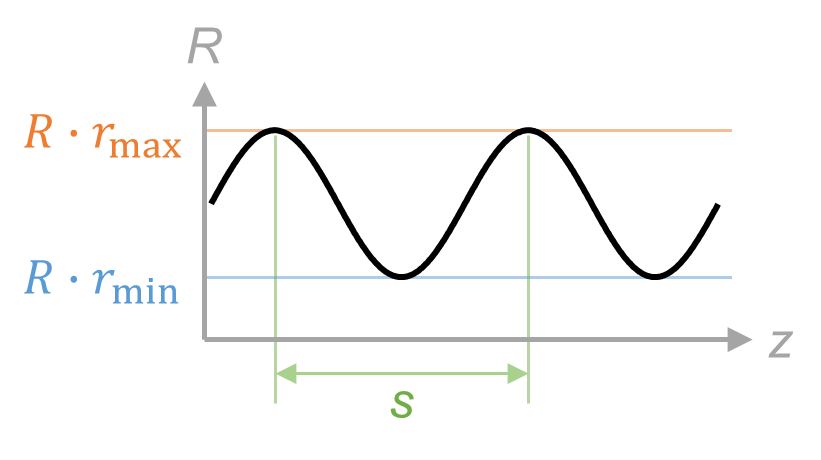 Goal: solving
 rmin, rmax, s	for all fibers;
Ri, θi (“phase”)	for each fiber i.
Fiber-level params
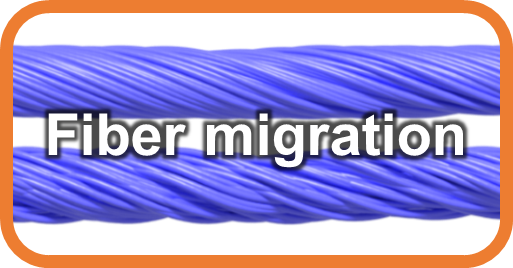 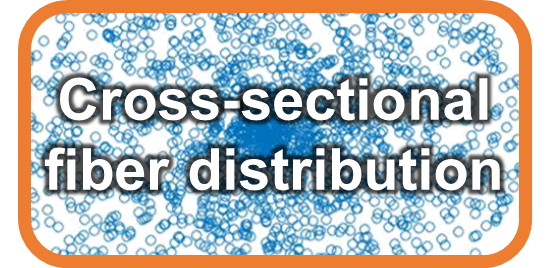 Our solution:optimizing  rmin, rmax, s, Ri, θi  jointly:
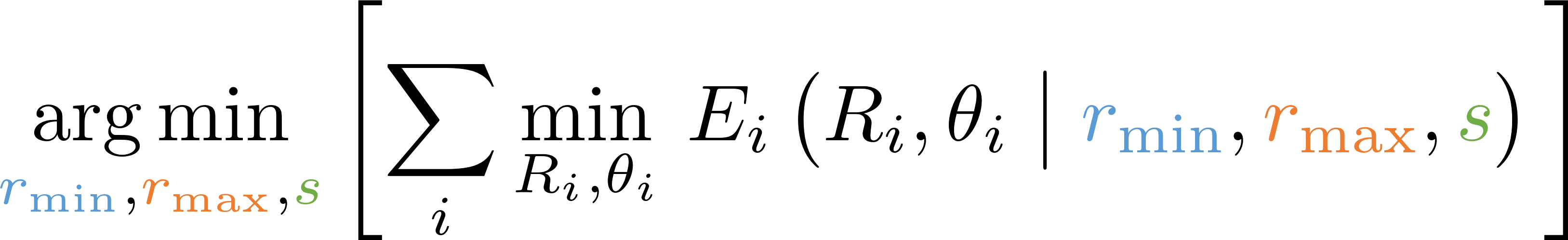 [Speaker Notes: We instead optimize all parameters jointly.]
Fiber Migration Fitting
L2 difference betweeninput (polyline) & generated (helix) fibers
Fiber-level params
Our solution:optimizing  rmin, rmax, s, Ri, θi  jointly:
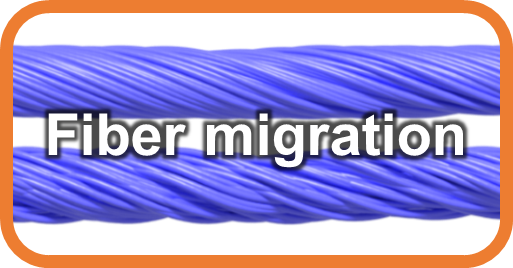 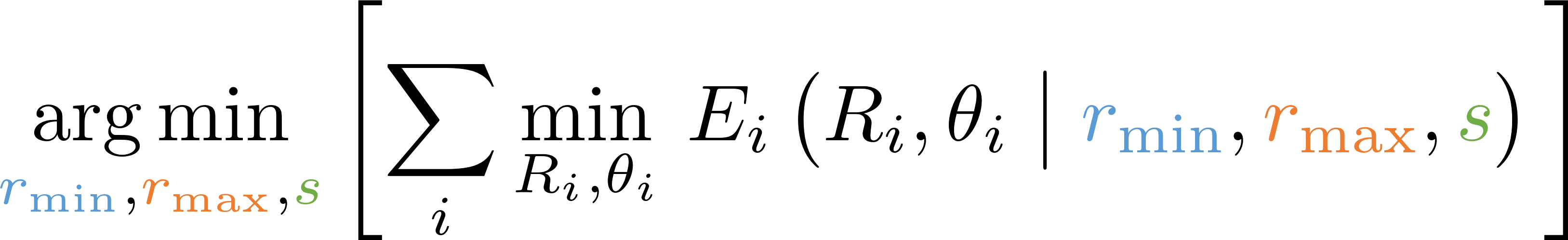 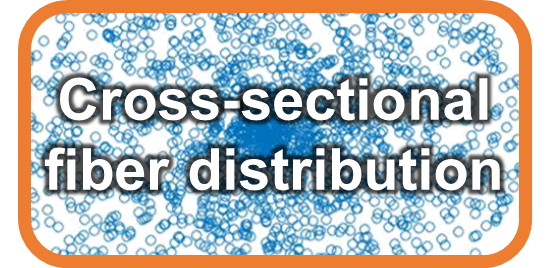 Per-fiber reconstruction error
Total reconstruction error
Our solution:optimizing  rmin, rmax, s, Ri, θi  jointly:
Challenging optimization with2m + 3 unknowns
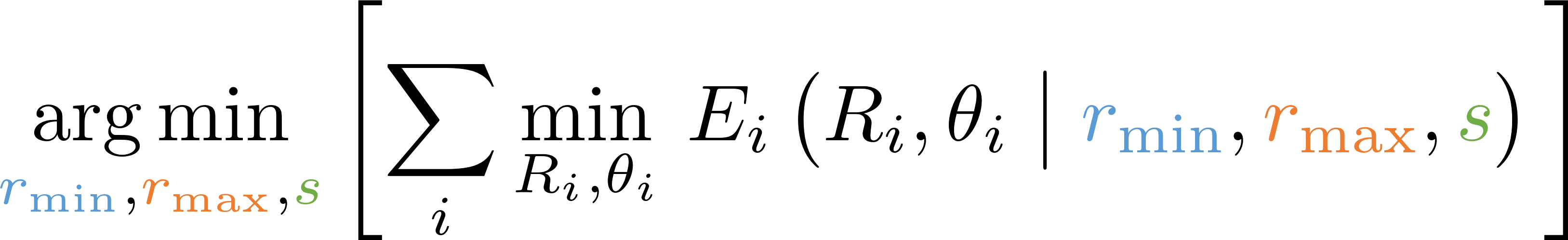 # of fibers(normally in hundreds)
[Speaker Notes: In particular, we minimize the reconstruction error of all fibers [click] which is the sum of individual error values.

[Click] Here E_i denotes the L2 difference between input and generated versions of fiber i.

[Click] This optimization is challenging since it has many unknowns, often in hundreds.]
Fiber Migration Fitting
L2 difference betweeninput (polyline) & generated (helix) fibers
Fiber-level params
Our solution:optimizing  rmin, rmax, s, Ri, θi  jointly:
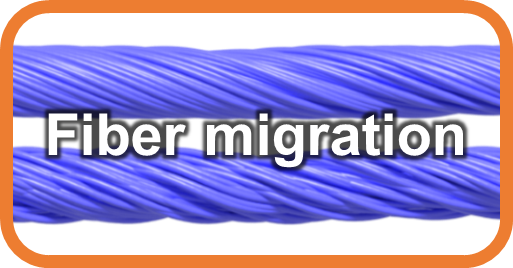 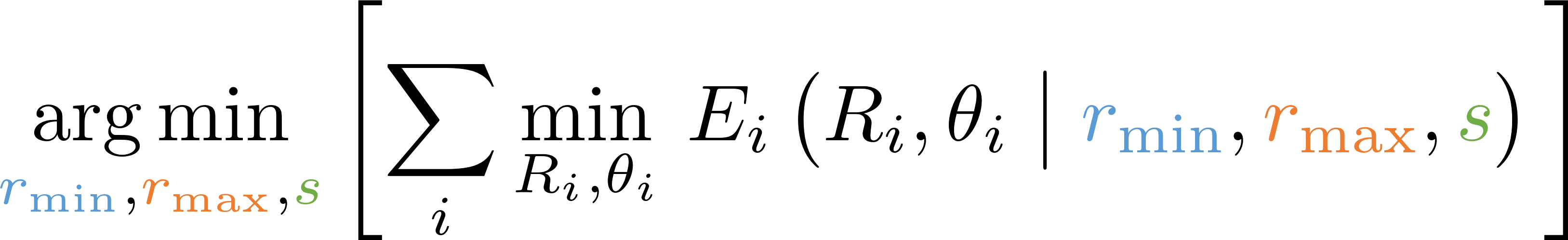 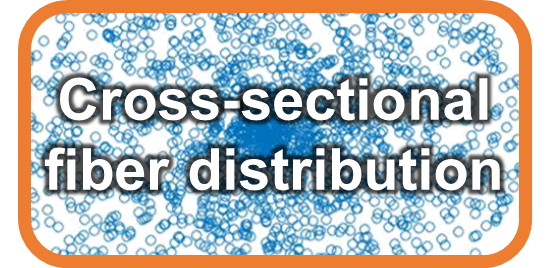 Per-fiber reconstruction error
Total reconstruction error
We solve this optimization bydiscretizing rmin, rmax, s andindependently computing per-fiber errors
See the paper for more details
[Speaker Notes: We tackle this problem by discretizing r_min, r_max, and s and solving for per-fiber error independently.

[Click]

Please see the paper for more details.]
Fiber Distribution Fitting
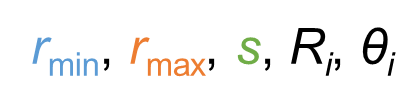 Fiber migration:
Ri
Fiber-level params
(ready)
For all fibers
Per-fiber
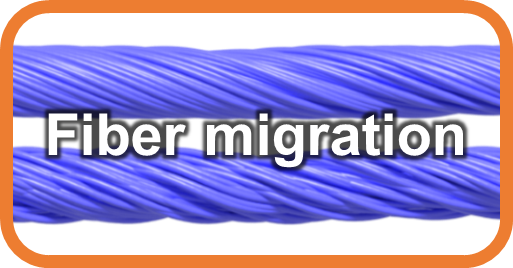 rmin, rmax, s, Ri, θi
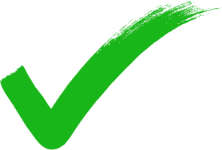 Cross-Sectional Fiber distribution:
1D probability density on Ri
Two distributional parameters
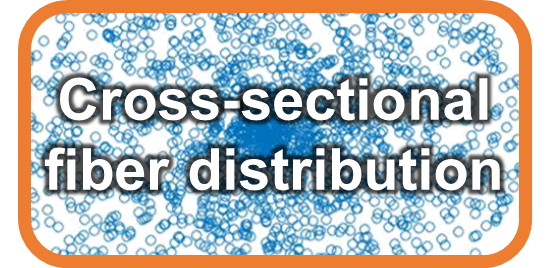 Distribution fitting
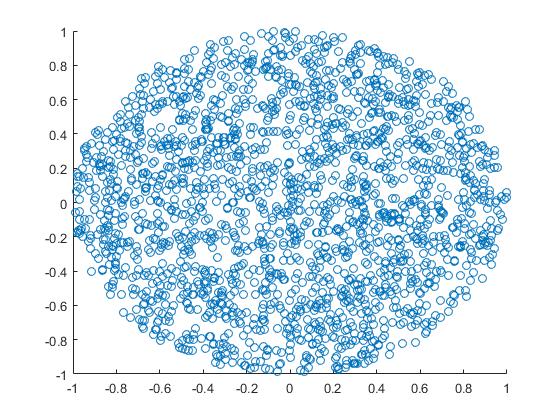 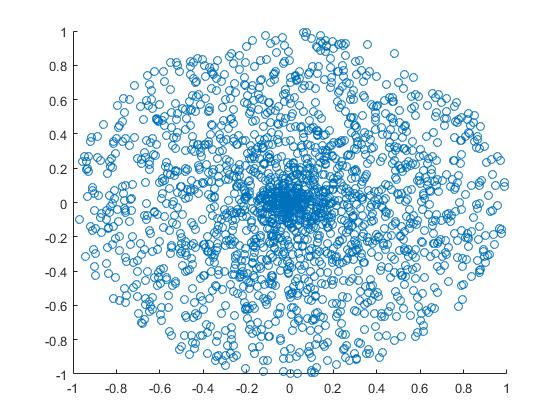 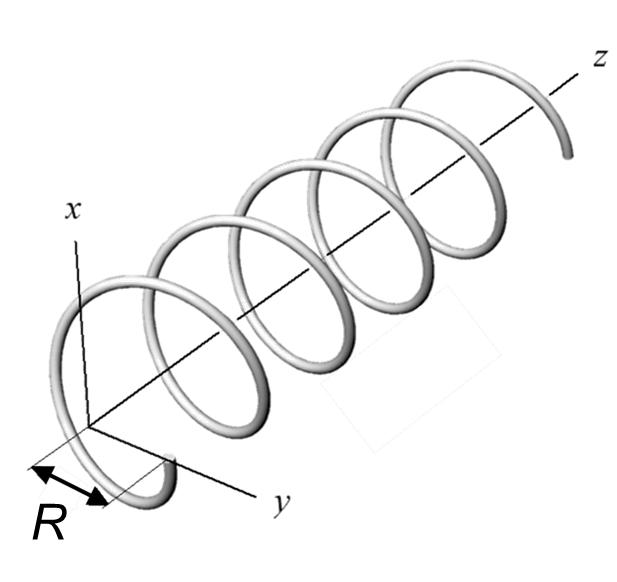 Input:      	     for each fiber i
Output: 	two distributional parameter values
Fiber curve
Solution:	maximum likelihood estimation (MLE)
Distribution 2
Distribution 1
[Speaker Notes: With the migration parameters recovered, we then compute the fiber distribution.

[Click] As in prior work, this distribution is modeled as a 1D probability density on “big R”, the distance from fiber centers to the ply center.

[Click] Taking the recovered original distances, [click] the problem boils down to standard distribution fitting, which we solve using maximum likelihood estimation.]
Fiber-Level Fitting: Flyaway Fibers
Ply-levelfitting
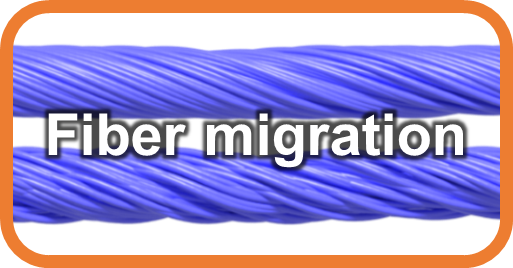 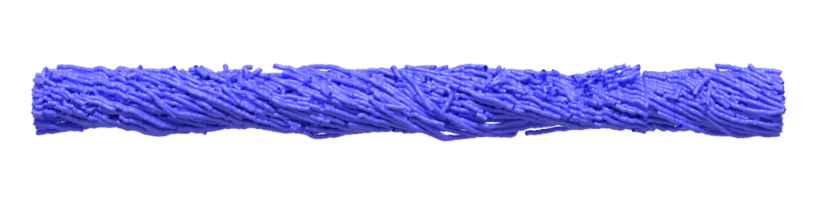 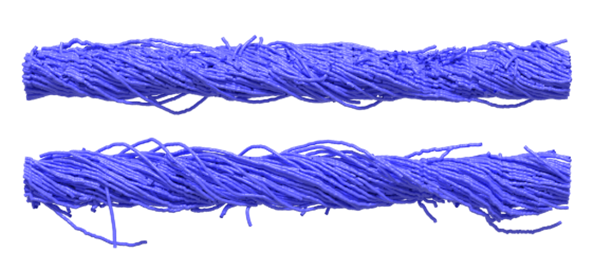 =
+
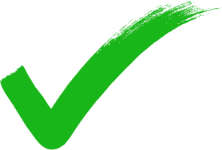 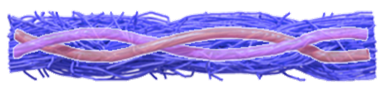 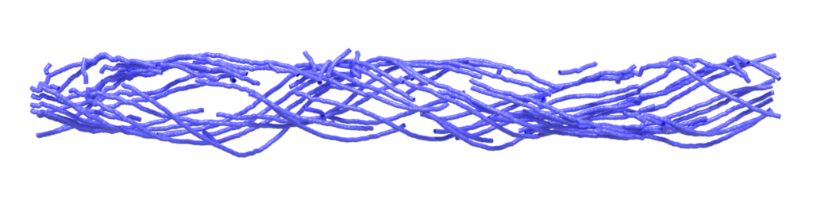 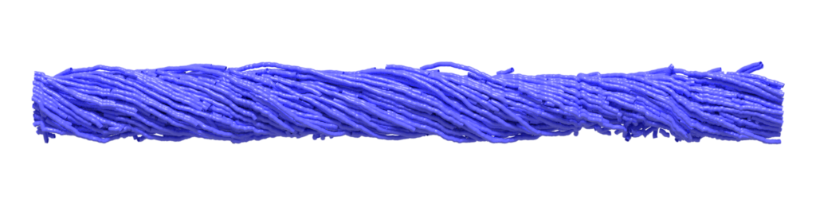 Measured yarn geometry
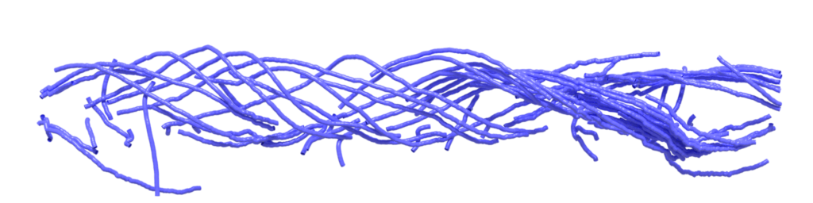 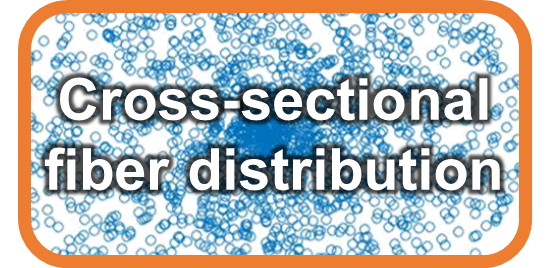 All fibersin untied plies
Regular fibers
Flyaway fibers
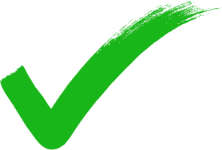 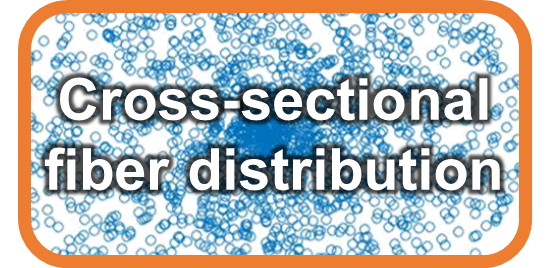 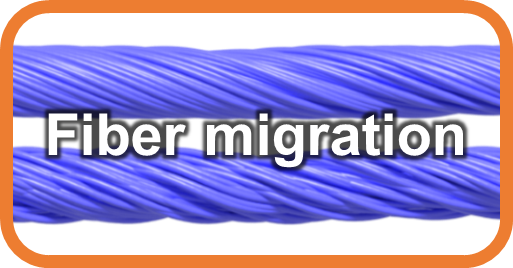 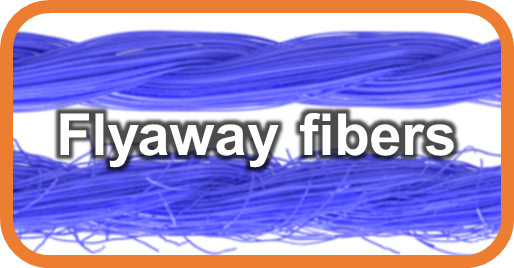 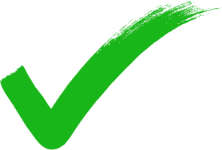 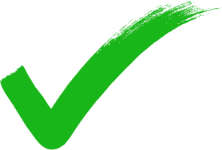 [Speaker Notes: With the regular fibers handled, the remaining task is to process the flyaway fibers.]
Our Flyaway Model
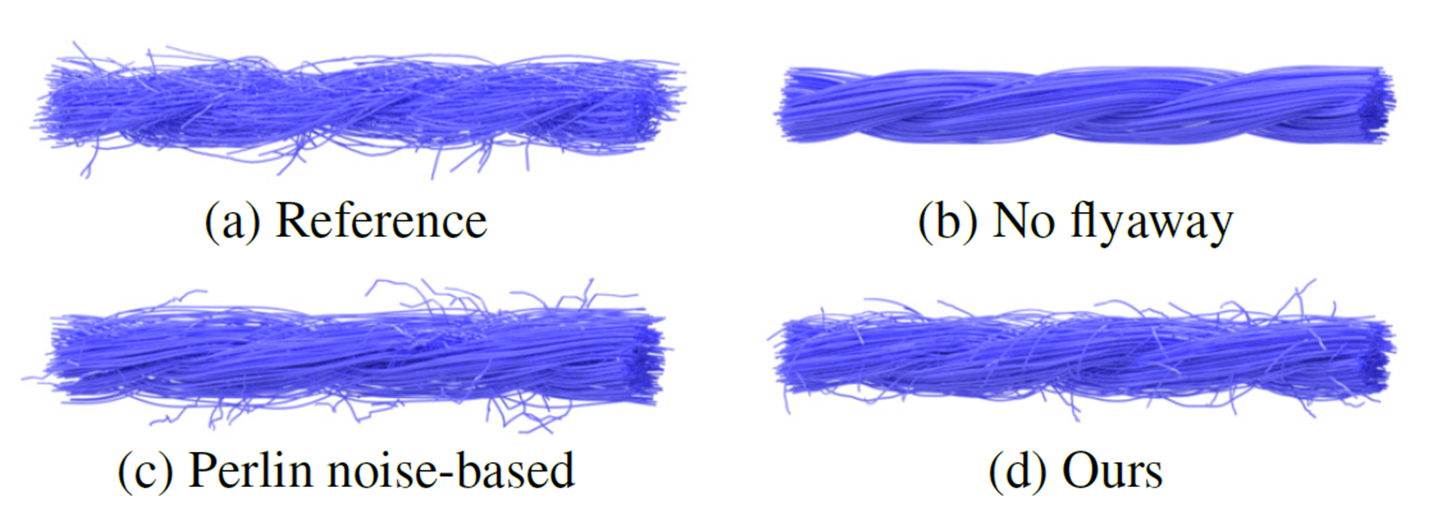 Reference(measured)
No flyaway
(procedurally generated)
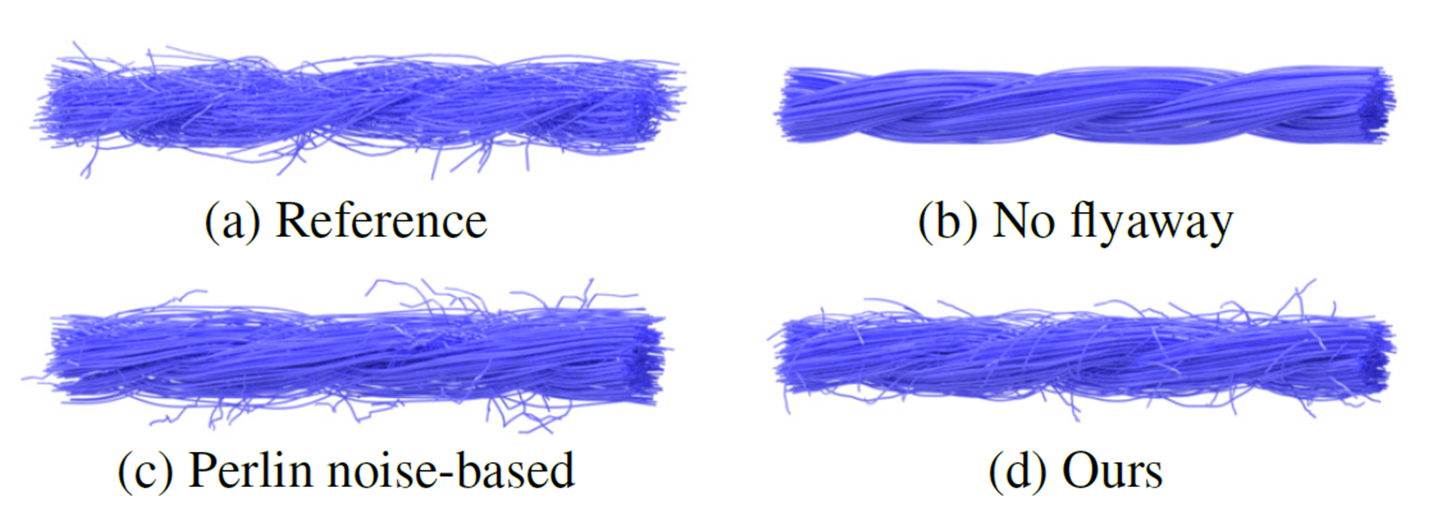 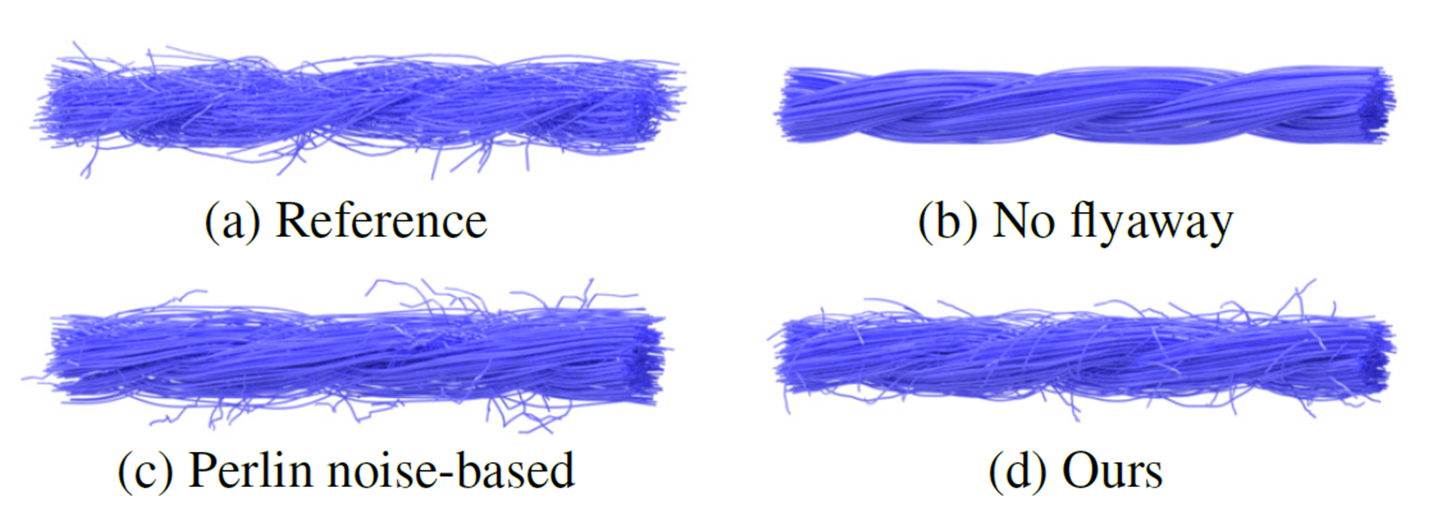 Perlin-noise based flyaways
(procedurally generated)
Our flyaway model
(procedurally generated)
Difficult to fit with
Limited representative power
Easy to fit with
Better representative power
[Speaker Notes: Flyaway fibers are crucial to visual realism.
Without them, the fit looks too perfect to be real.

[Click] The Perlin-noise based approach used in prior work has limited representative power and, more importantly, difficult to fit to.

[Click] Our flyaway model, on the other hand, is easy to fit with and matches the reference well.

Please see our paper for more details.]
Fiber-Level Fitting
Ply-levelfitting
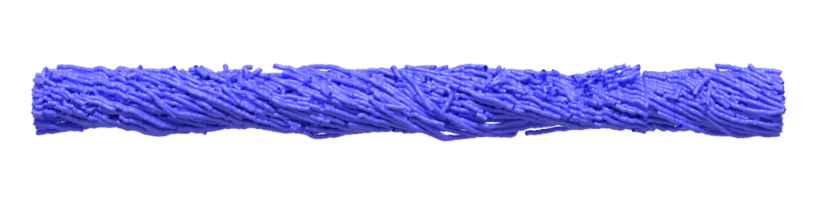 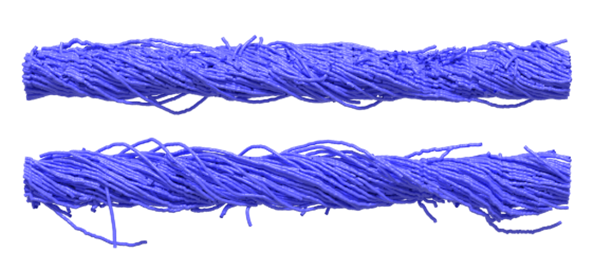 =
+
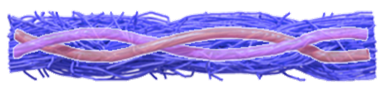 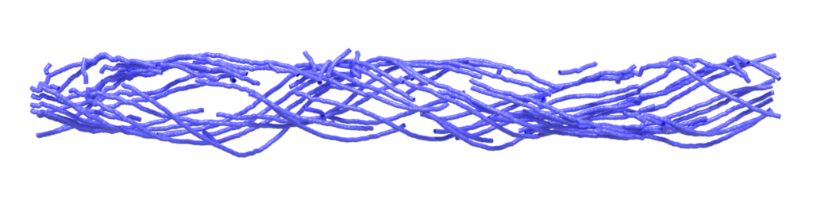 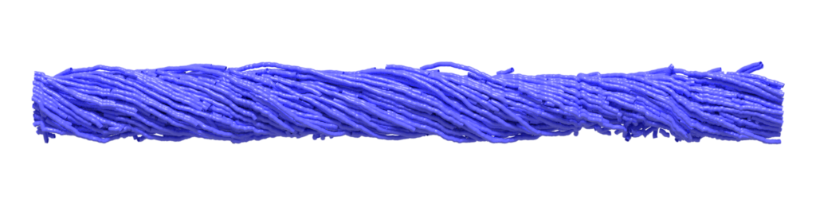 Measured yarn geometry
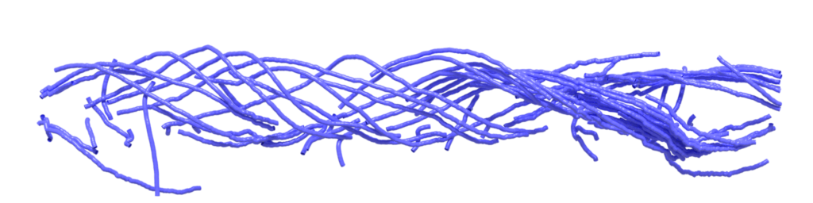 All fibersin untied plies
Regular fibers
Flyaway fibers
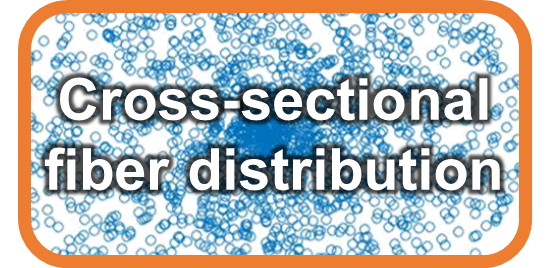 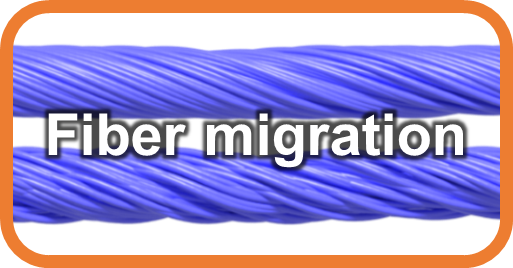 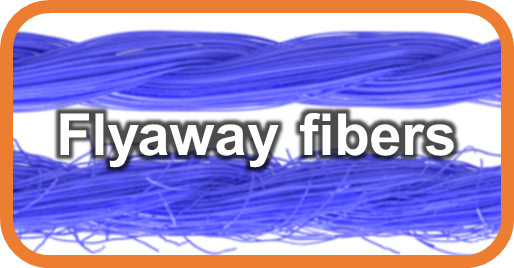 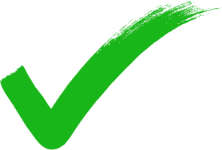 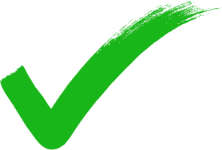 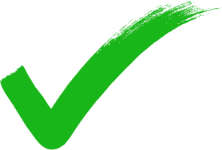 [Speaker Notes: Now we have all fiber-level parameters obtained, …]
Summary
Yarns(input)
Ply-level fitting
Fiber-level fitting
Fibers
Plies
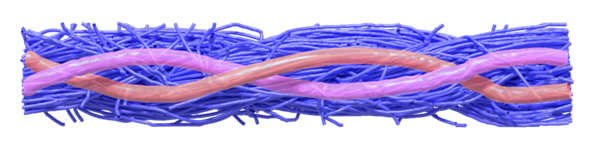 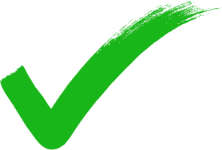 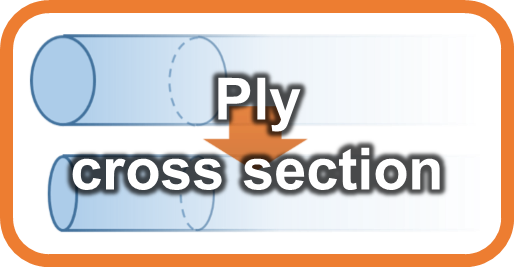 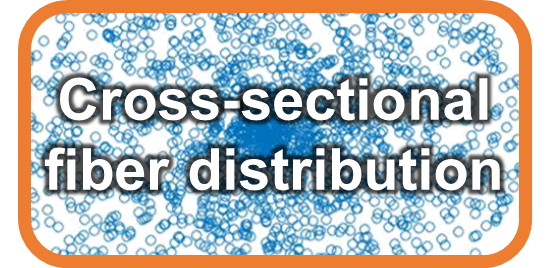 Measured yarngeometry
Output
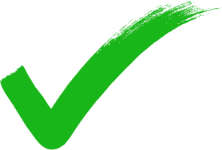 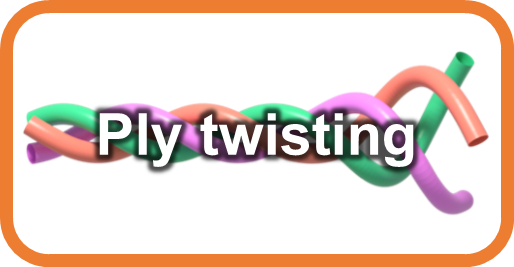 Output
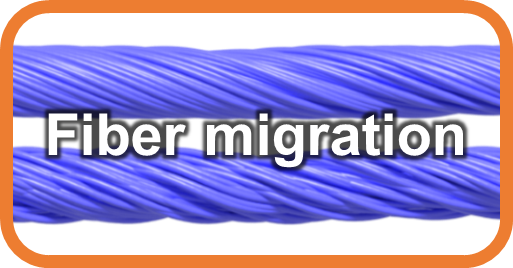 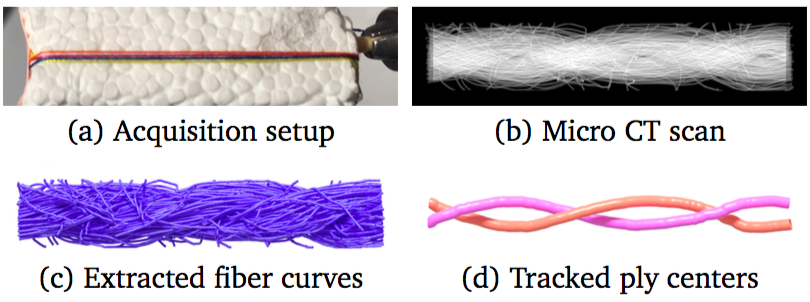 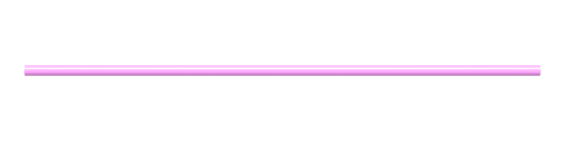 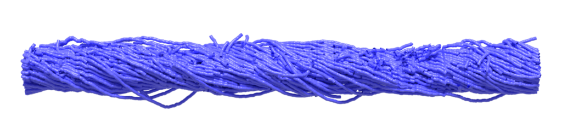 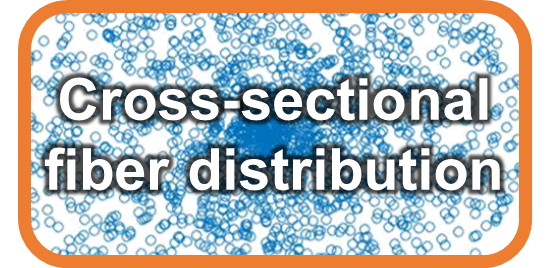 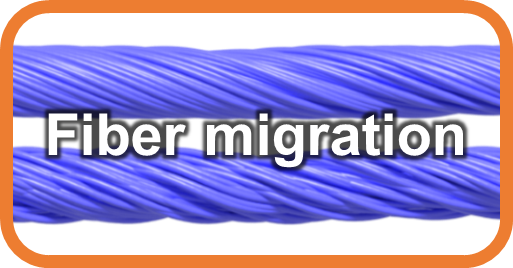 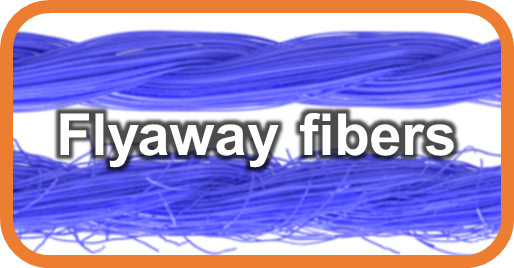 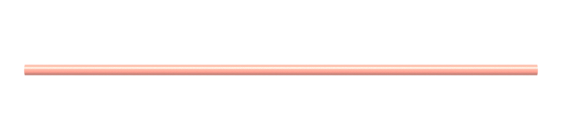 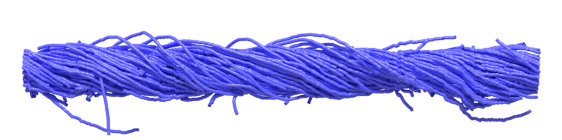 Physical samples
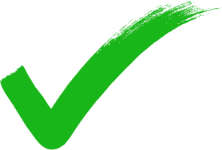 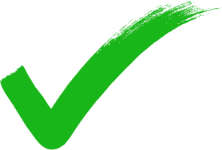 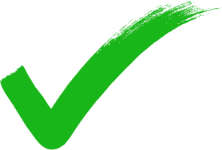 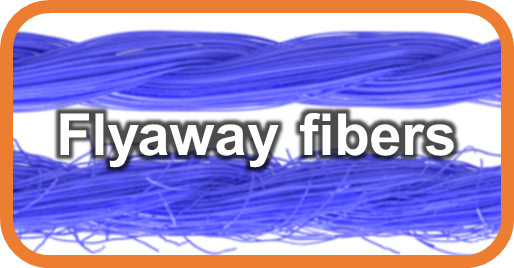 Untied plies
[Speaker Notes: …, completing the entire fitting pipeline.]
Summary
Procedural
Data-driven
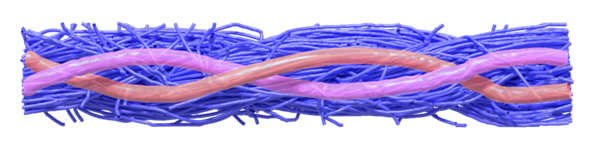 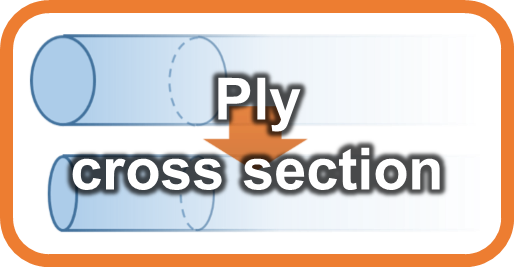 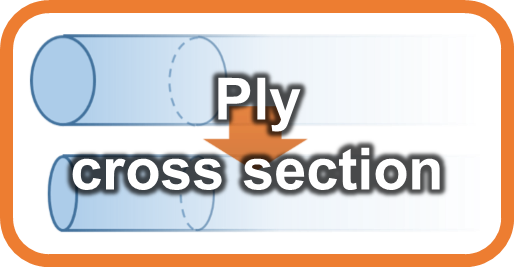 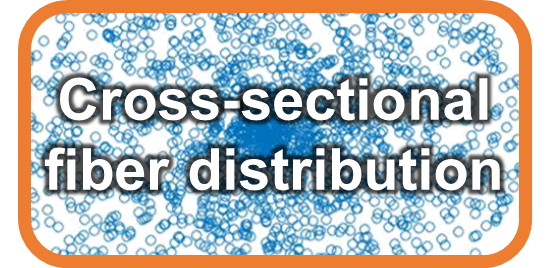 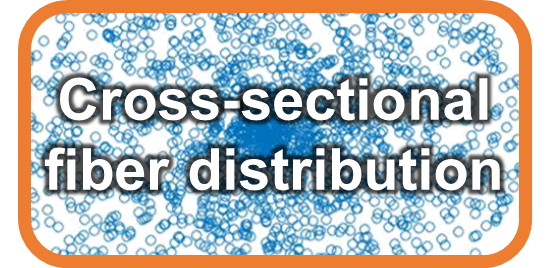 Measured yarngeometry
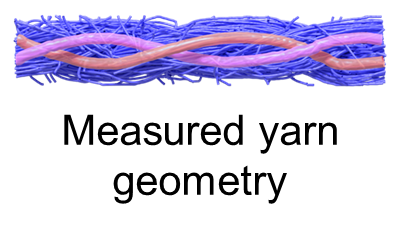 Our method
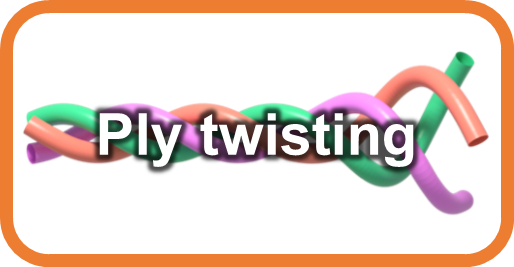 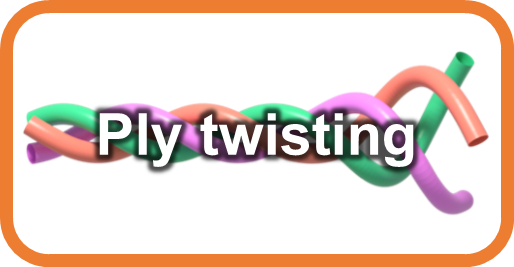 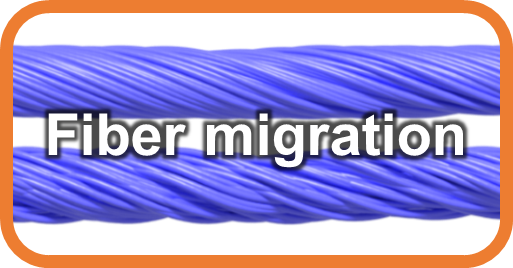 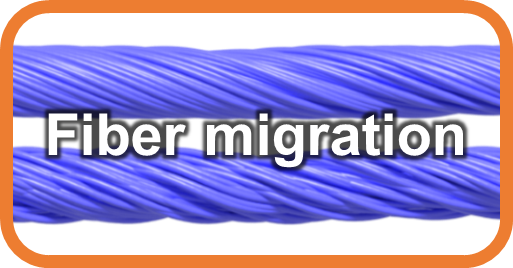 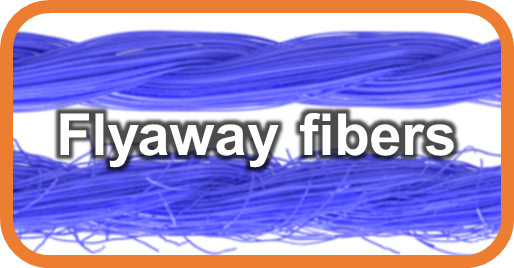 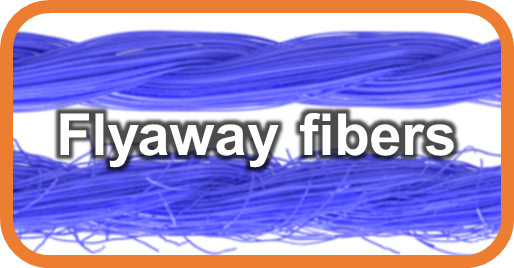 [Speaker Notes: This is how our method converts data-driven models into procedural ones.]
Results
[Speaker Notes: We now show some results.]
Experiments
Used 9 commonly available yarns
2 Cotton, 4 Rayon, 2 Silk, 1 Polyester
Micro-geometry acquired using micro CT (resolution: 2-5 μm)


Fitting performance (per-yarn):
< 10 CPU core minutes
Negligible compared to acquisition and processing of CT data
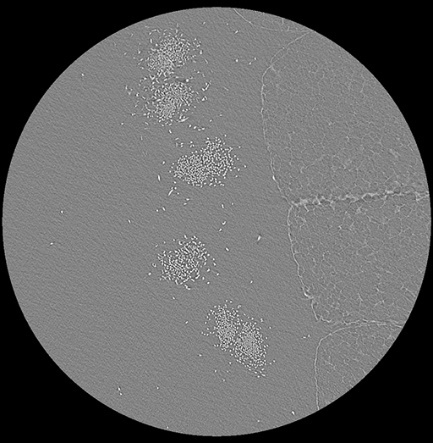 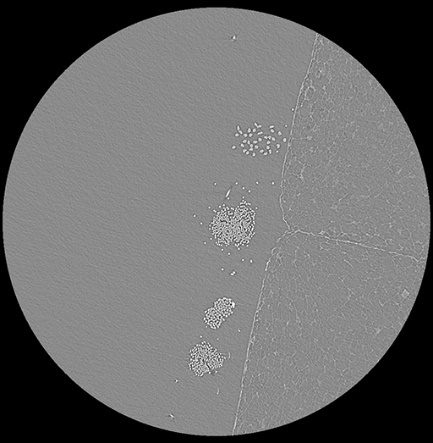 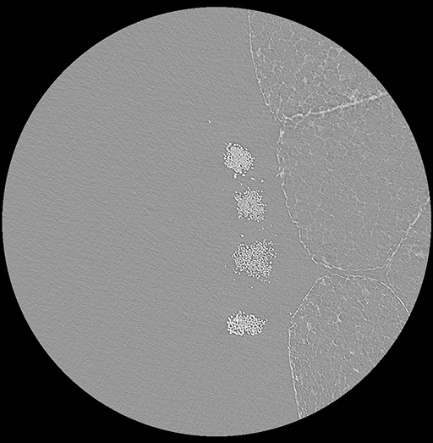 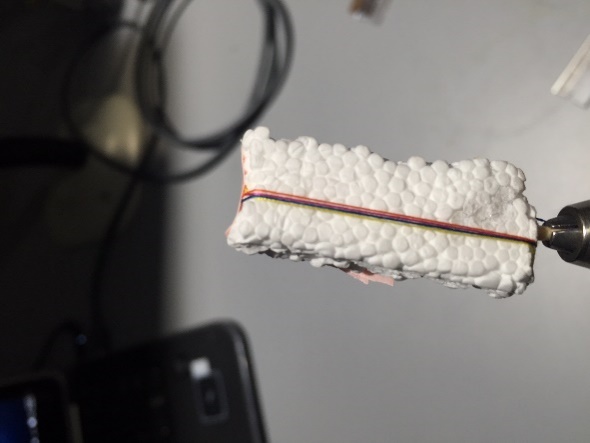 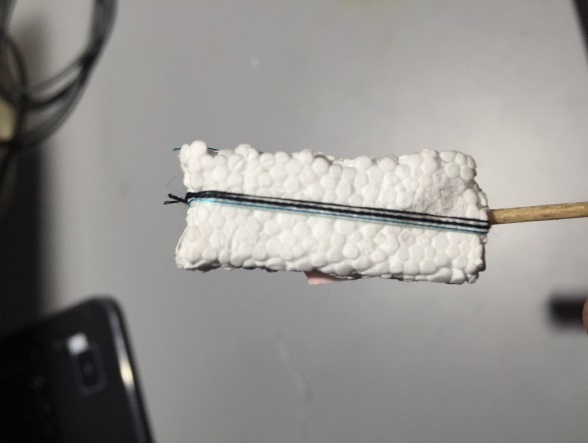 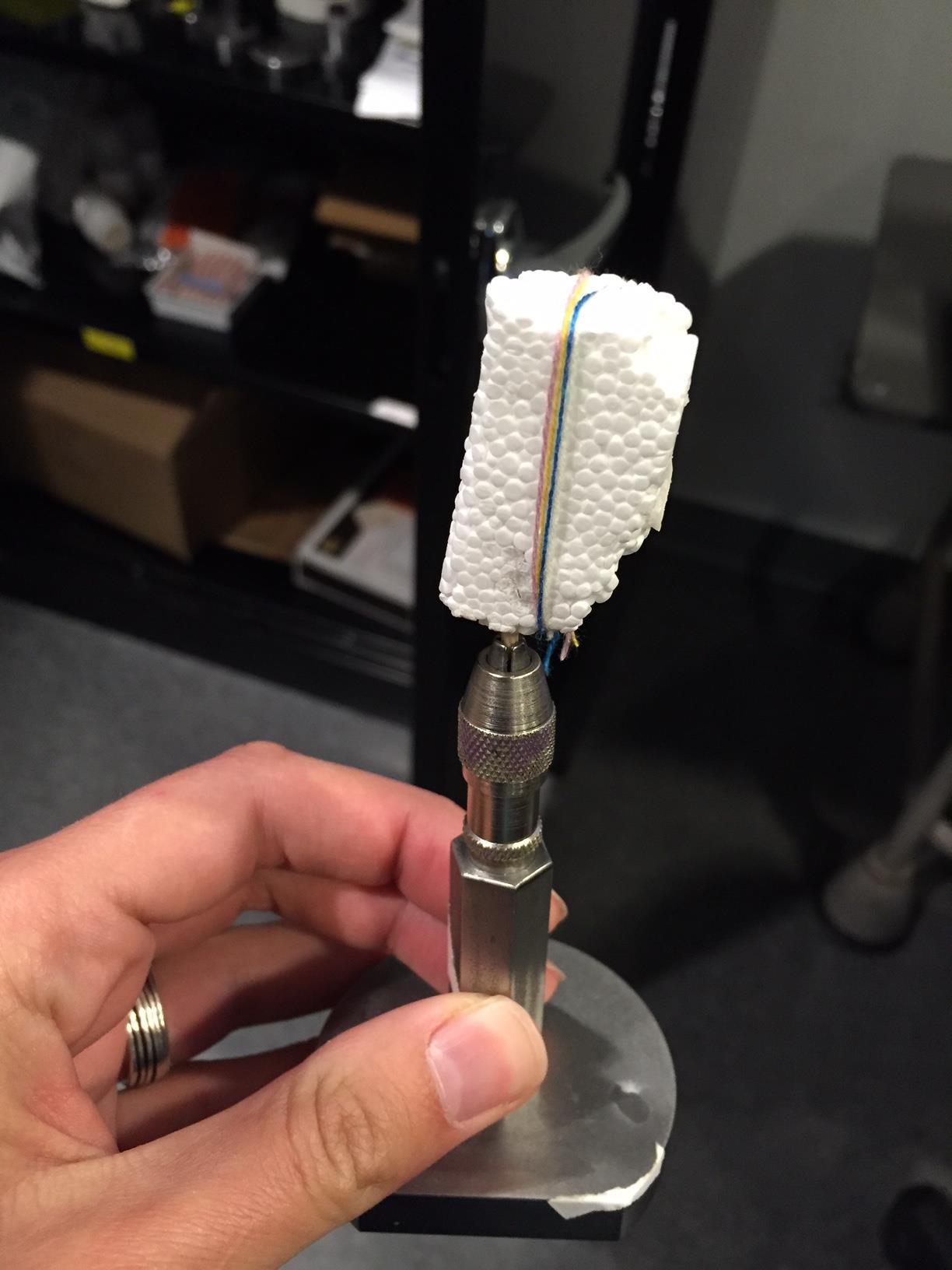 [Speaker Notes: We measured 9 commonly used yarns using micro CT imaging and fit procedural representations to them.

[Click]

Our fitting algorithm is fast: it only takes a few CPU core minutes to process a yarn.
This is negligible compared to acquisition and processing of CT data, each of which takes several hours.]
Validations
Measured
Fitted
Photo
Rendered
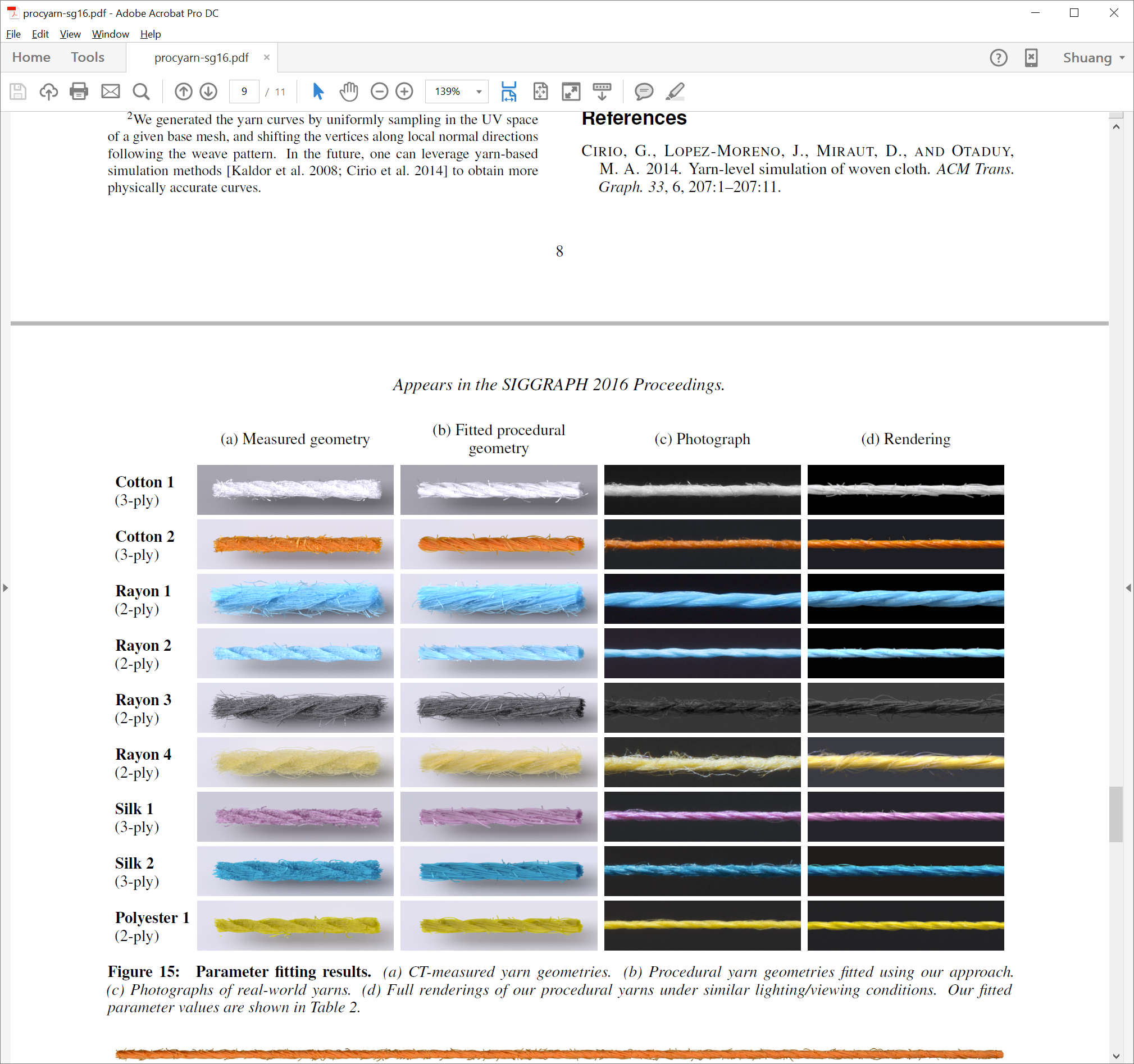 [Speaker Notes: To validate our approach, we compared our fitted geometries with the measured ones.

The left column contains renderings using data-driven models with measured geometries.
The second column shows rendered images with our fitted procedural models.
Our approach successfully captures the statistical characteristics of the input.

[Click]

The right two columns show a comparison between photographs and images rendered with our models.

Since the main focus of this paper is geometry, we set the optical parameters manually.
In the future, one can use more sophisticated techniques, such as the one from the previous talk, to achieve better appearance matches.]
Procedurally Generated Long Yarns
No repeated patterns!
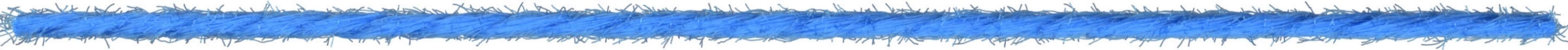 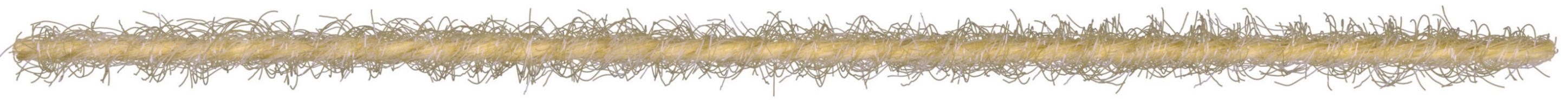 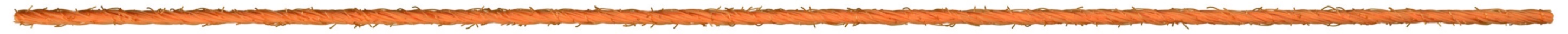 [Speaker Notes: Our procedural models can generate arbitrarily long yarns without repeated patterns.]
Edited Result 1: Modified Flyaway Distribution
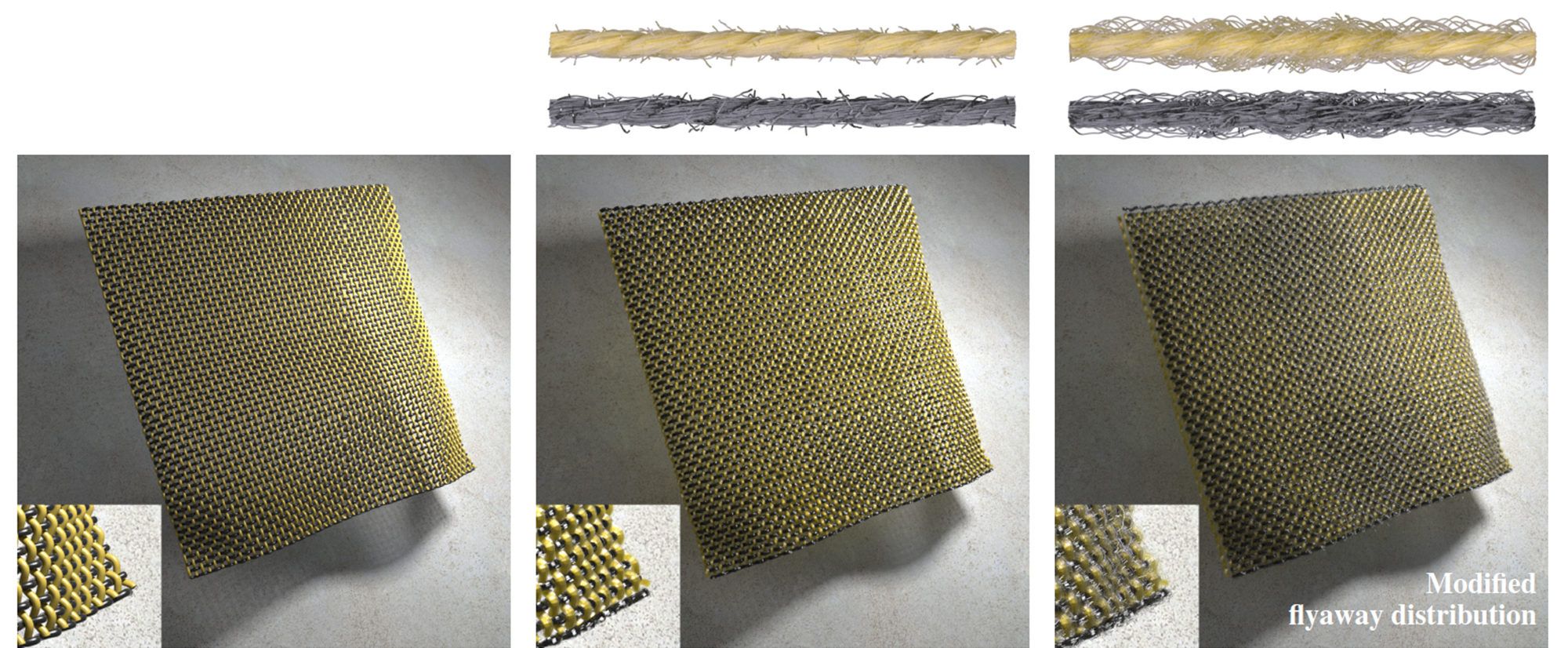 Individualyarns
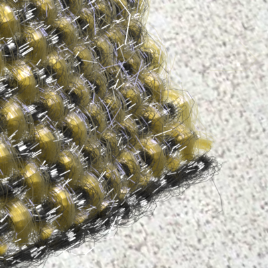 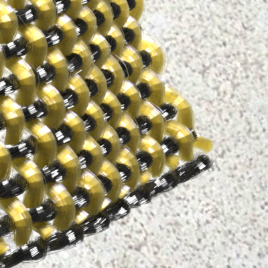 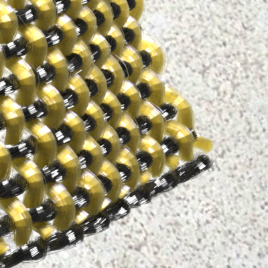 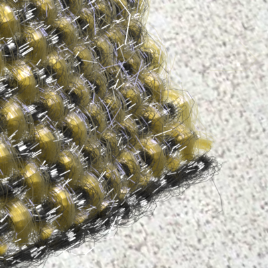 (a) Yarn curves only
(b) Original parameters
(c) Edited parameters
[Speaker Notes: Our fitted parameters enable intuitive editing.

Here we show a rendered fabric made of rayon yarns.
The left image shows a visualization of the yarn curves.
Without fiber-level details, it does not look very realistic.

[Click] With such details added with our fitted model, much higher realism can be achieved.

[Click] Here we show an edit example with increased ply hairiness.
[Click] This causes the whole cloth appear darker due to stronger self-occlusion, [click] as demonstrated in the zoomed renderings.]
Edited Result 2: Modified Cross-Section
Individual yarn
Individual yarn
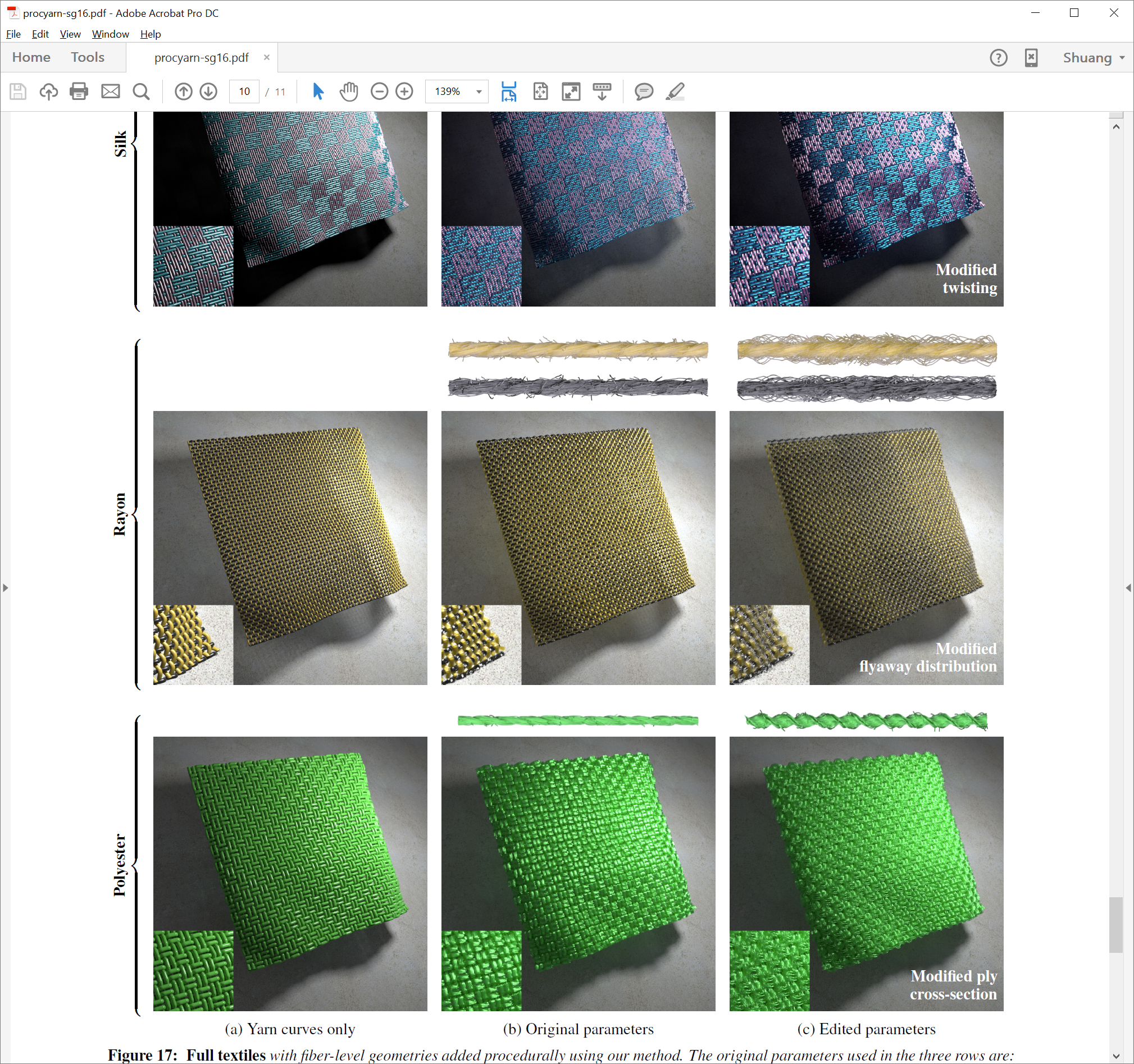 (a) Yarn curves only
(b) Original parameters
(c) Edited parameters
[Speaker Notes: Now we show a rendered cloth composed of polyester yarns.

[Click] We modified the model parameters to make the ply cross sections highly elliptical.
[Click] This causes the strength & distribution of surface highlights to change considerably, demonstrating once again how fiber-level manipulations affect overall appearance.]
Continuous Parameter Changes
[Speaker Notes: Finally, we show how yarns change with continuously varying parameters.

Here we show changing:

Ply & fiber twisting
Length of flyaway fibers
Ply cross section & fiber migration]
Conclusion
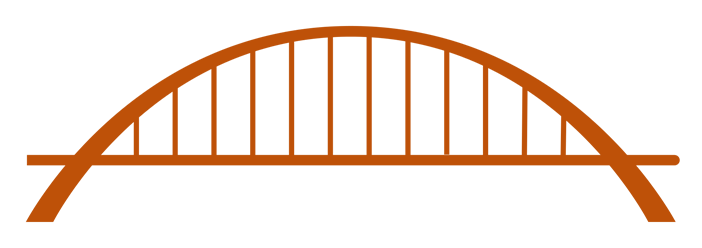 Statistical parameters
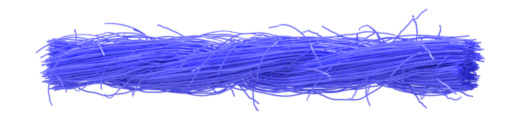 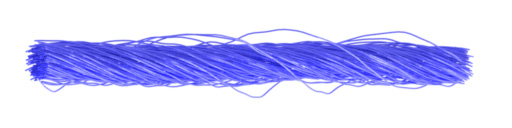 Procedural models
Our work
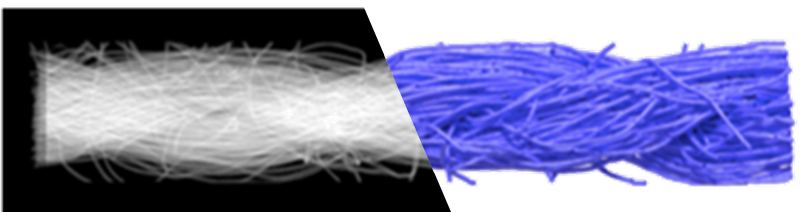 Compactrepresentation
Data-driven models
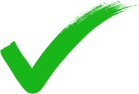 Parameter fitting
Intuitiveediting
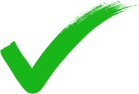 [Speaker Notes: To conclude, we developed a new parameter fitting method to compute procedural models based on physical measurements.

[Click] Our results enable compact representation and intuitive editing.]
Limitations & Future Work
Modeling yarn-yarn interactions, full textiles

Animating procedural models

Building model databases
[Speaker Notes: Currently, the procedural yarn model does not consider yarn-yarn interactions which occur everywhere in real fabrics.
In the future, we want to extend the model to capture such effect to better model full textiles.

[Click] Also, we are interested in animating our procedural fabrics via physically based simulation.

[Click] Lastly,  we intend to build a database of procedural yarns that allows users to directly use our fitted parameters without having to make physical measurements themselves.]
Acknowledgements
Kai Schröder
Procedural yarn model

Pramook Khungurn
Fiber curve extraction

Funding
NSF IIS 1513967
[Speaker Notes: We would like to thank Kai Schroder for adopting the procedural model and sharing his implementation.
We thank Pramook from the previous talk for helping us extracting fiber curves from CT scans.

We also thank our funding agency, …]
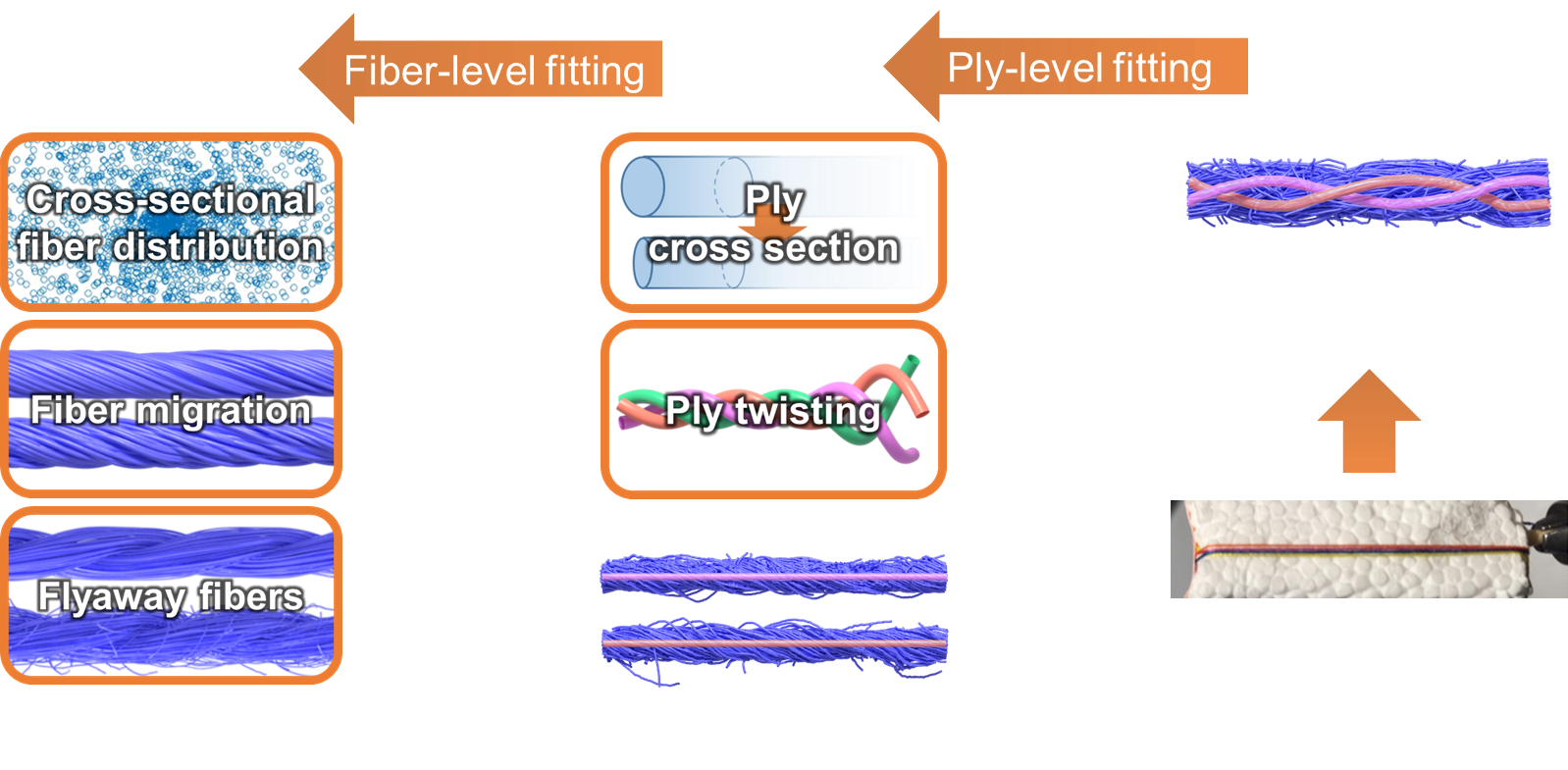 rayon
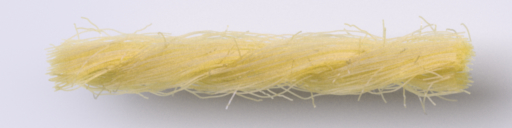 cotton
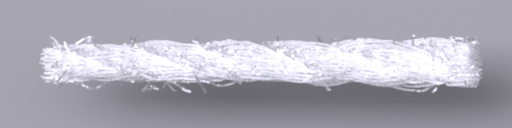 Silk
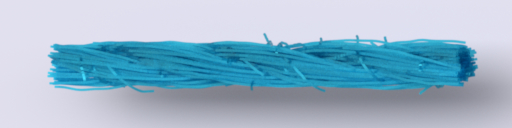 Thank you!
[Speaker Notes: …, and thank you for your attention.]
Fiber Migration Fitting
Fiber-level params
Our solution:optimizing  rmin, rmax, s, Ri, θi  jointly:
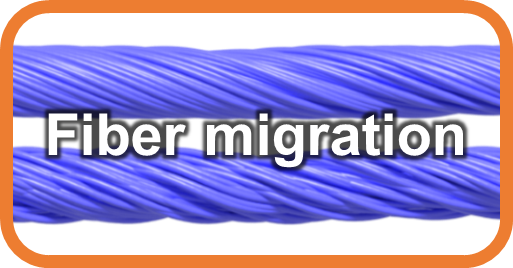 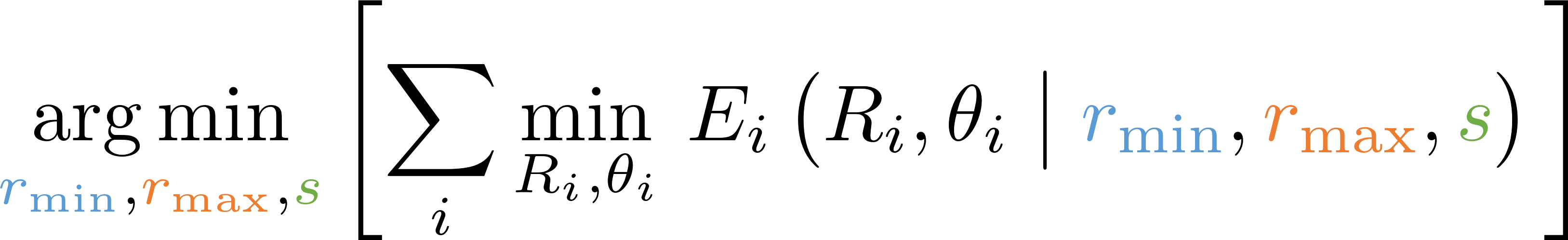 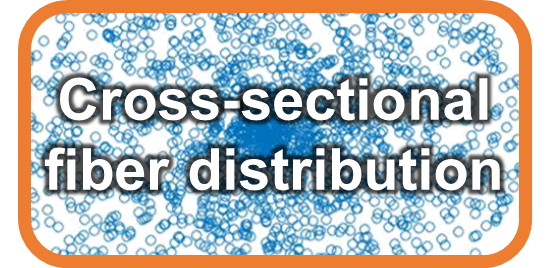 Per-fiber reconstruction error
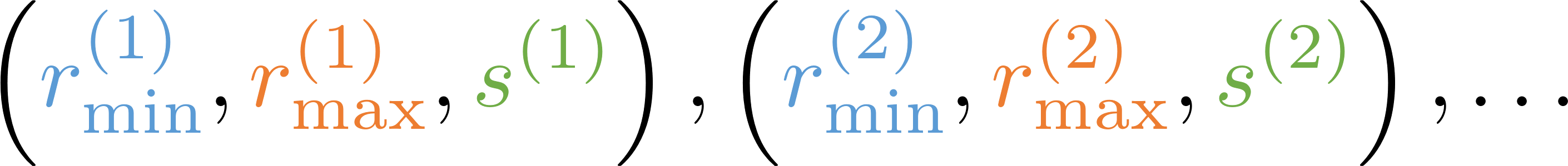 Enumerate
Choose (rmin, rmax, s) with minimal total error
Idea: per-fiber error easy tocompute given rmin, rmax, s
[Speaker Notes: Fortubately, when r_min, r_max, and s are given, minimizing E_i becomes a curve fitting problem and can be solved easily.

[Click] Therefore, we enumerate a discretely sampled sets of these parameters and choose one with minimal total error.]
Step 4: Our Flyaway Fiber Model
Two types of flyaway fibers
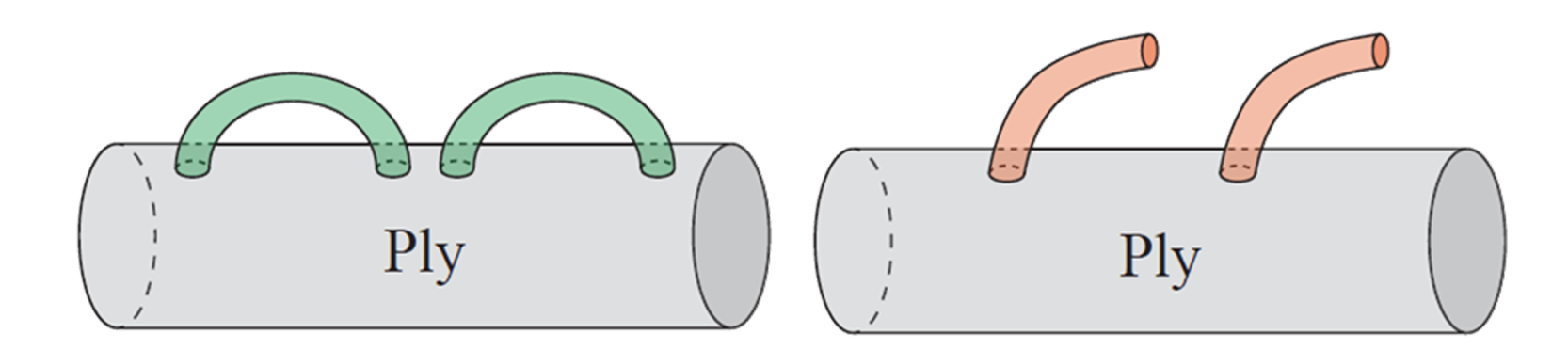 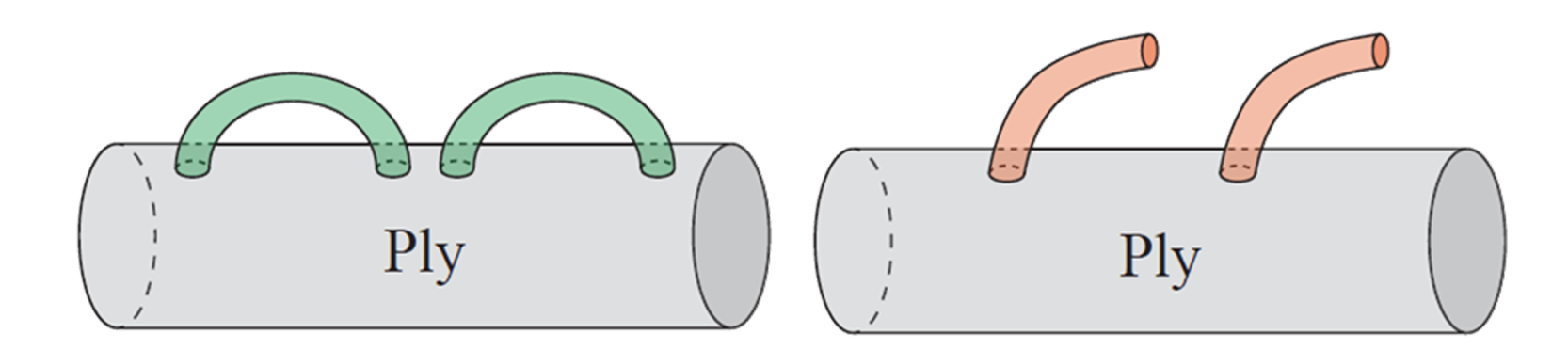 Loop-type
Hair-type
Inspired by results from textile research [Voborova et al. 2004]
[Speaker Notes: Before describing how we fit the parameters, let me first describe our flyaway fiber model.

Inspired by results from textile research, we consider two types of flyaway fibers: hair and loop.]
Step 4: Hair-Type Flyaways
Modeled as “arcs” (specified with two endpoints)







Distributions:
Starting location: uniformly distributed
Size: normally distributed
Flyaway fibers
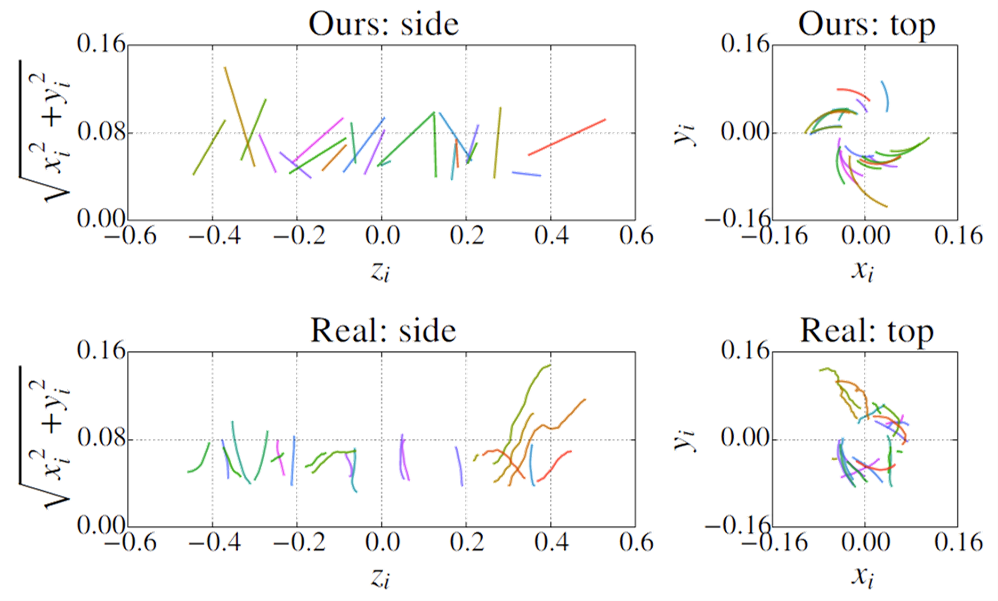 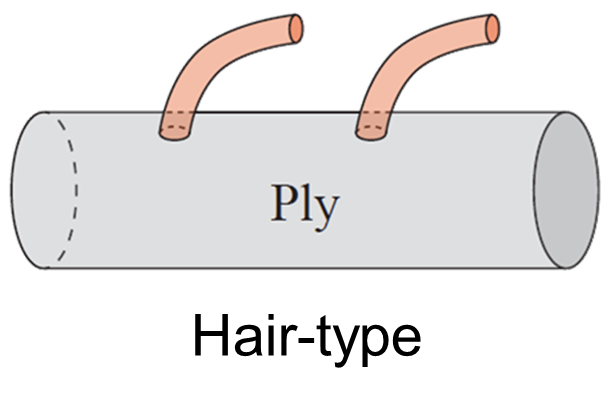 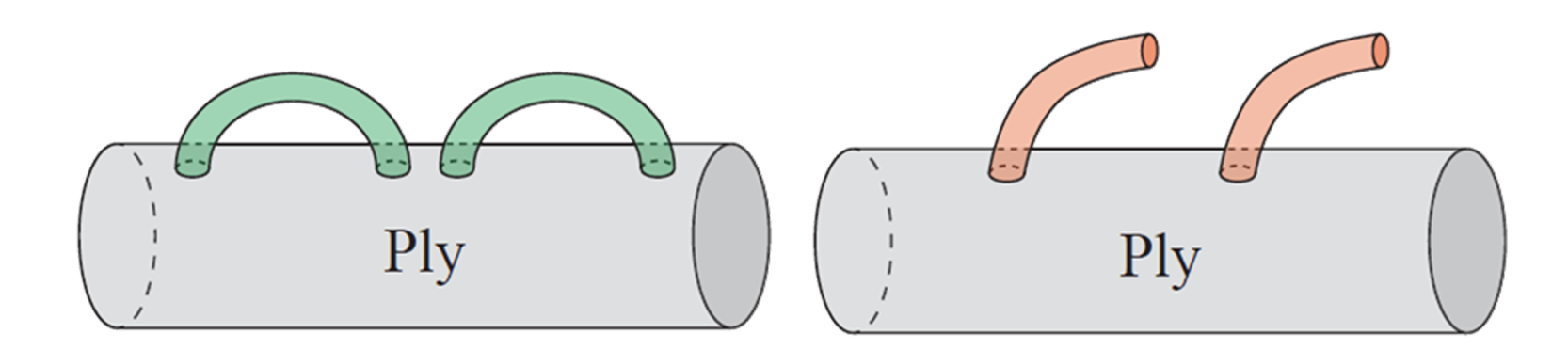 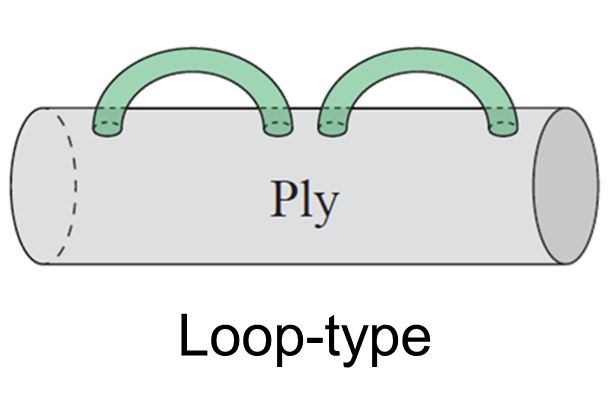 Hair-type
[Speaker Notes: Each hair-type flyaway fiber has one endpoint sticking out of the main ply.
We model these fibers with arcs that can be fully specified with two endpoints.

[Click]

In terms of spatial location, we assume the hair-type flyaways to be uniformly distributed with normally distributed sizes.]
Step 4: Loop-Type Flyaways
Modeled as “mutated” regular fibers






Distributions:
Selected vertex: uniformly distributed
Scaled R: normally distributed
Flyaway fibers
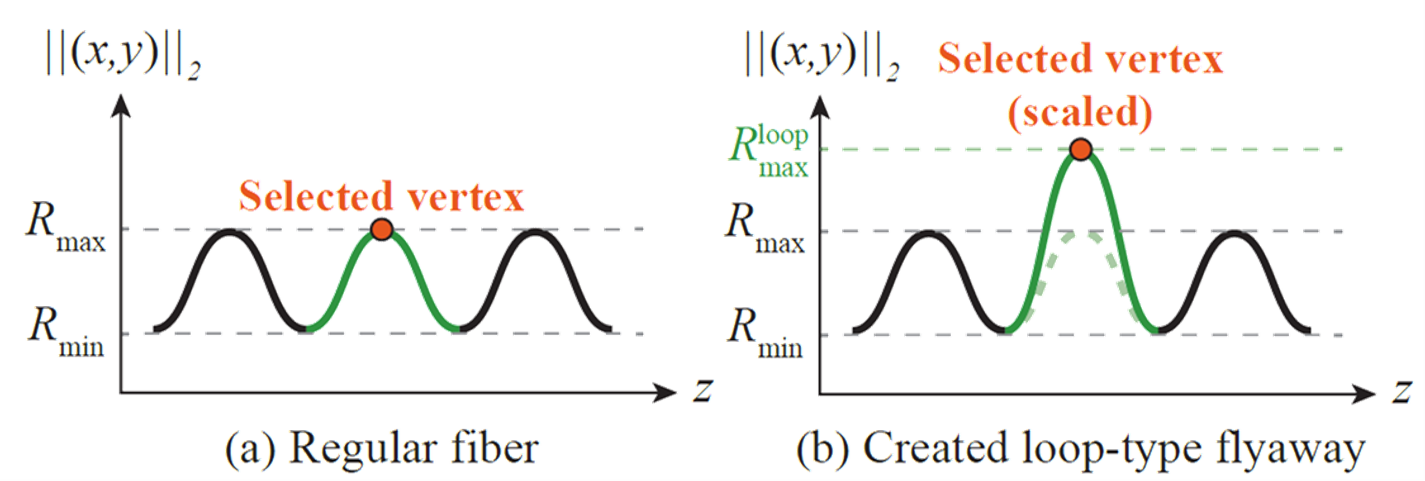 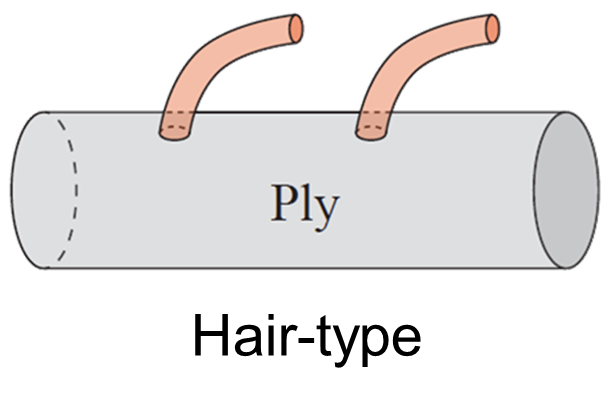 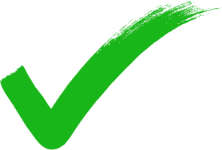 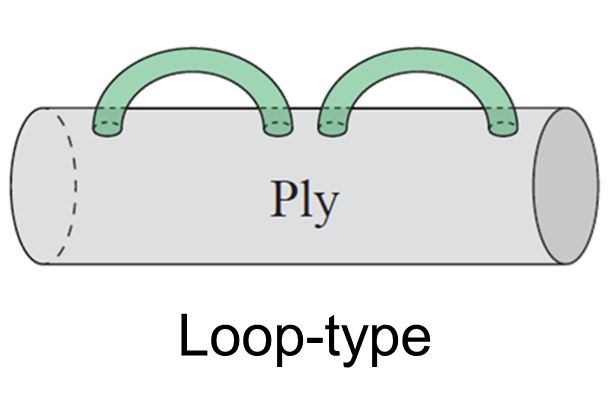 [Speaker Notes: Loop-type flyaway fibers leave no endpoints beyond the main ply.
We model these fibers by mutating the regular ones.
The mutation is done by [click] picking a vertex with maximal distance and [click] scaling the distance up to make a visible loop.

[Click]

We assume the mutated vertices to be selected uniformly at random, and the ratio of scaling to be normally distributed.]
Step 4: Flyaway Model Fitting
Estimating model parameters boils down to
Examining each flyaway fiber
Computing statistics (e.g., mean & standard deviation)

See the paper for more details!
Flyaway fibers
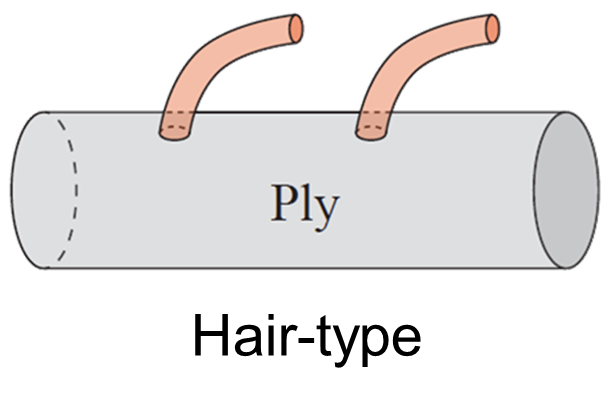 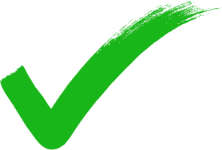 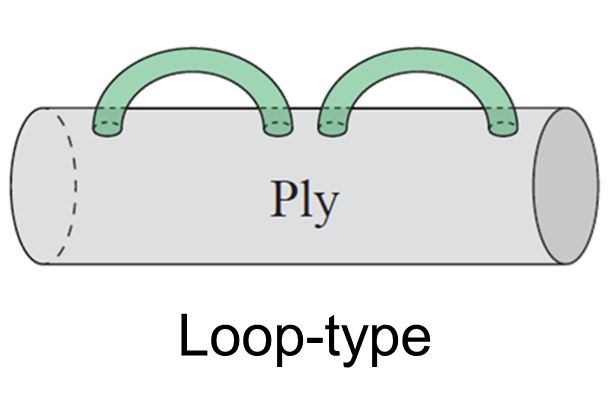 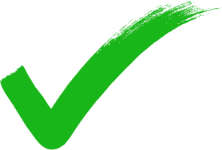 [Speaker Notes: Given our model definition, the fitting process is easy: we only need to examine all flyaway fibers and compute the required statistics.
Please see the paper for more details.]